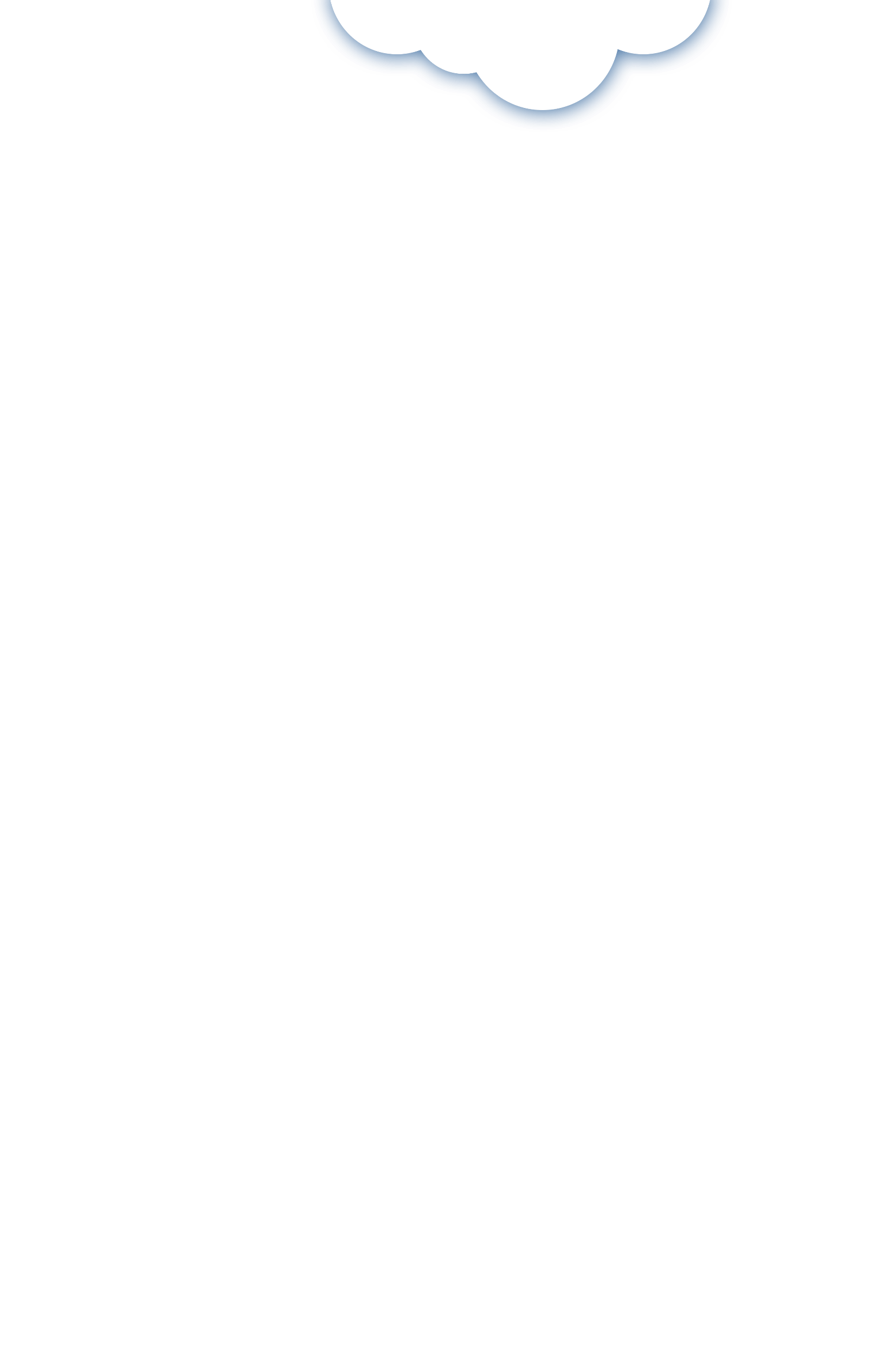 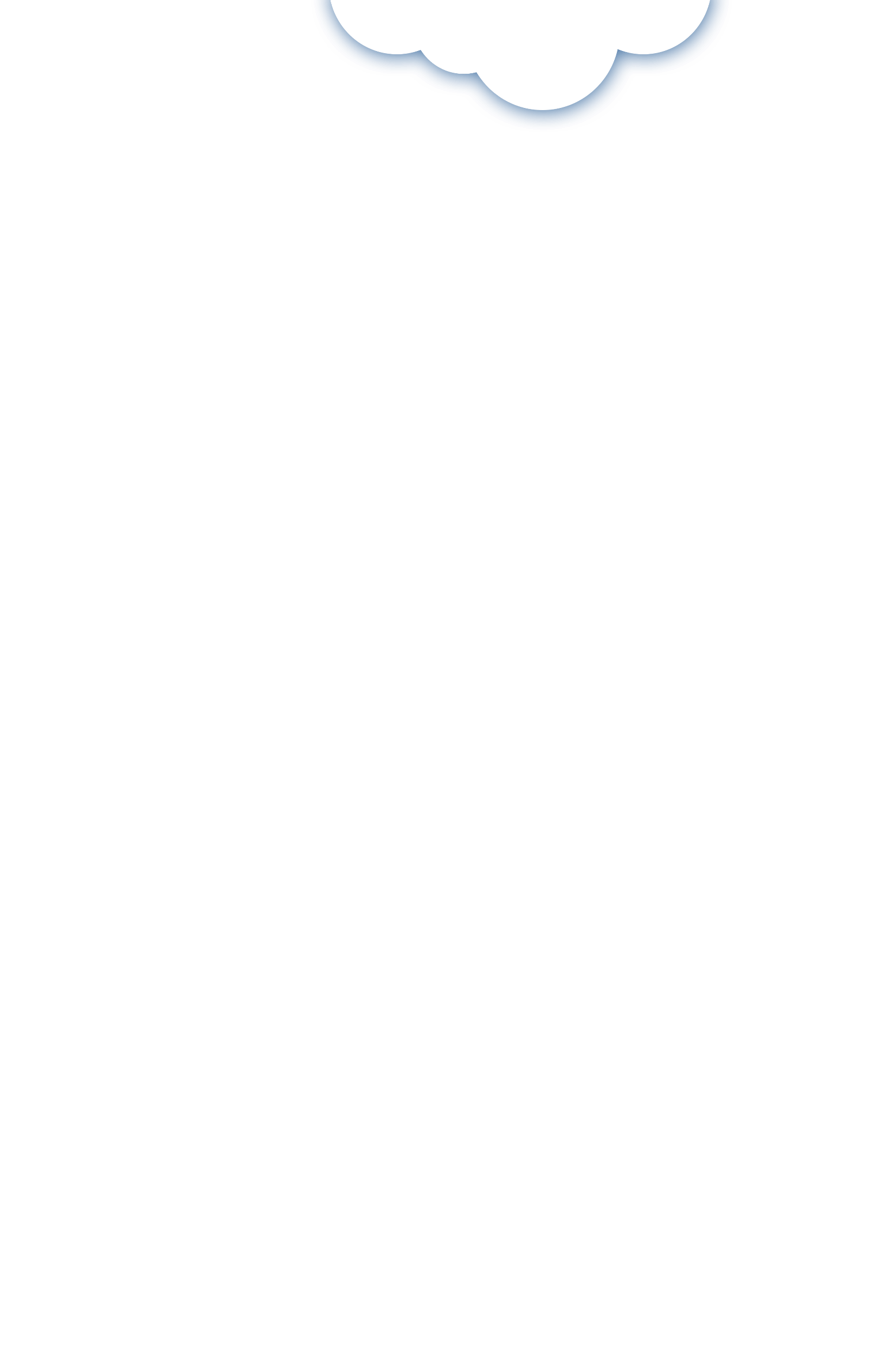 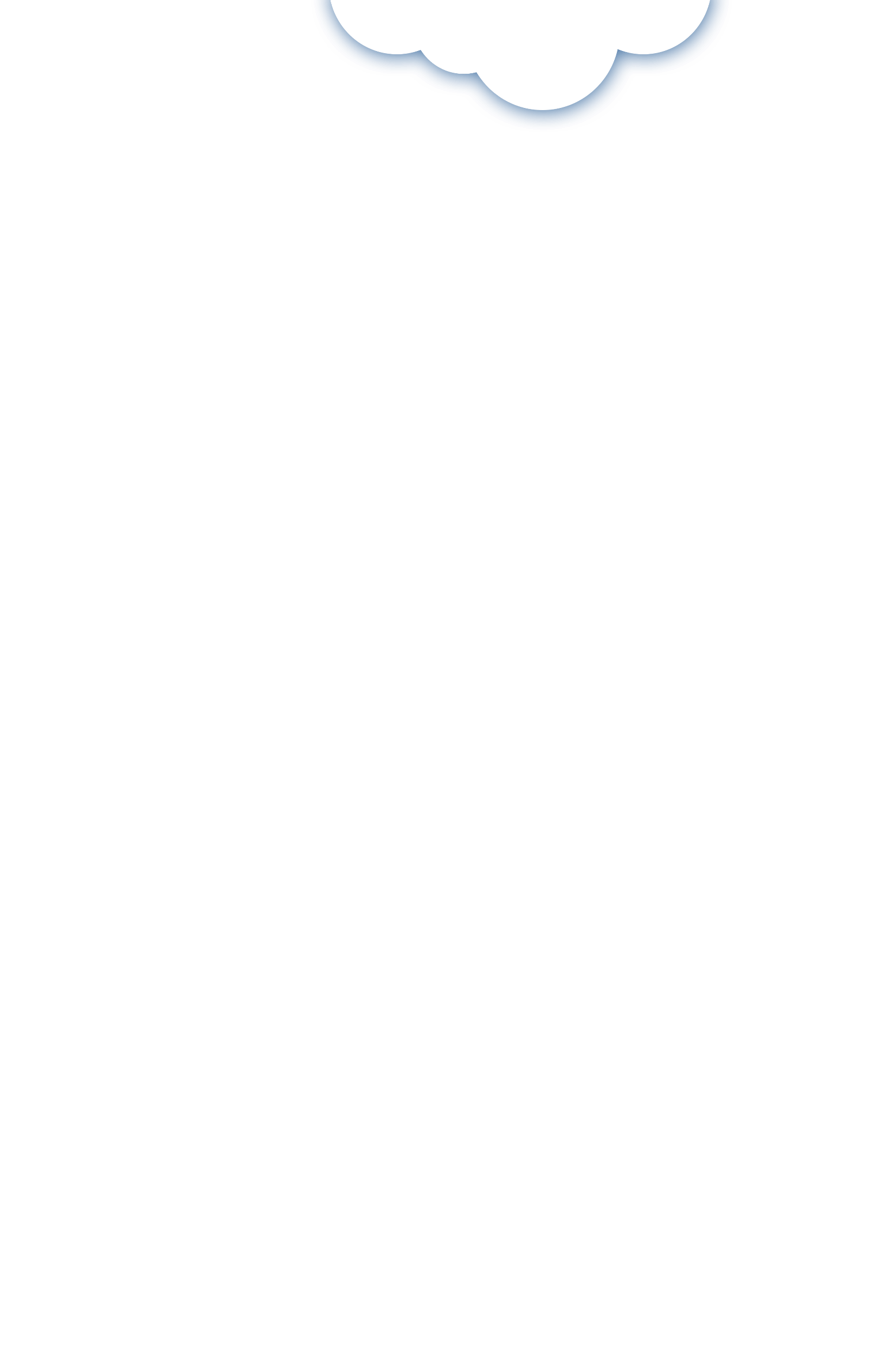 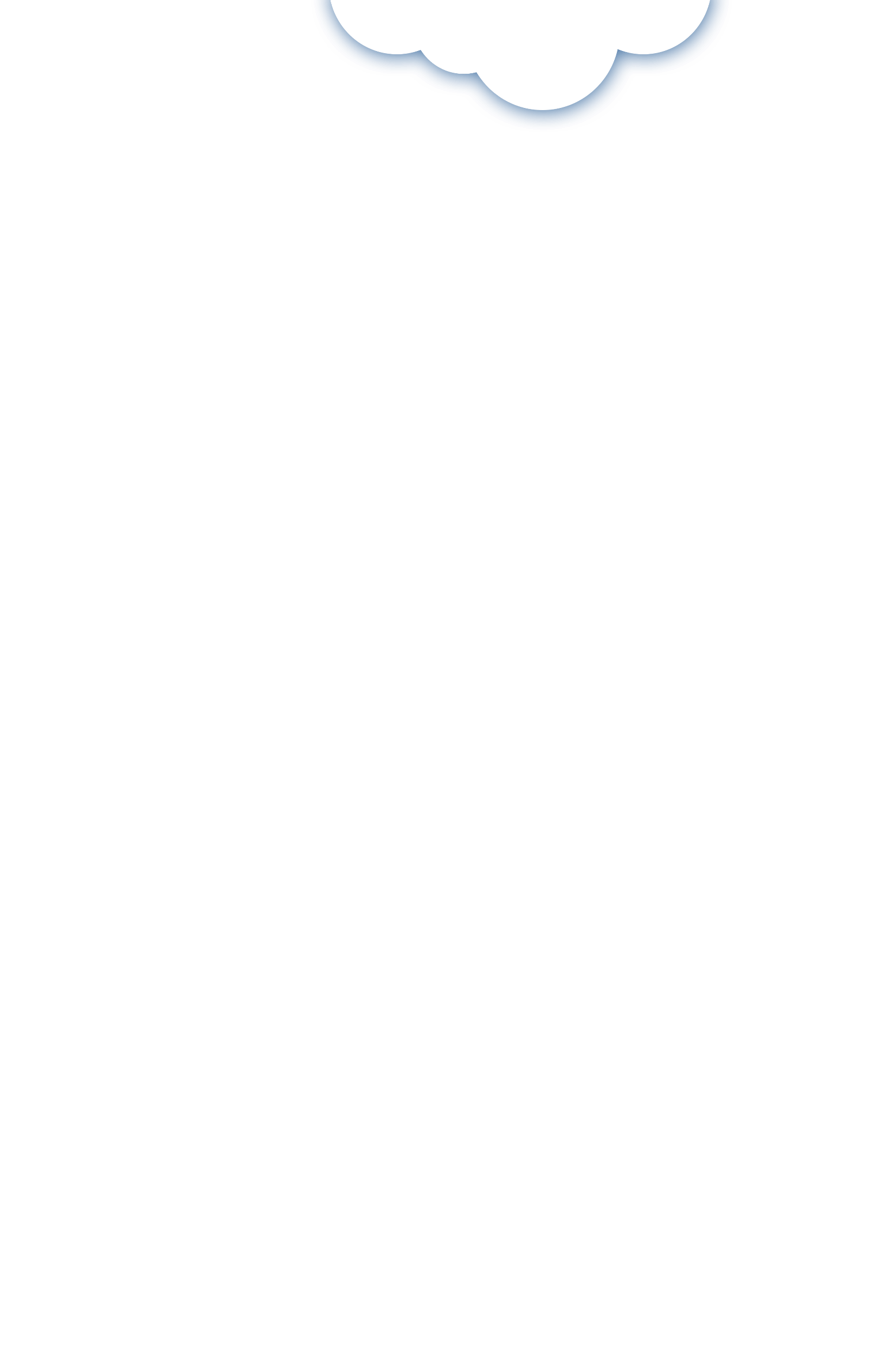 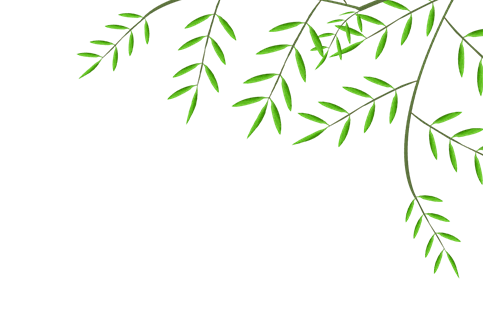 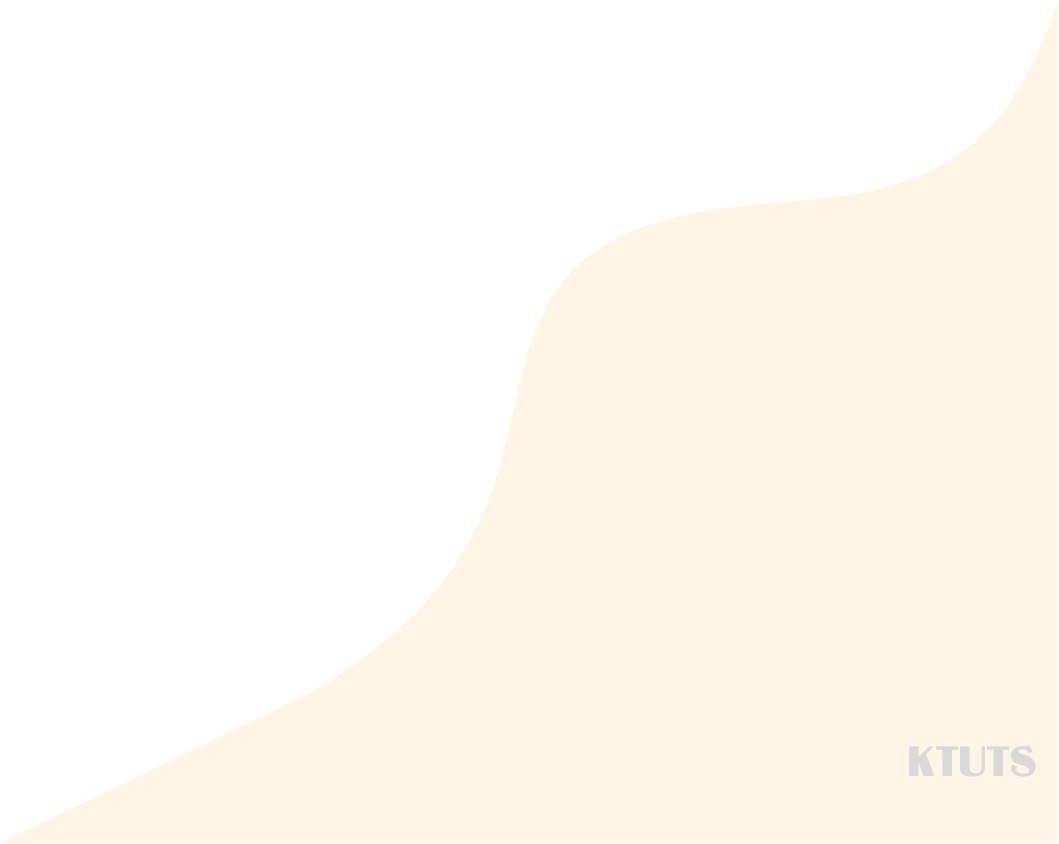 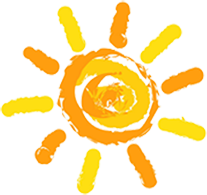 Thứ Tư ngày 29 tháng 3 năm 2023
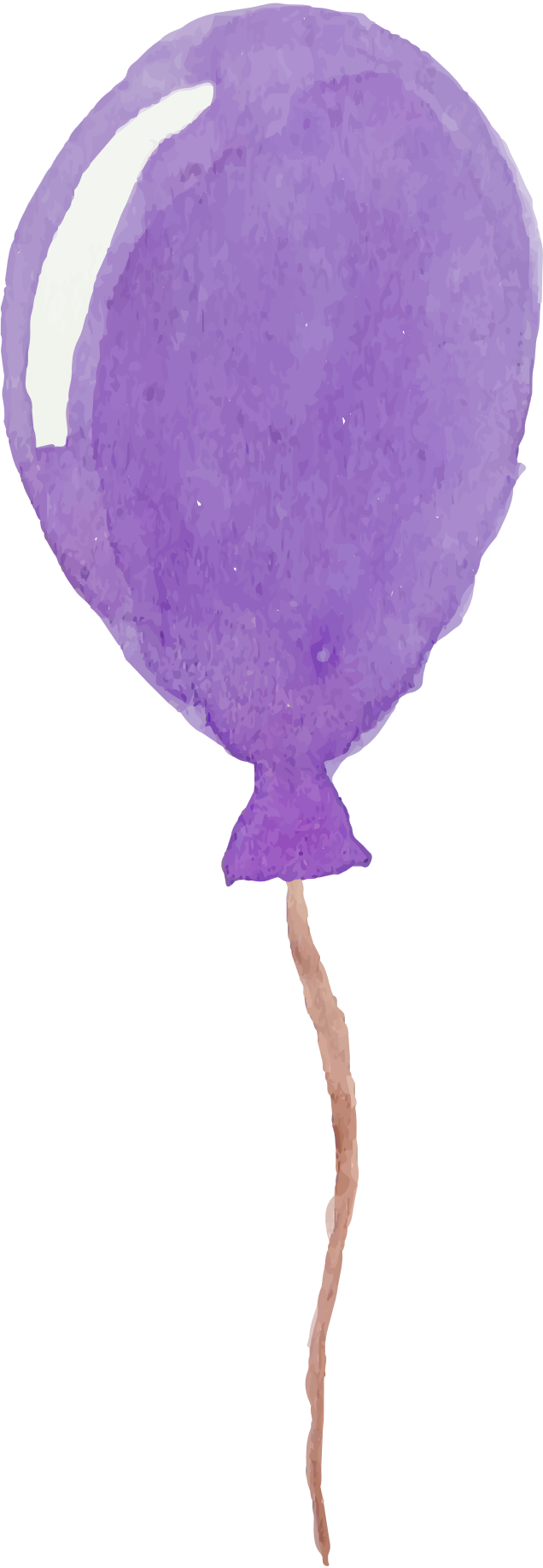 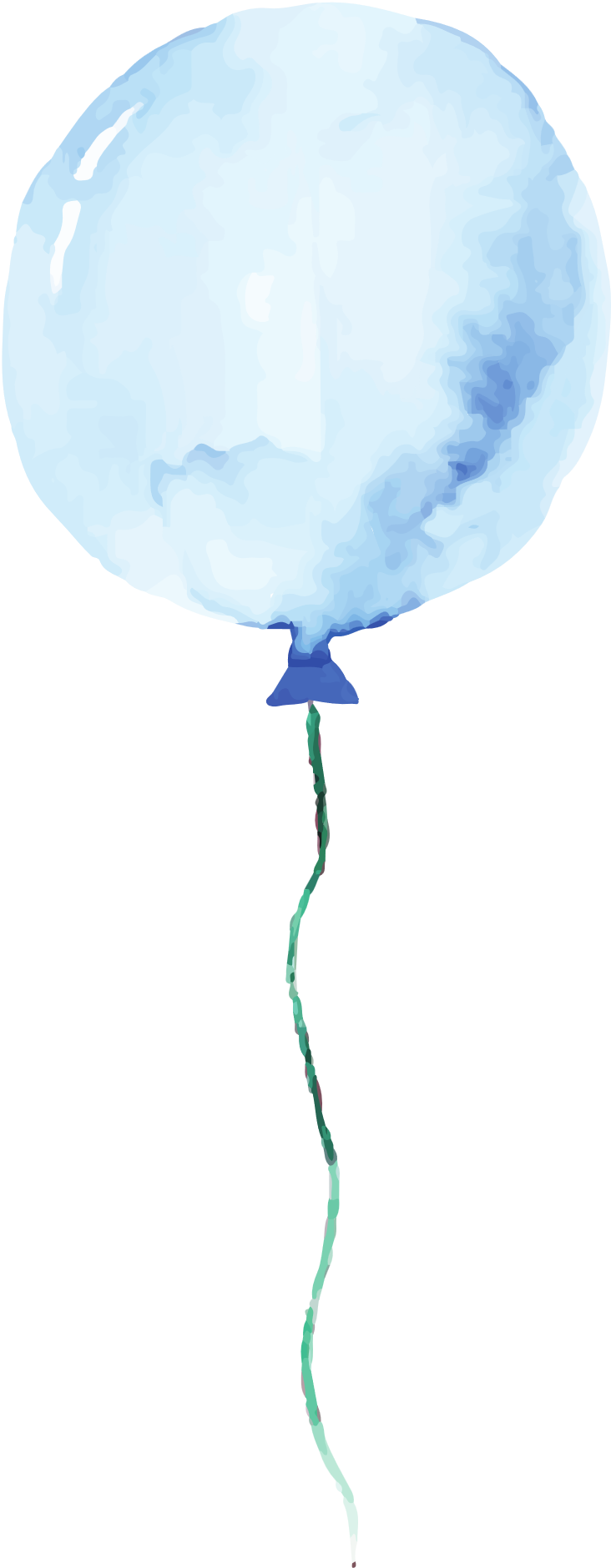 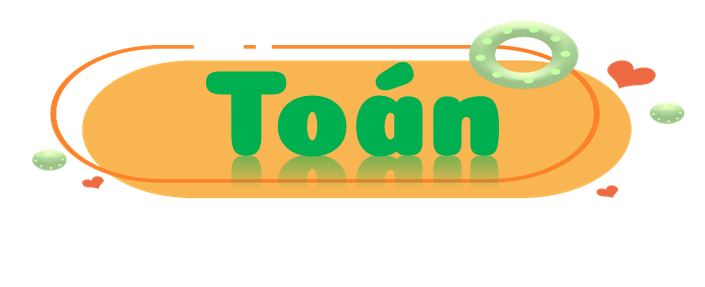 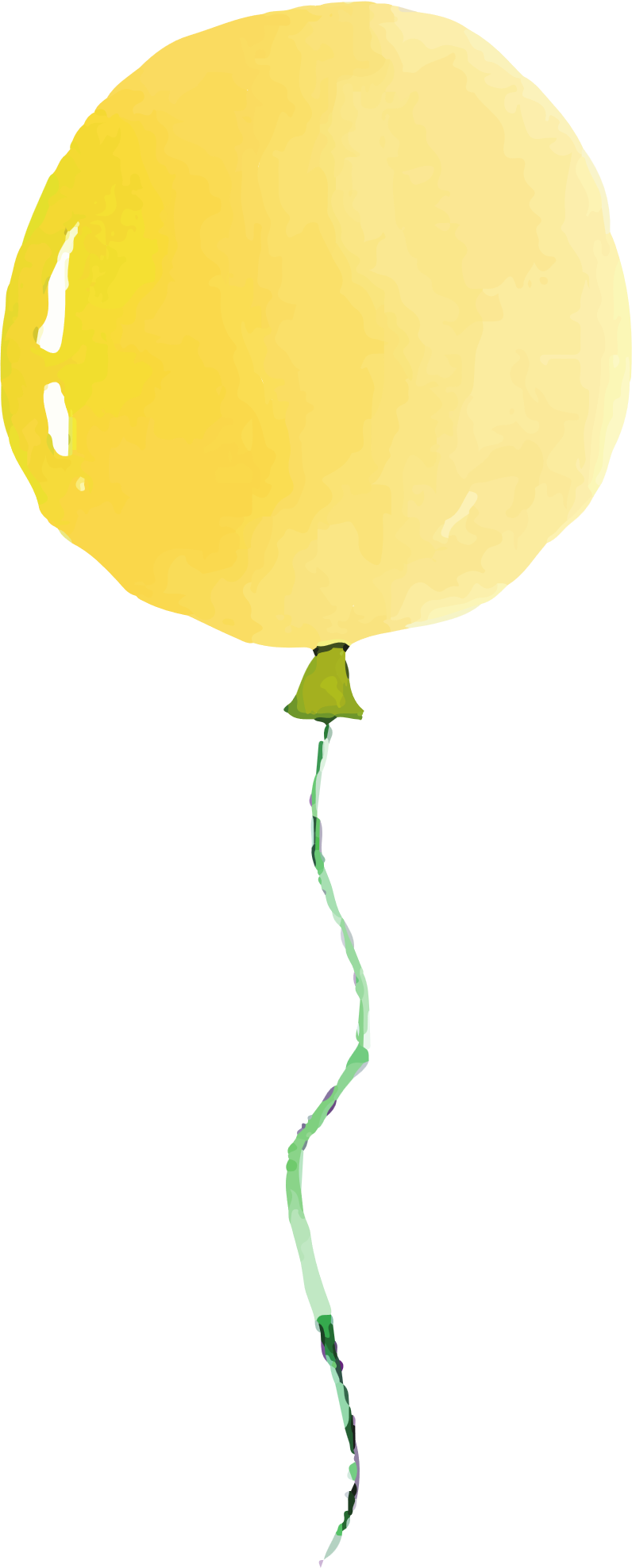 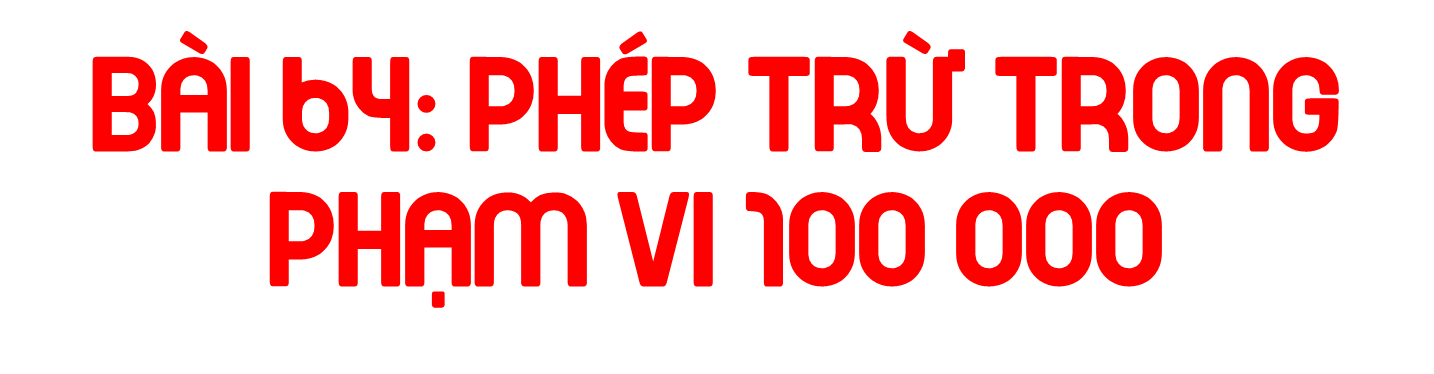 (Tiết 1)
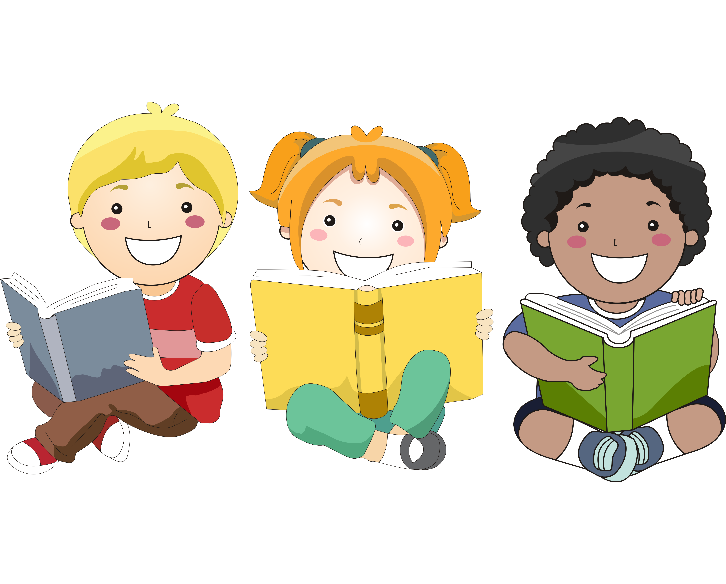 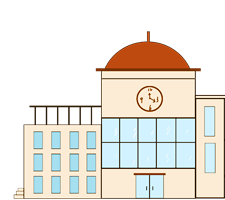 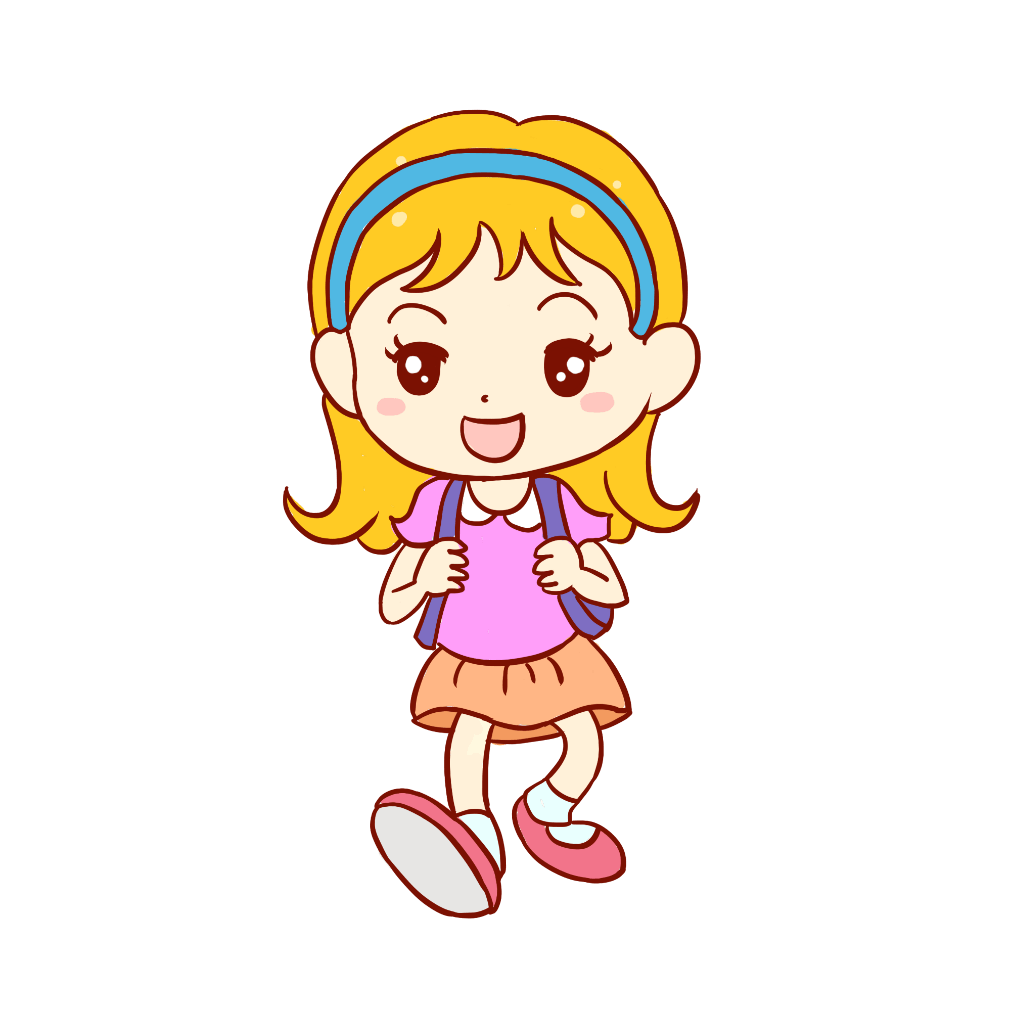 Giáo viên: Nguyễn Thị Mỵ
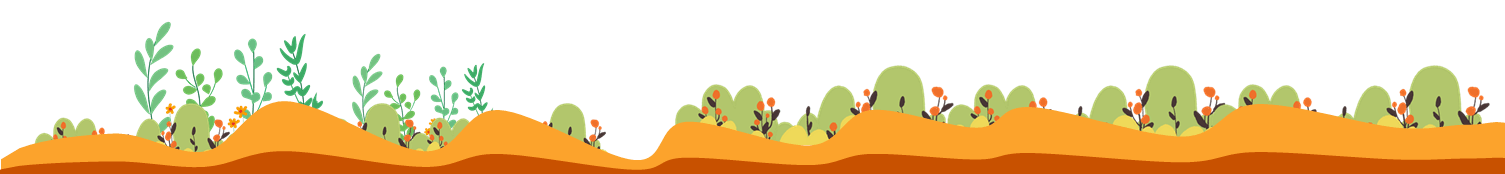 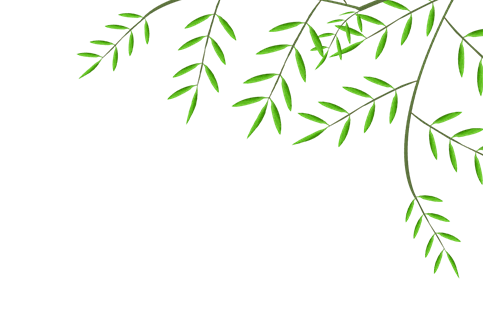 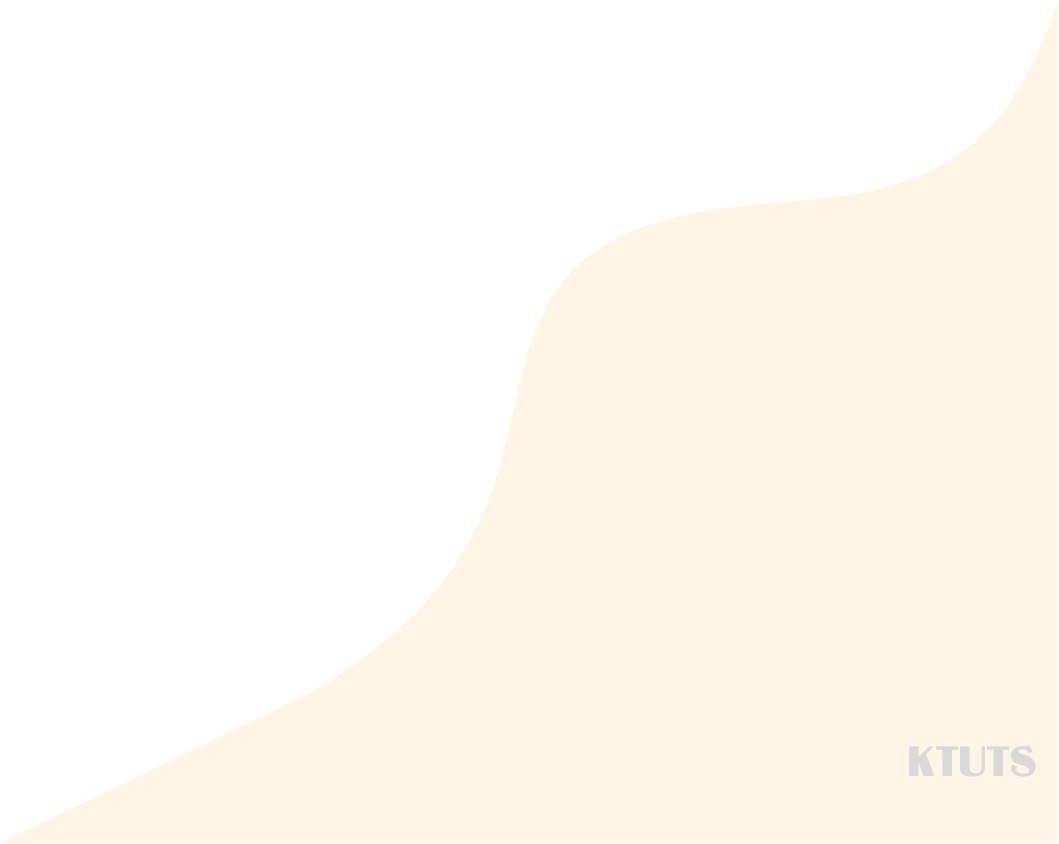 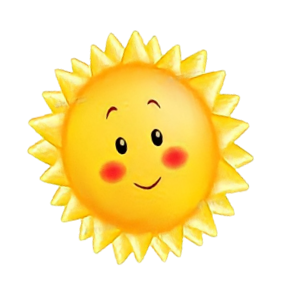 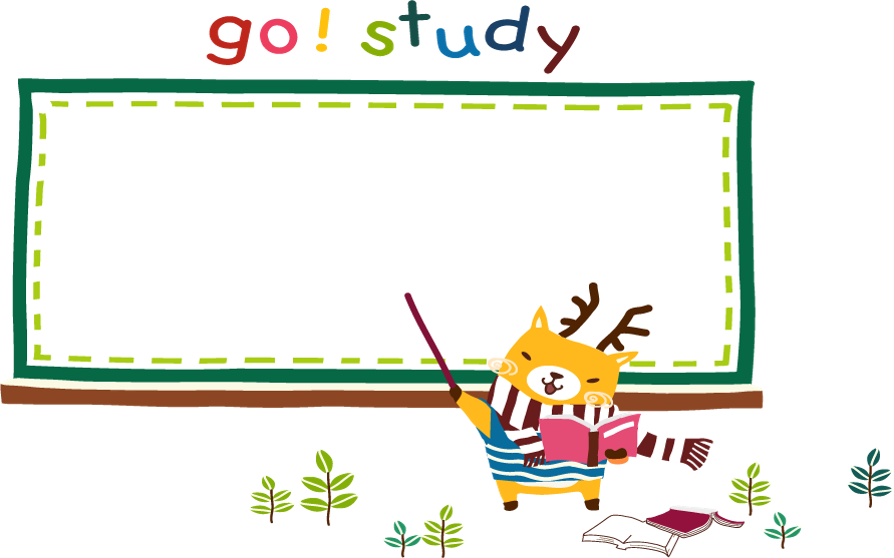 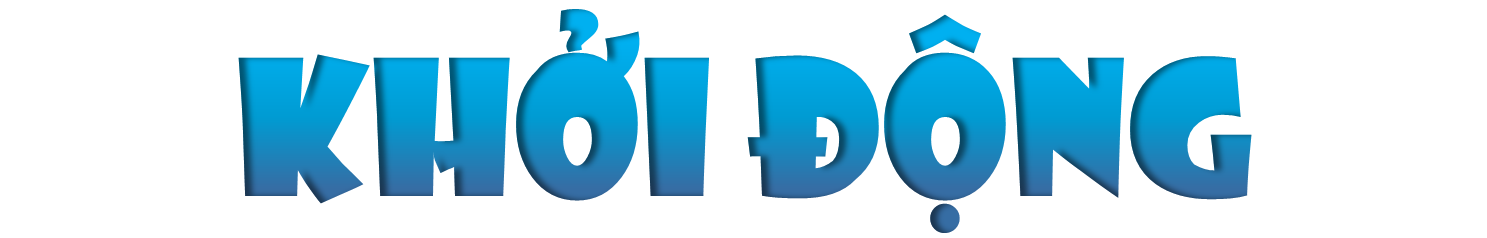 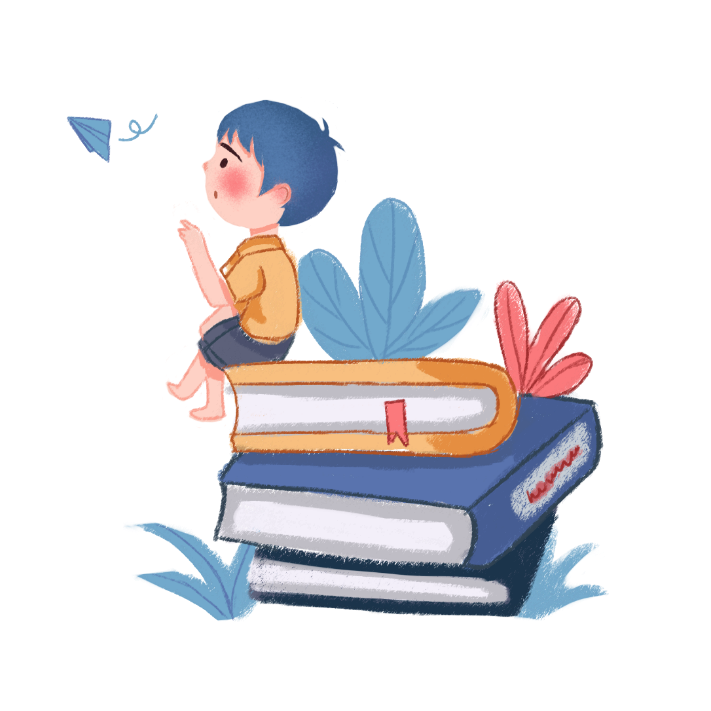 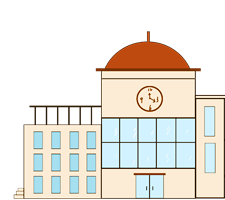 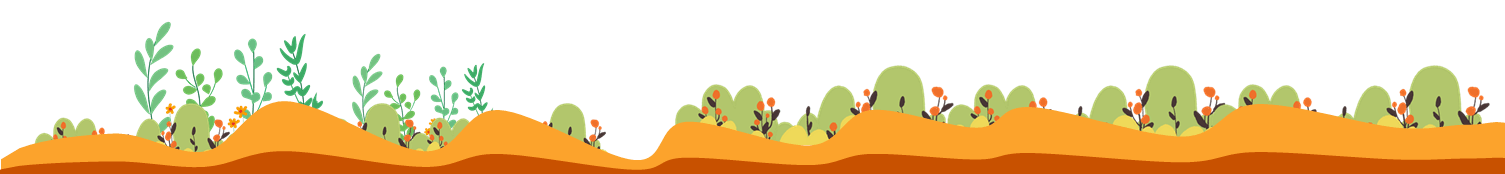 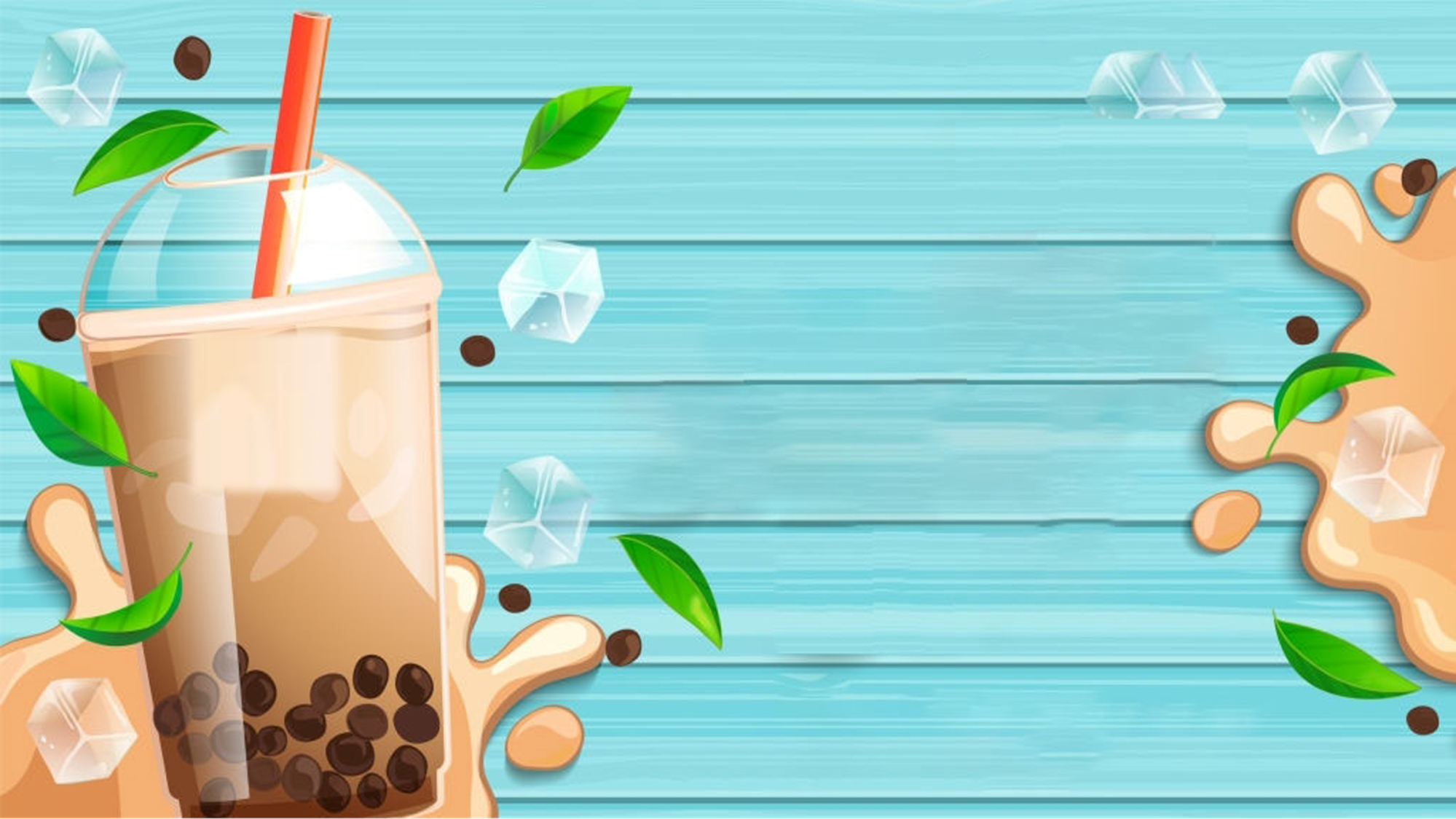 Hương vị 
ngọt ngào
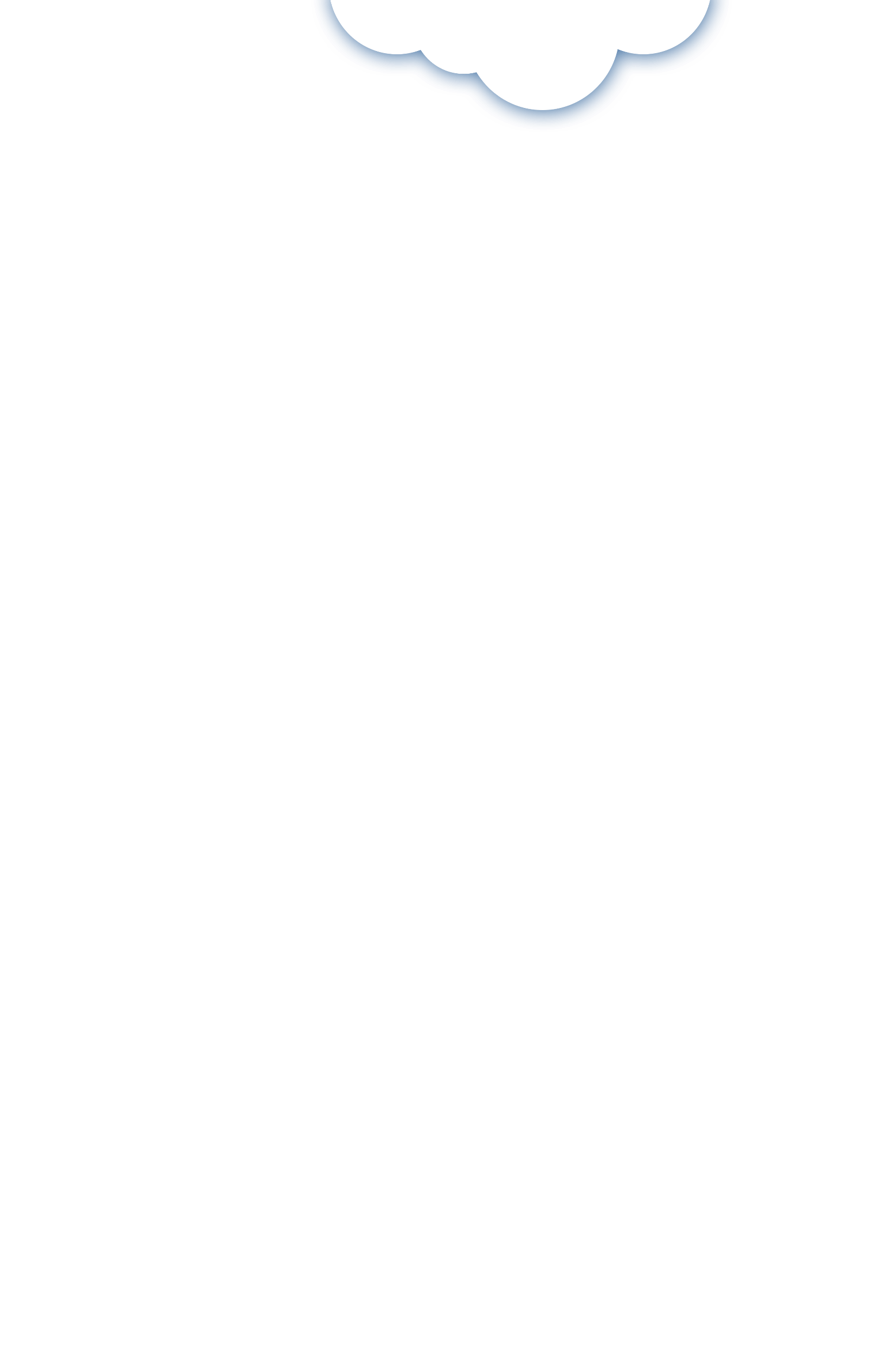 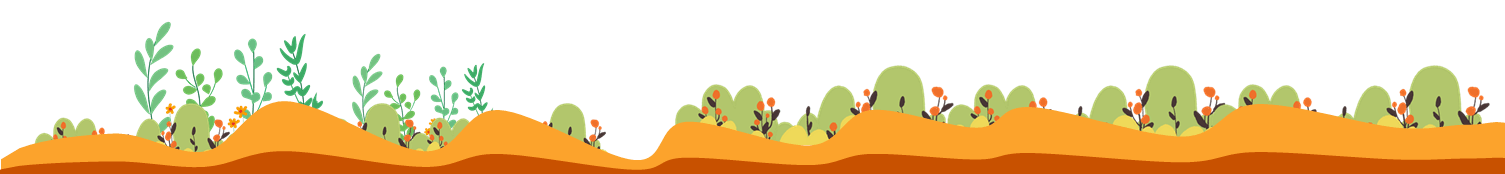 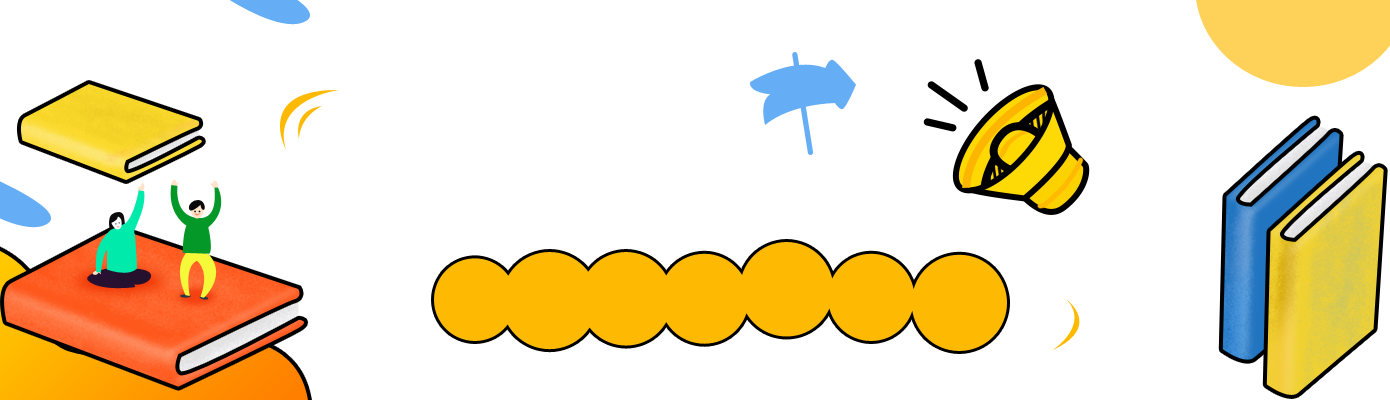 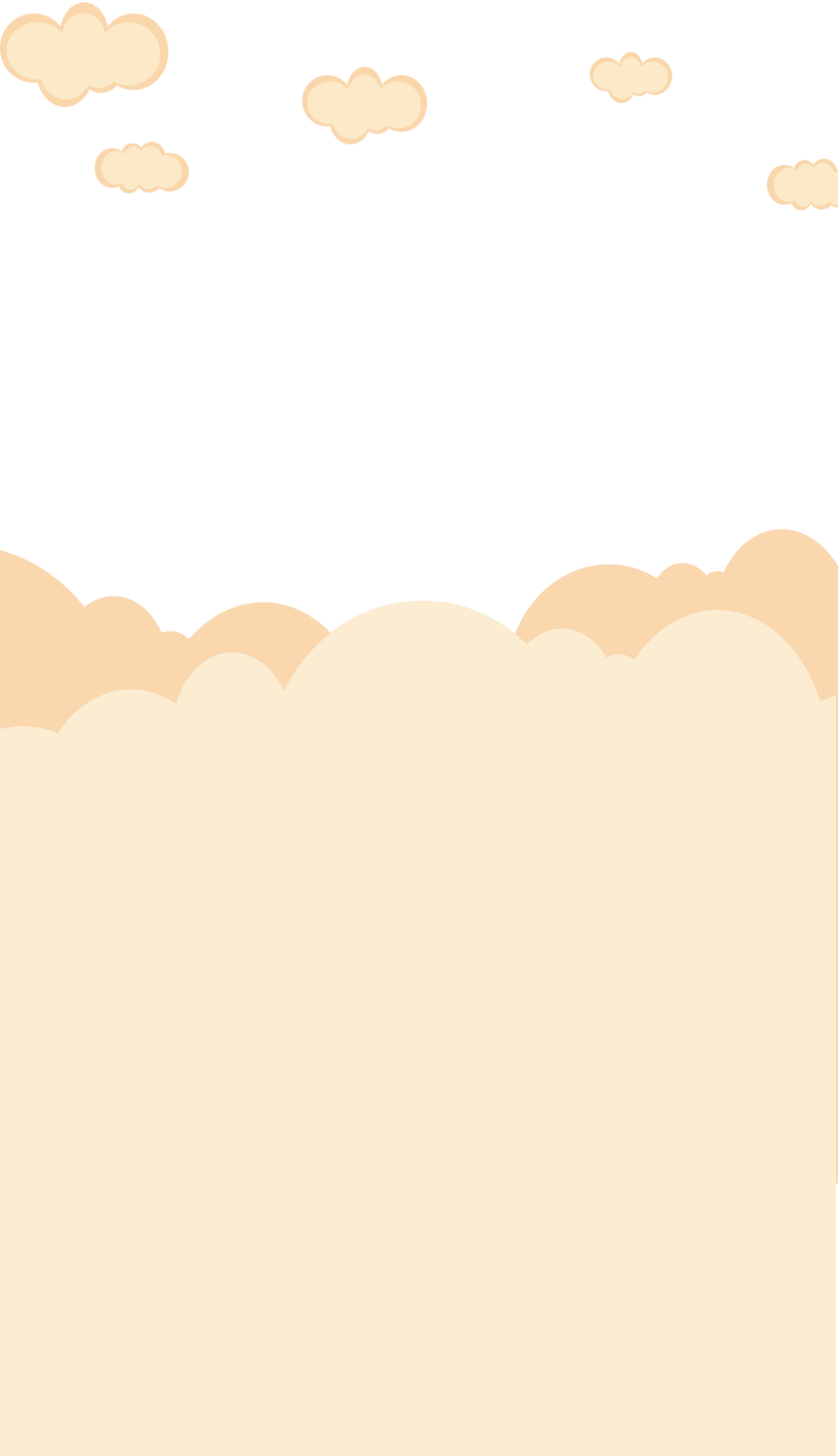 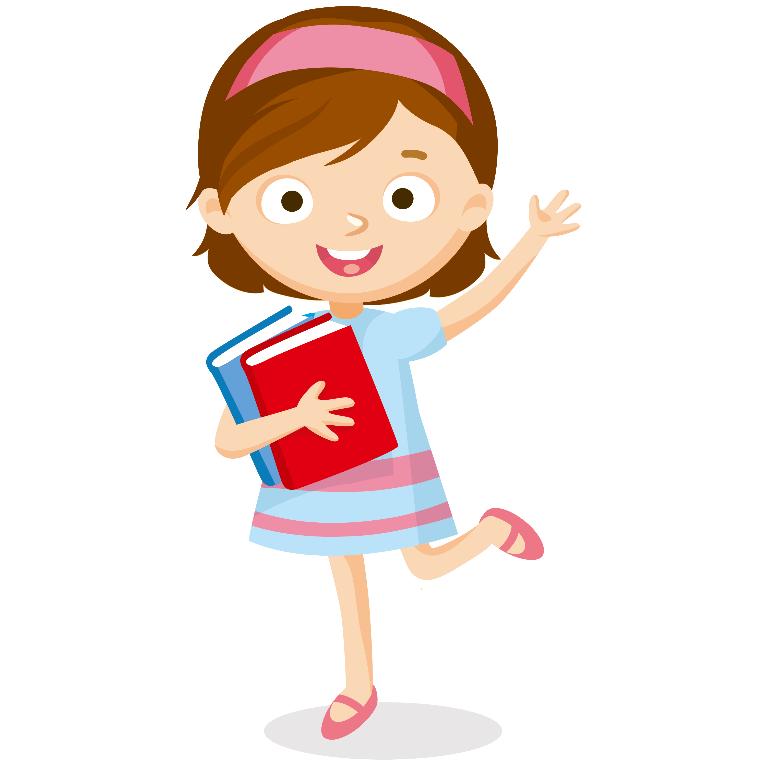 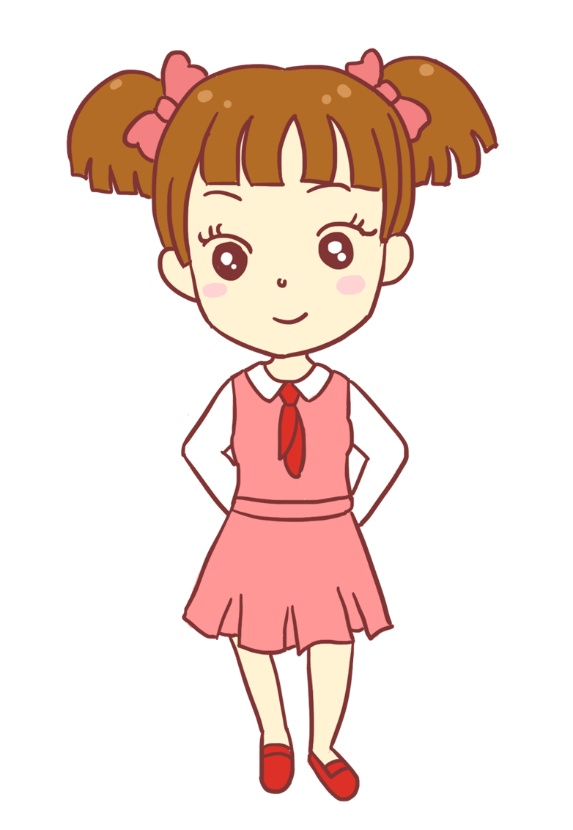 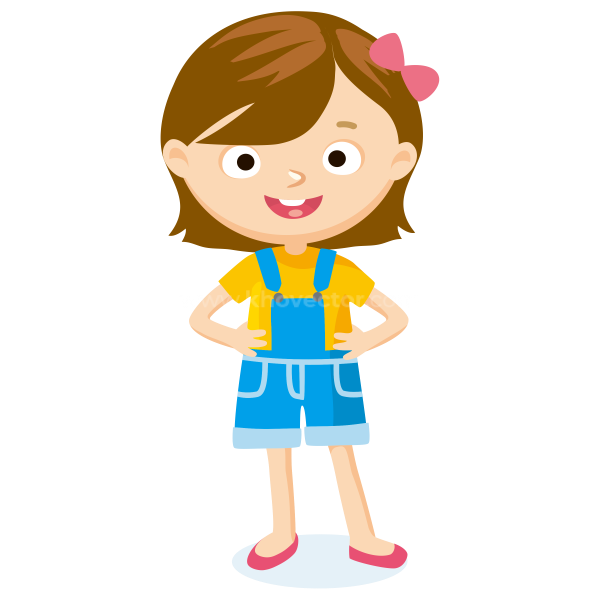 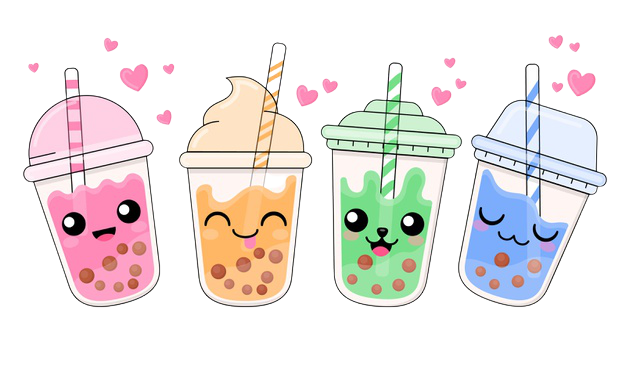 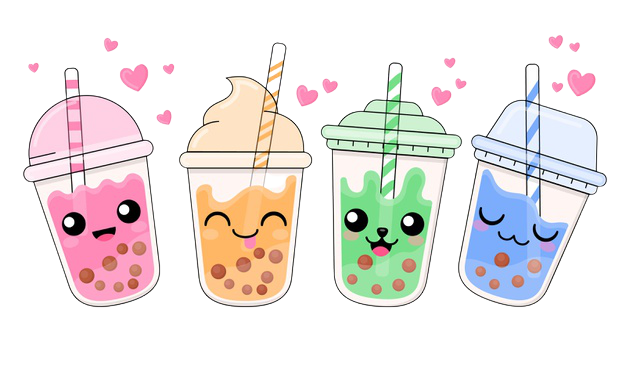 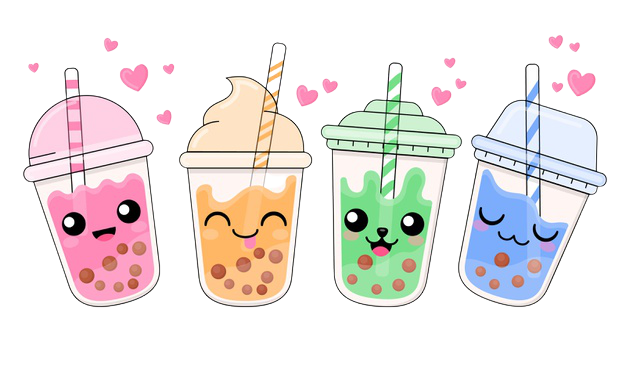 [Speaker Notes: Bấm vào ly trà sữa để hiện câu hỏiSau 3 câu, bấm Enter tiếp tục bài học]
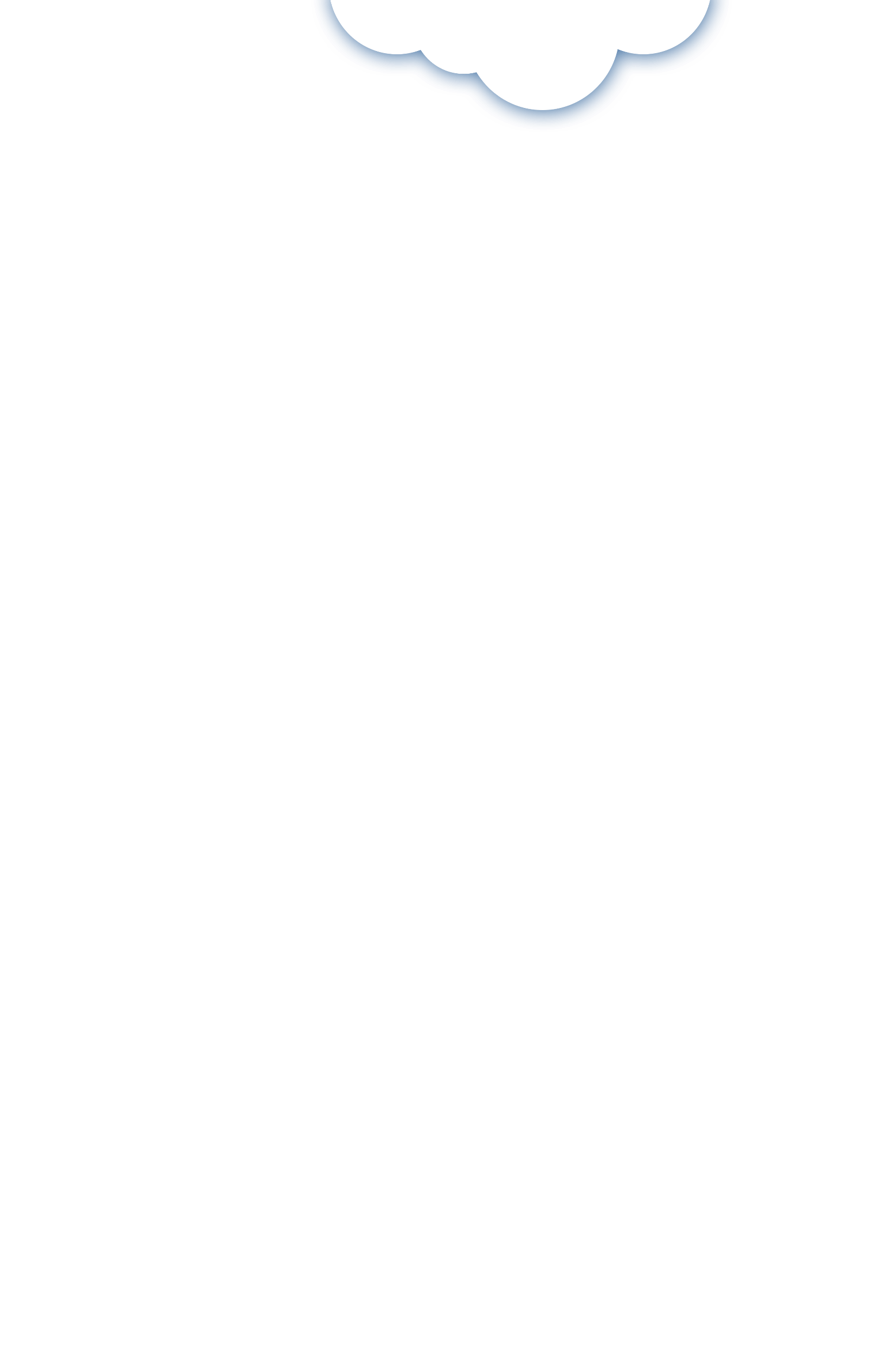 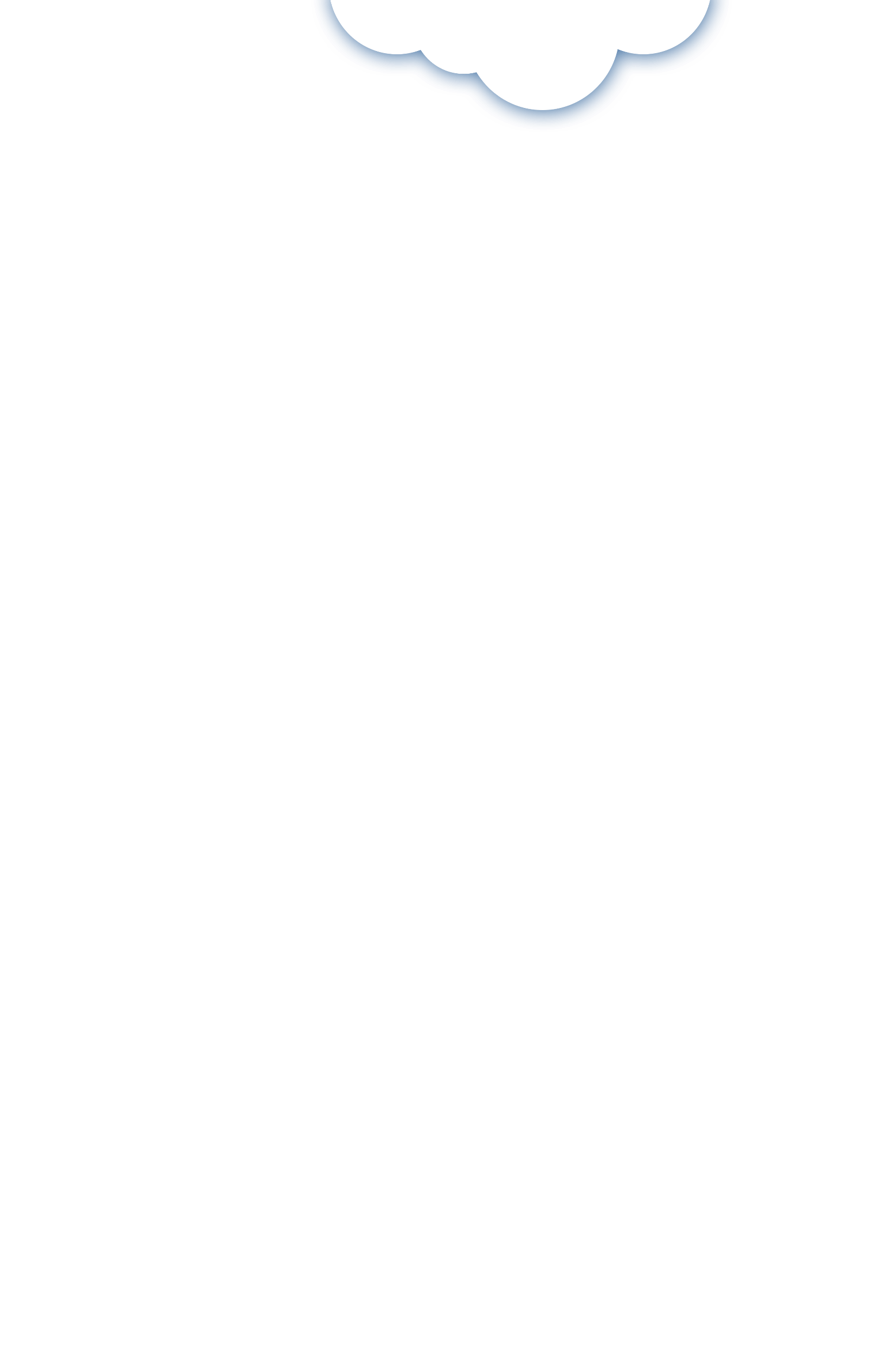 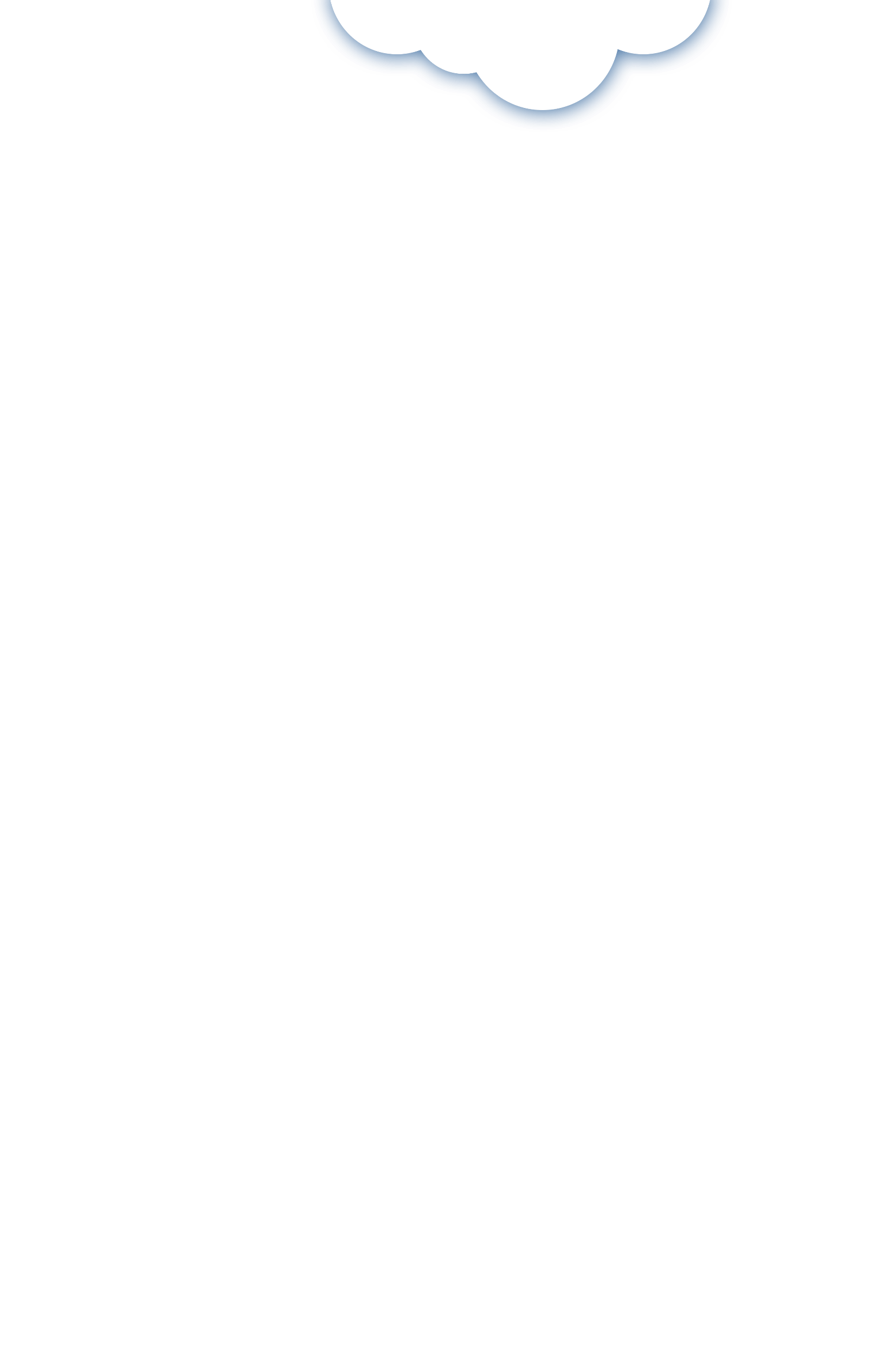 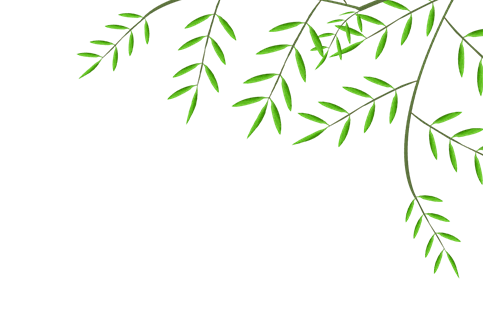 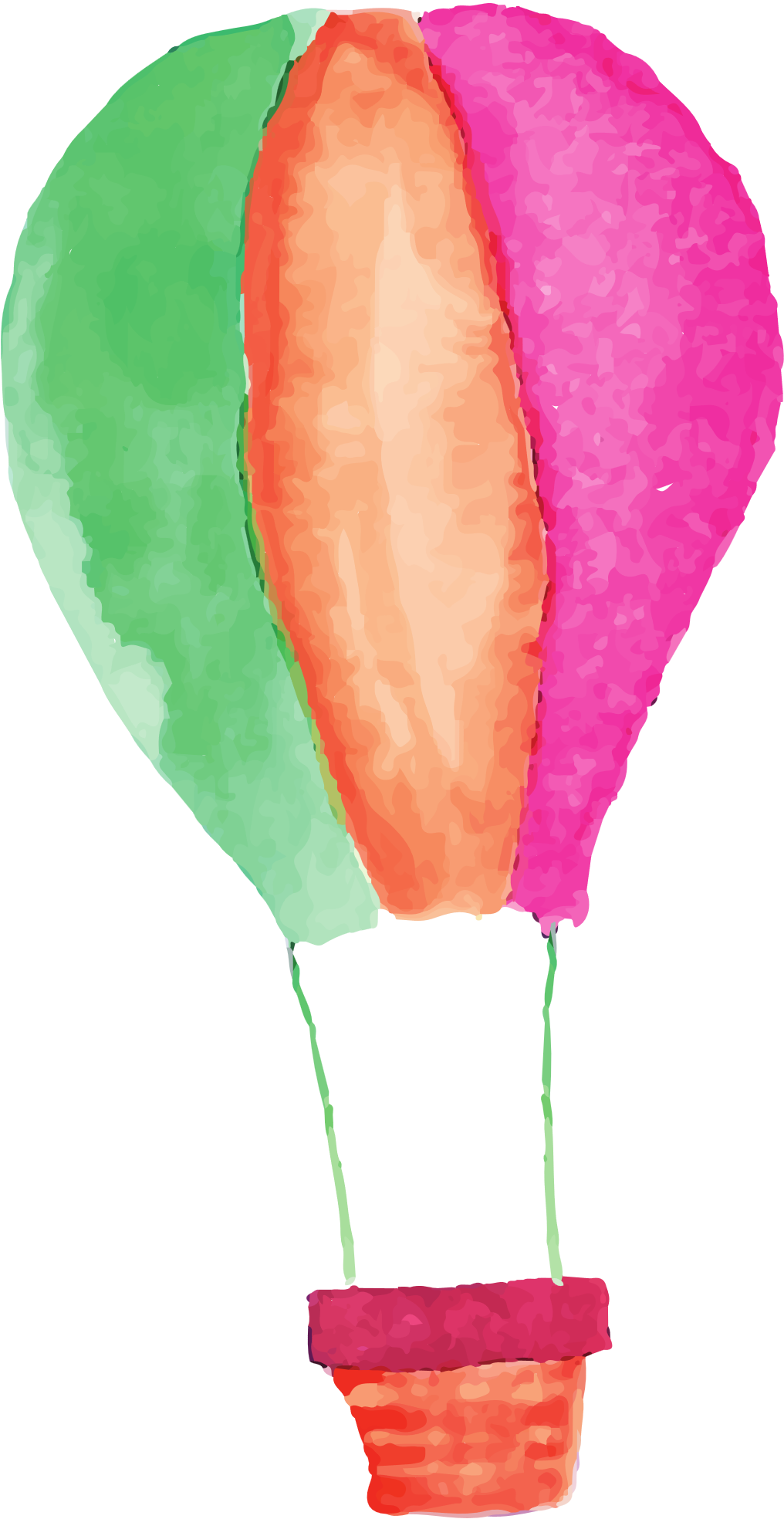 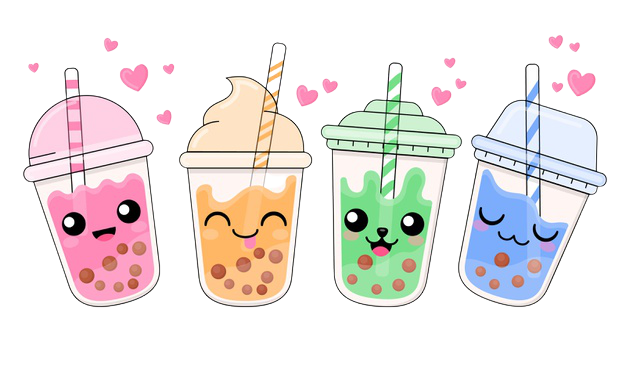 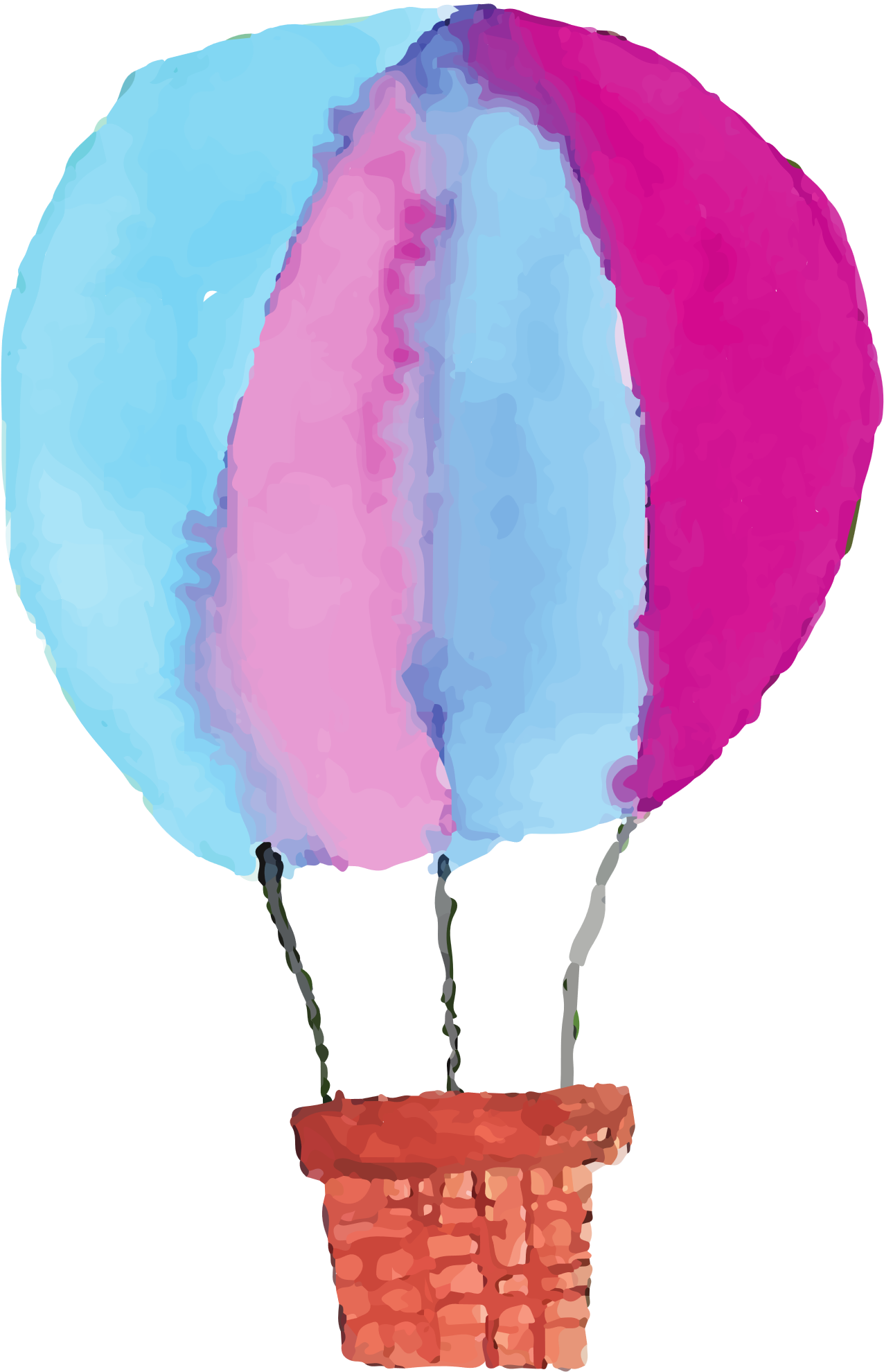 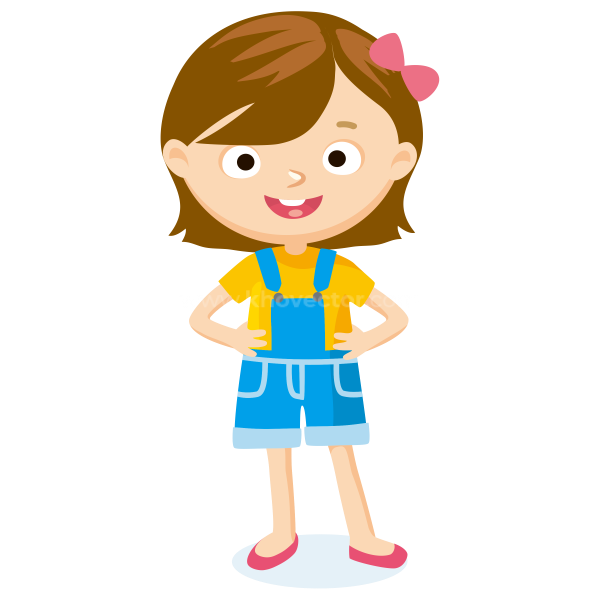 4 000 + 3 000 = 7 000
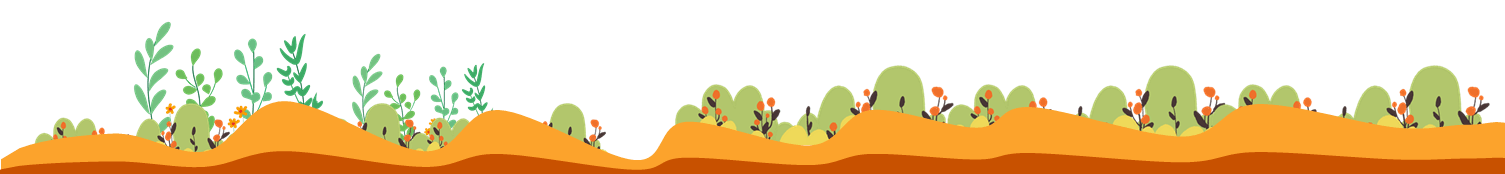 [Speaker Notes: Bấm vào bé gái để trở lại slide chọn câu hỏi]
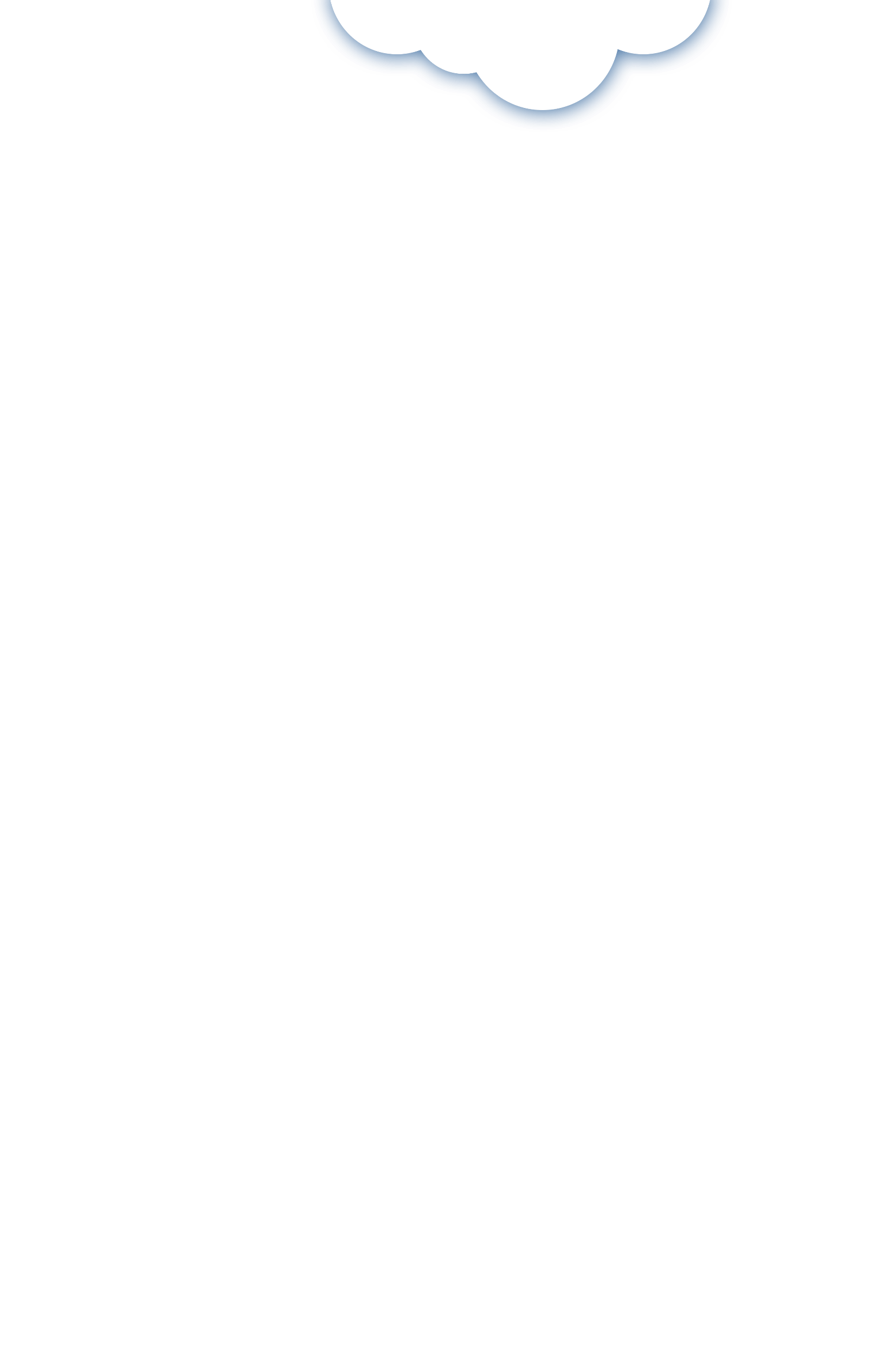 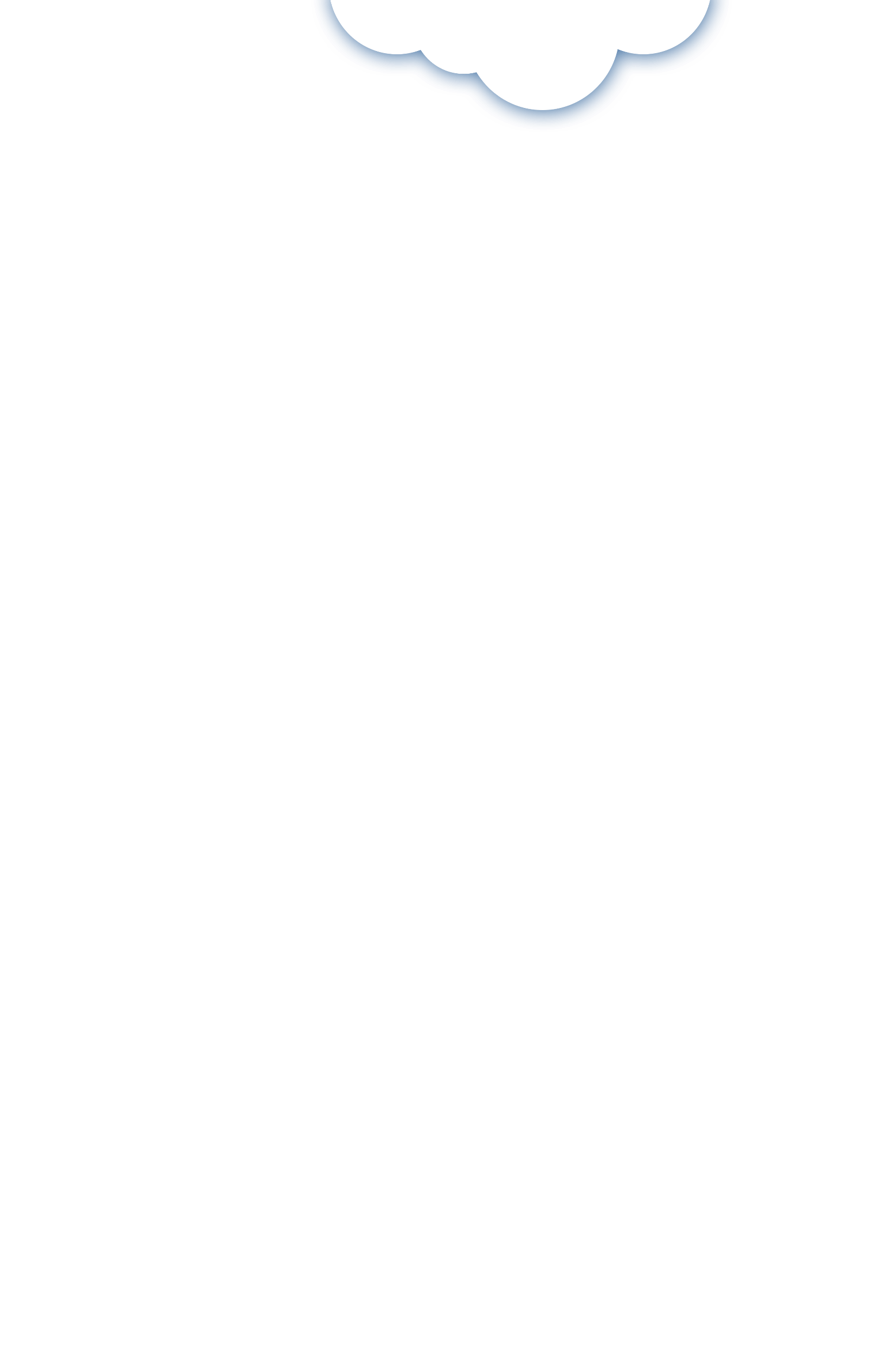 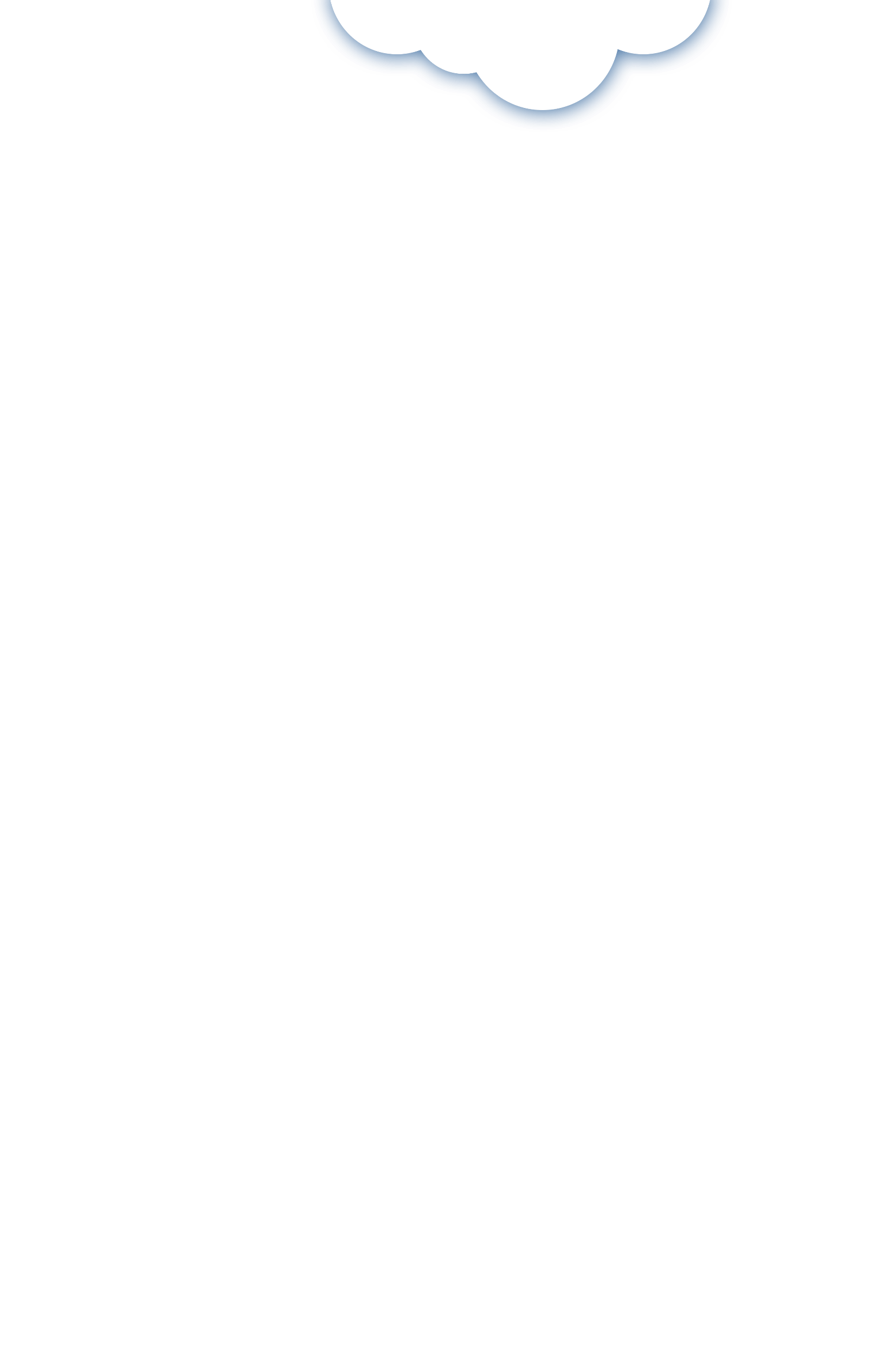 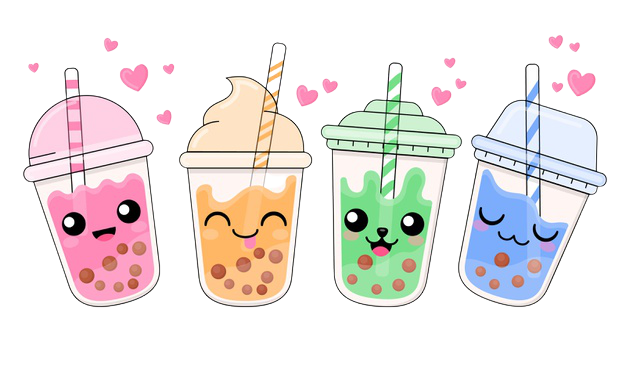 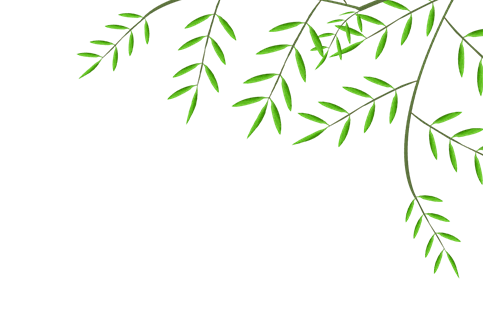 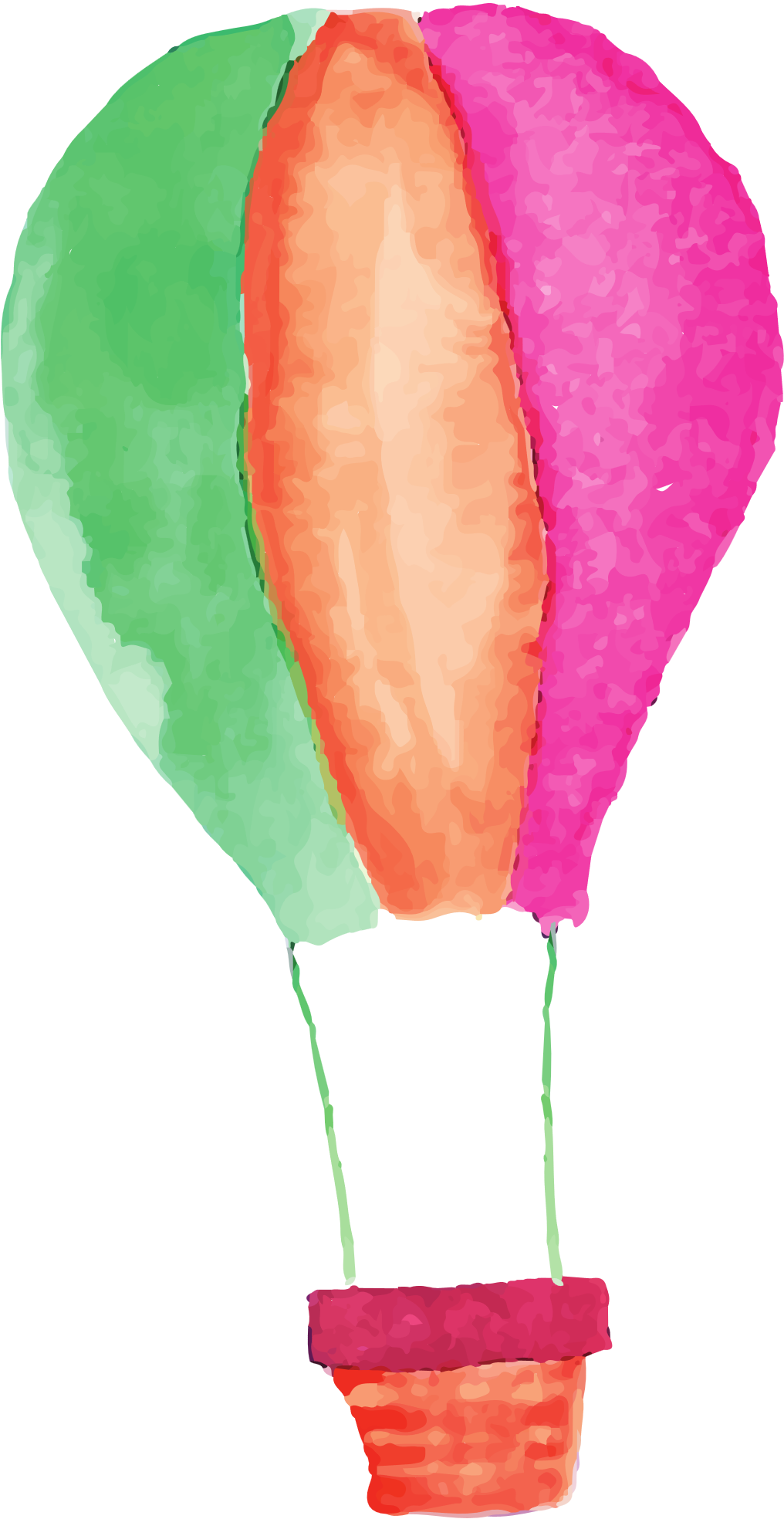 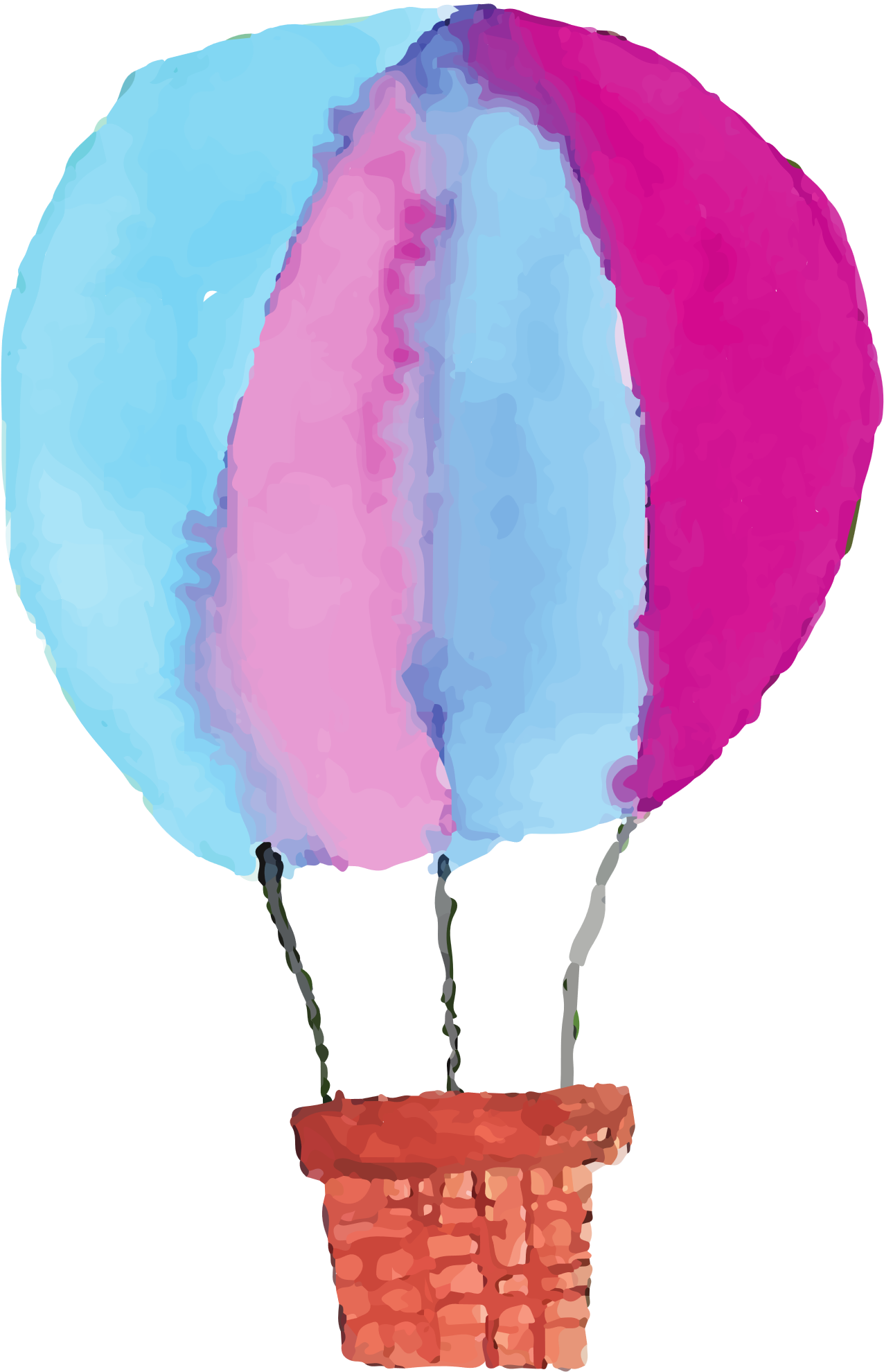 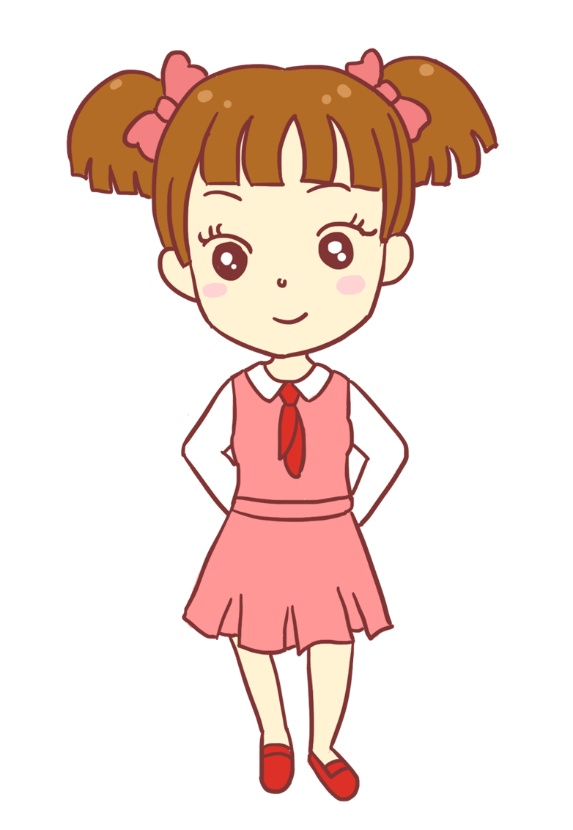 32 000 + 8 000 = 40 000
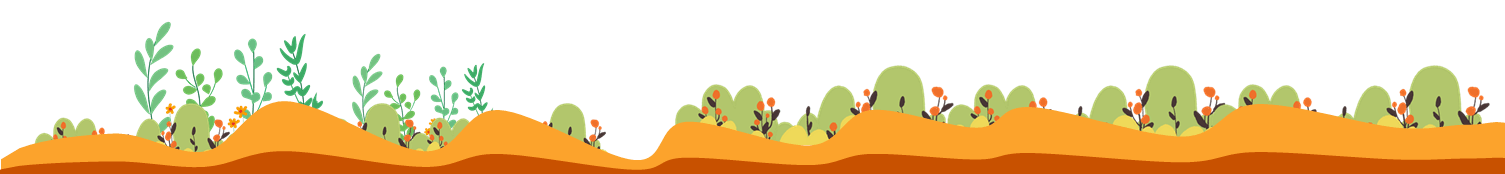 [Speaker Notes: Bấm vào bé gái để trở lại slide chọn câu hỏi]
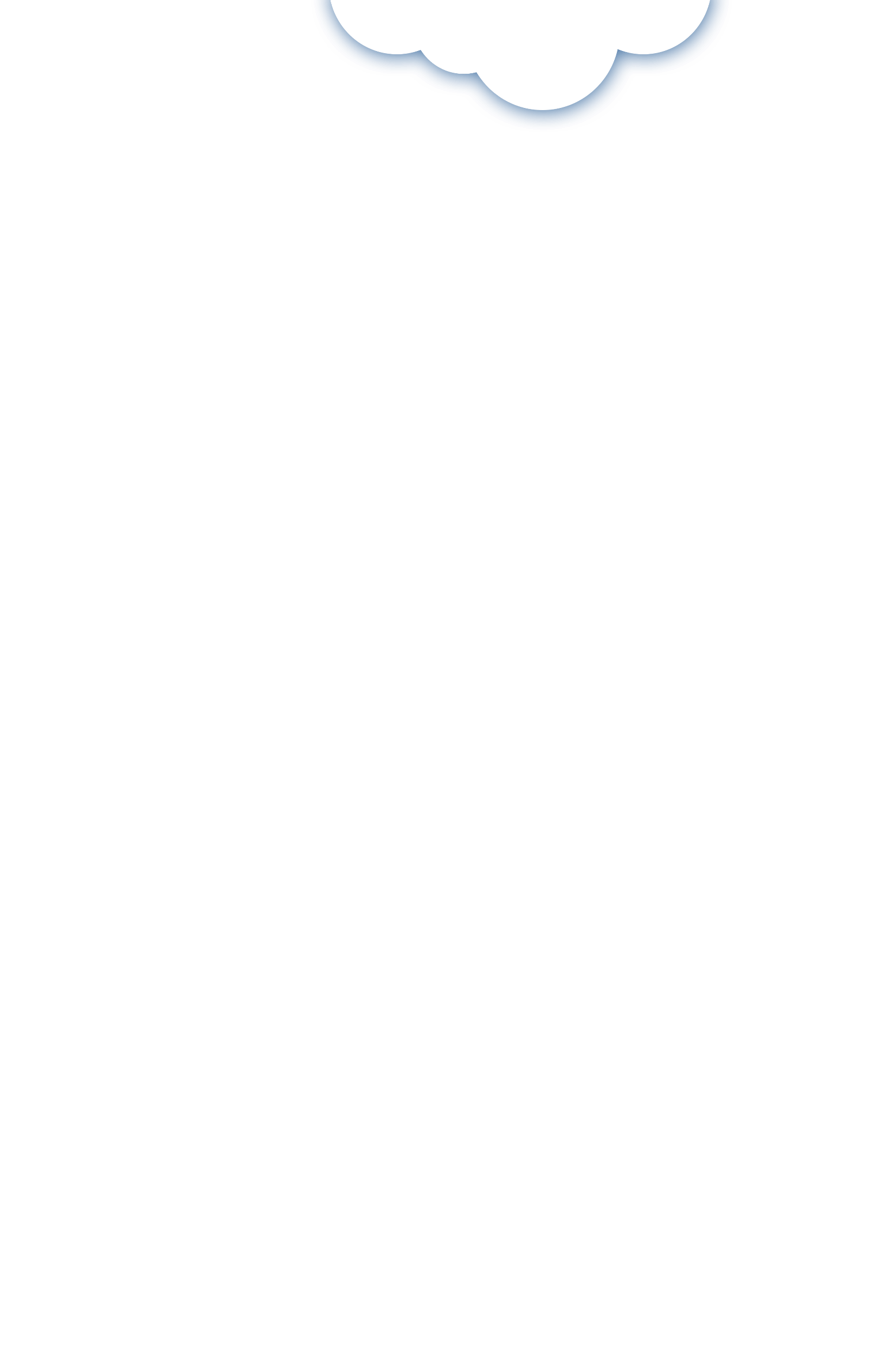 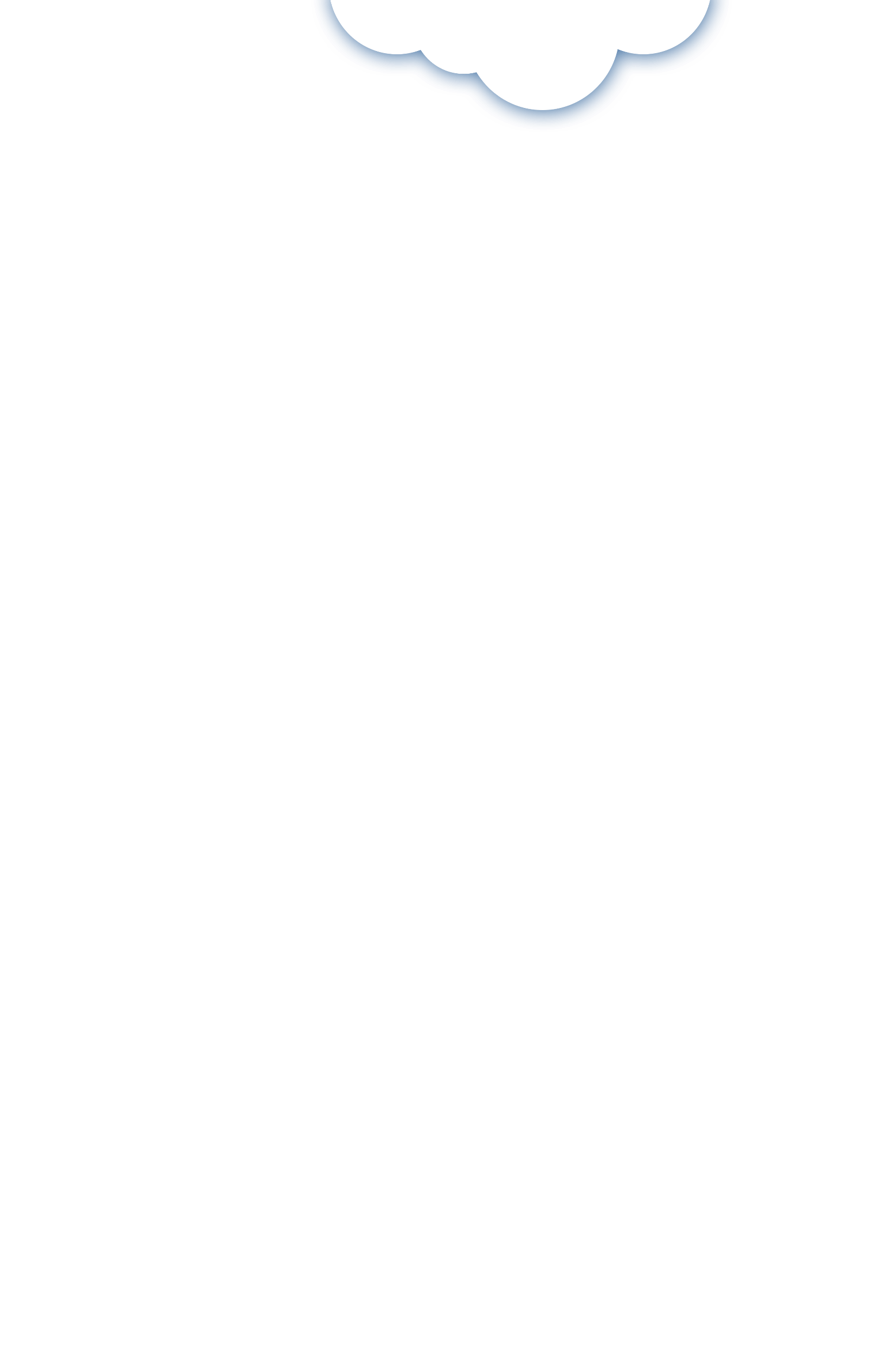 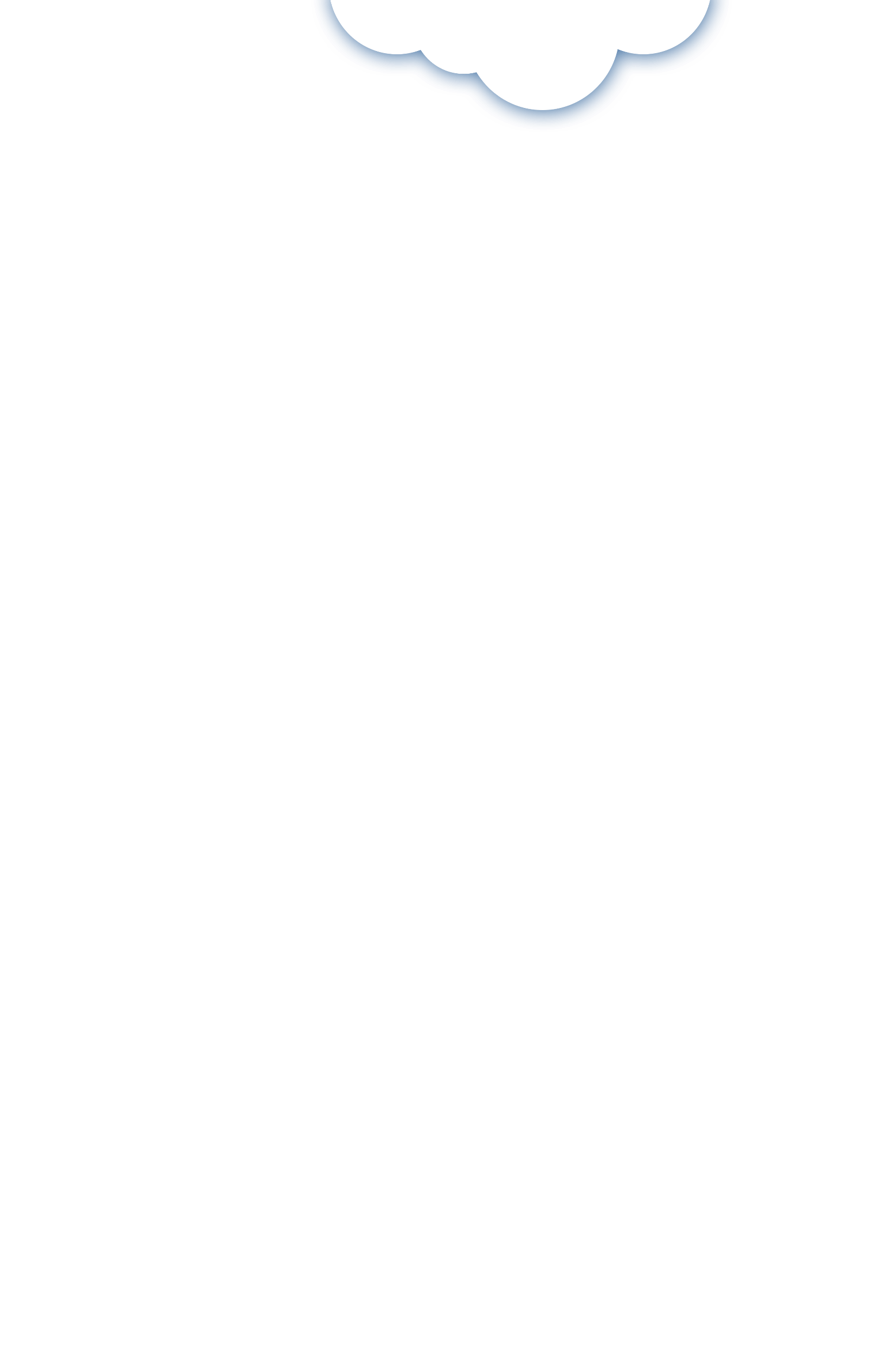 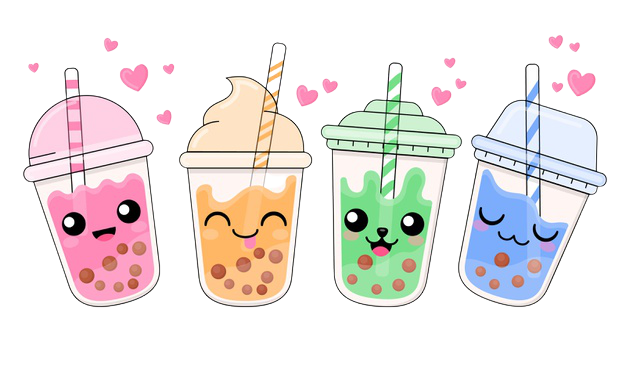 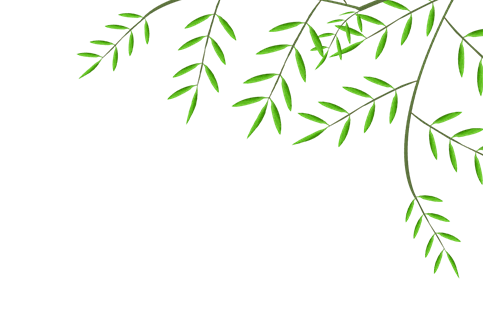 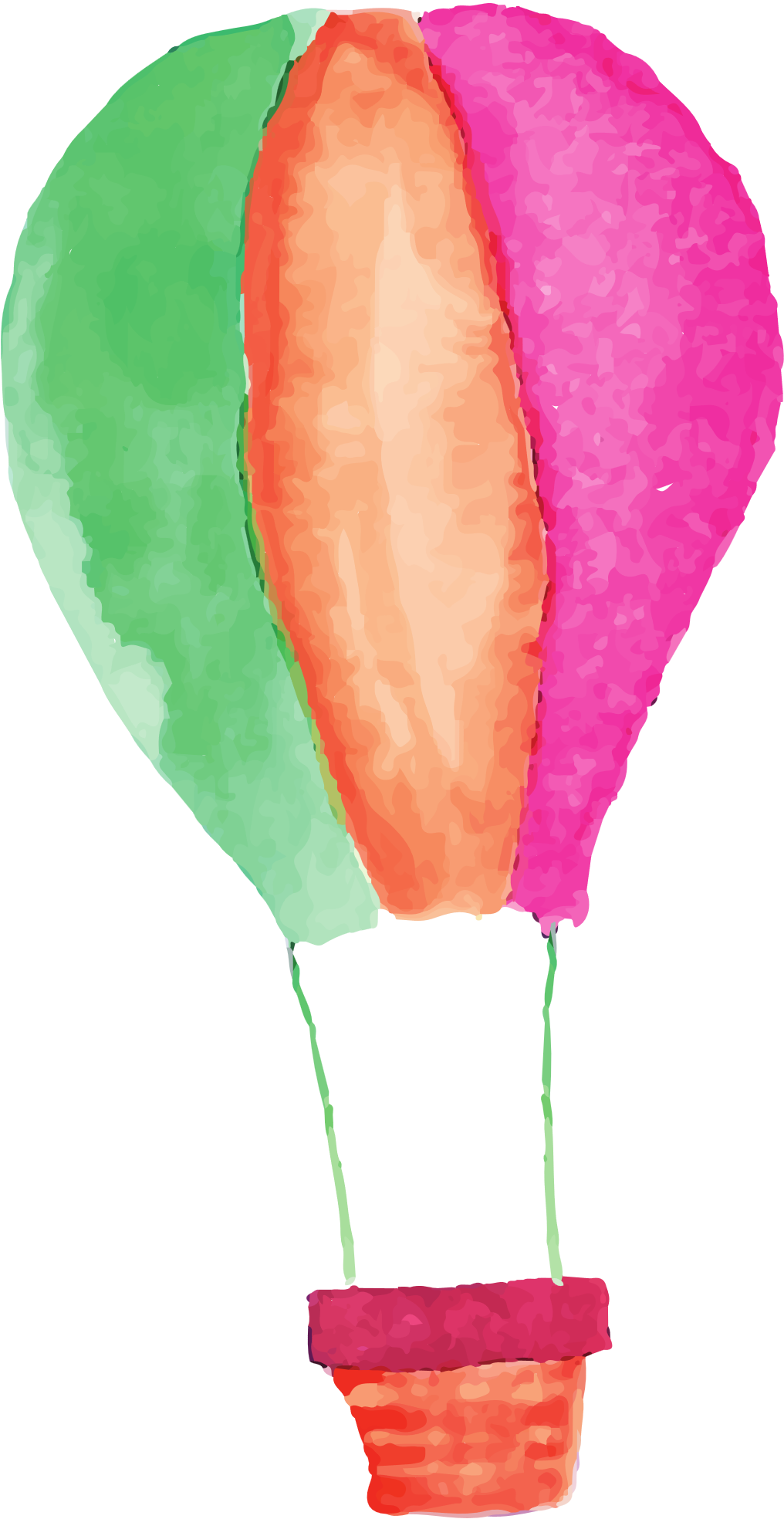 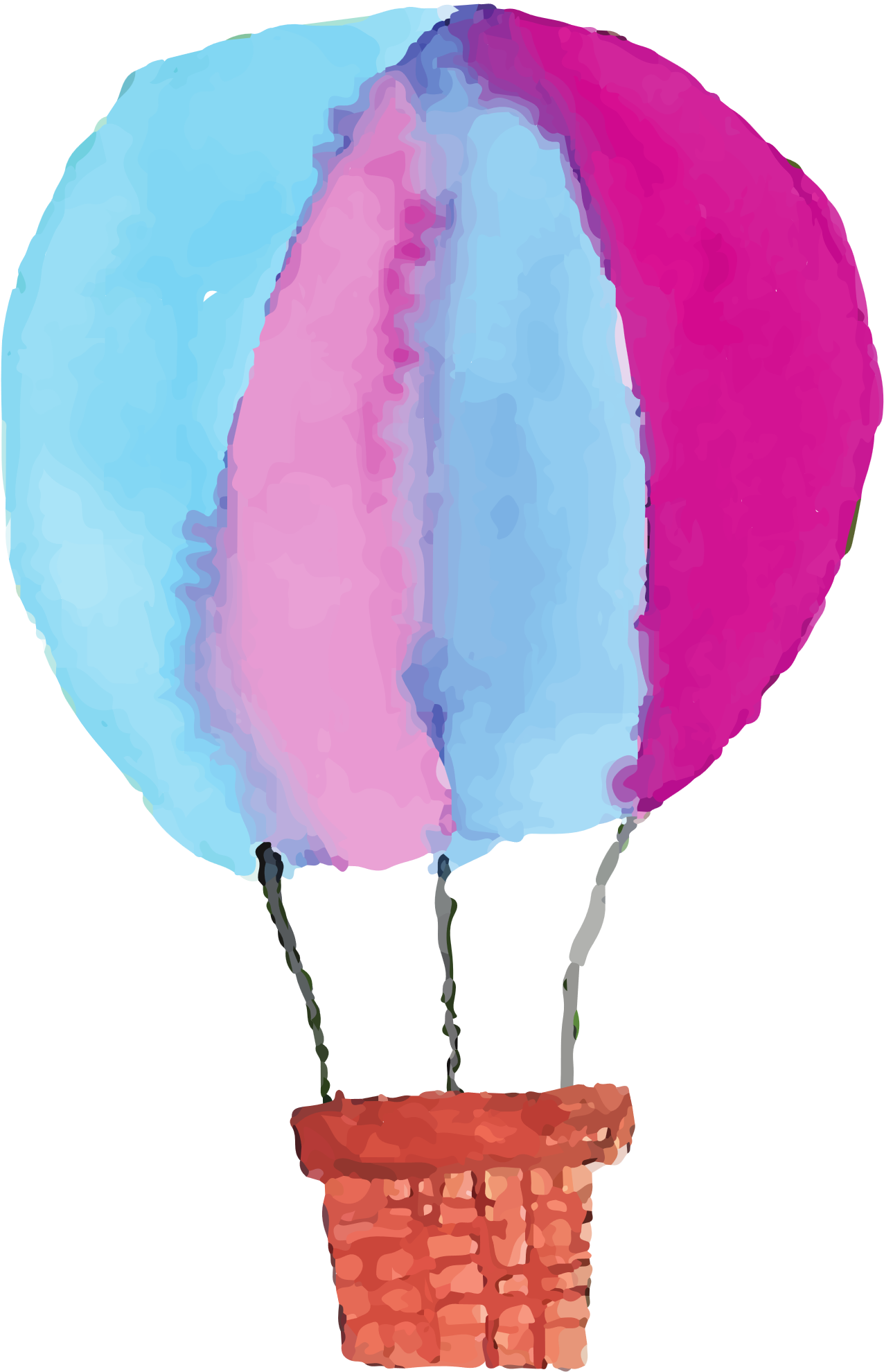 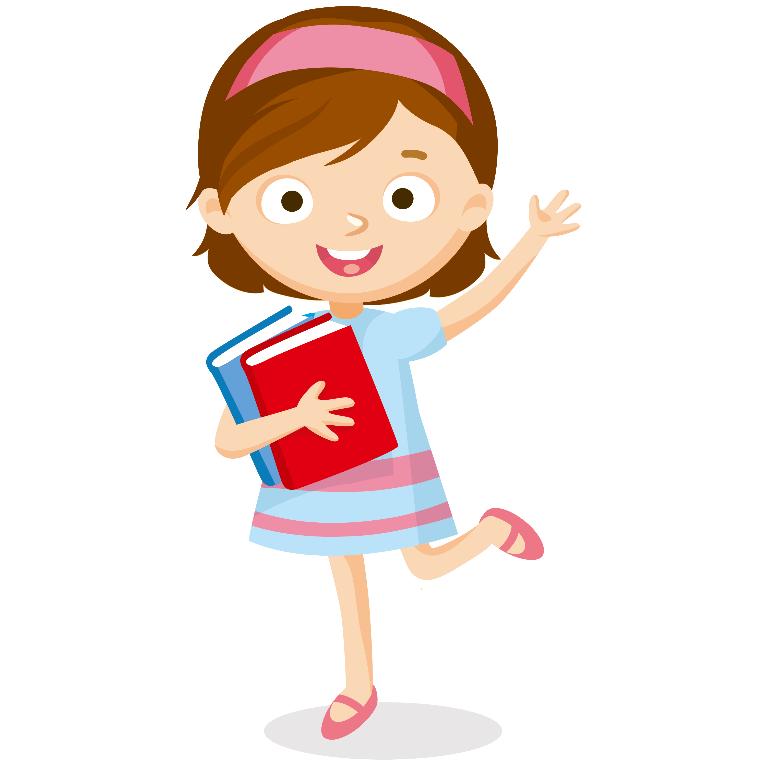 63 121 + 8 294 = 71 615
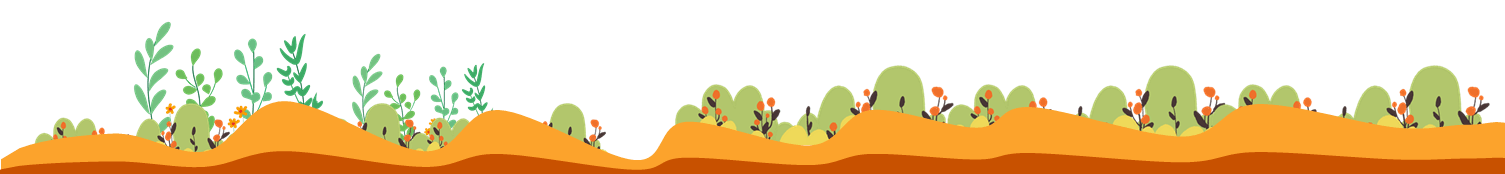 [Speaker Notes: Bấm vào bé gái để trở lại slide chọn câu hỏi]
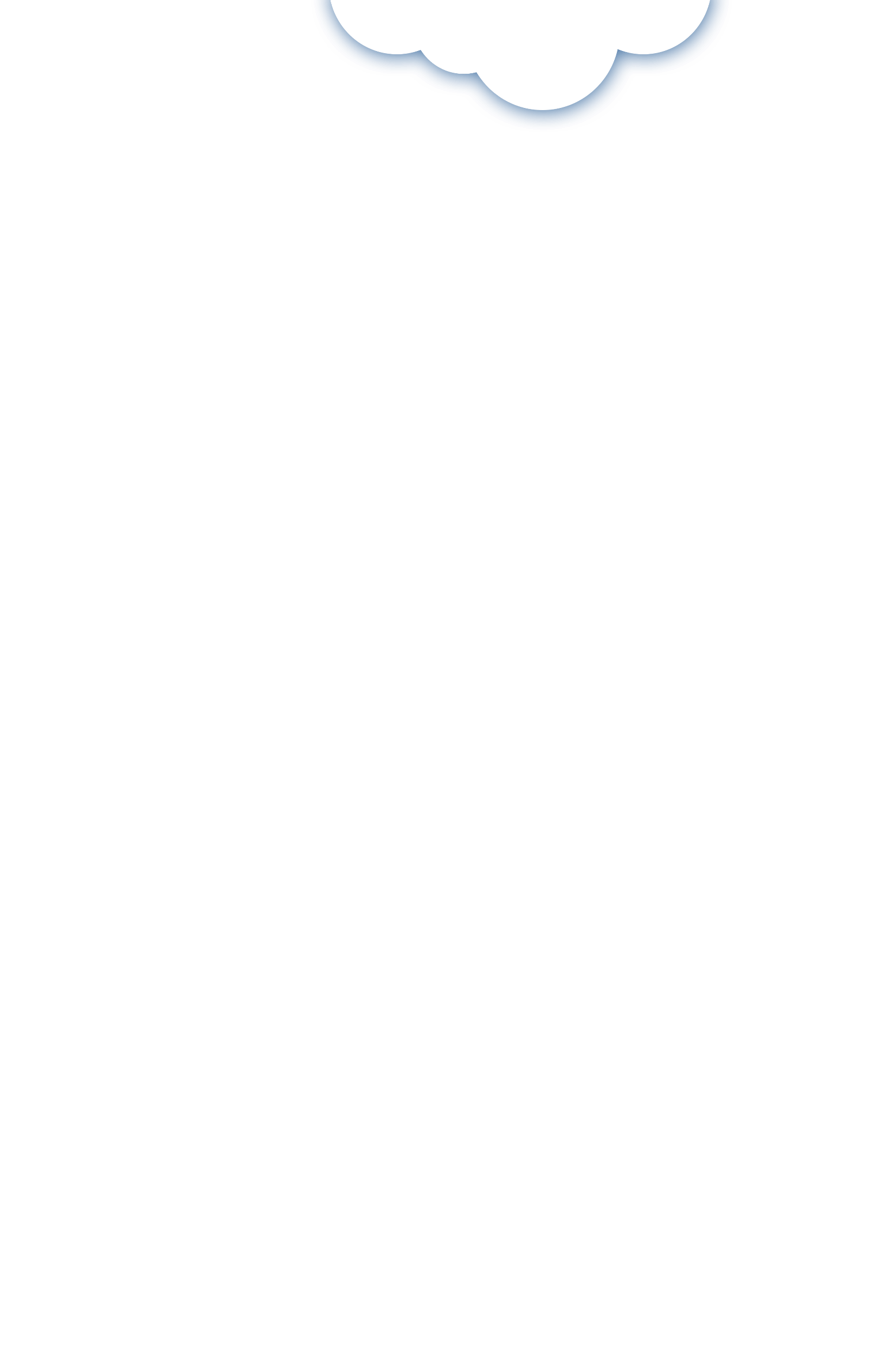 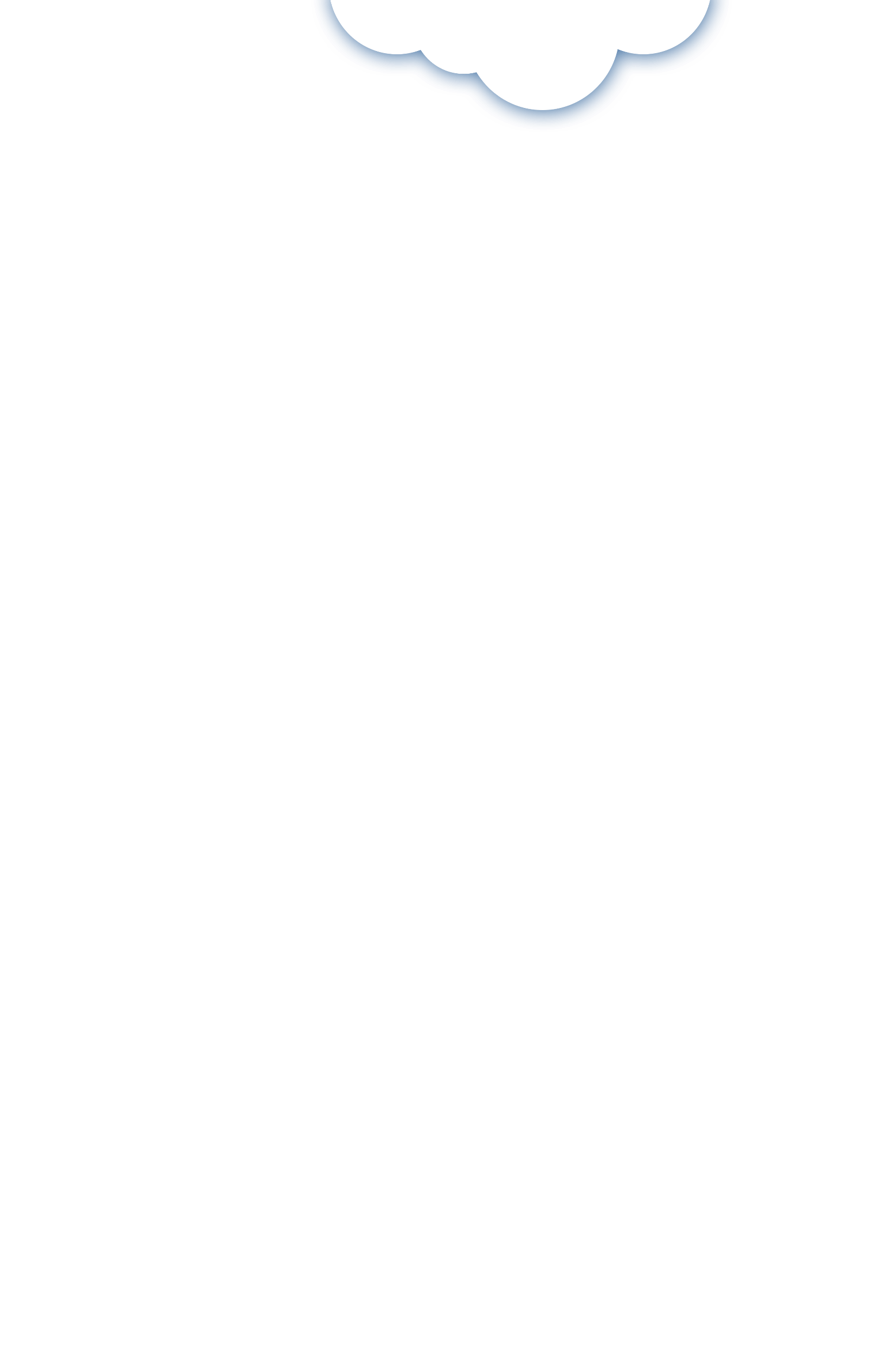 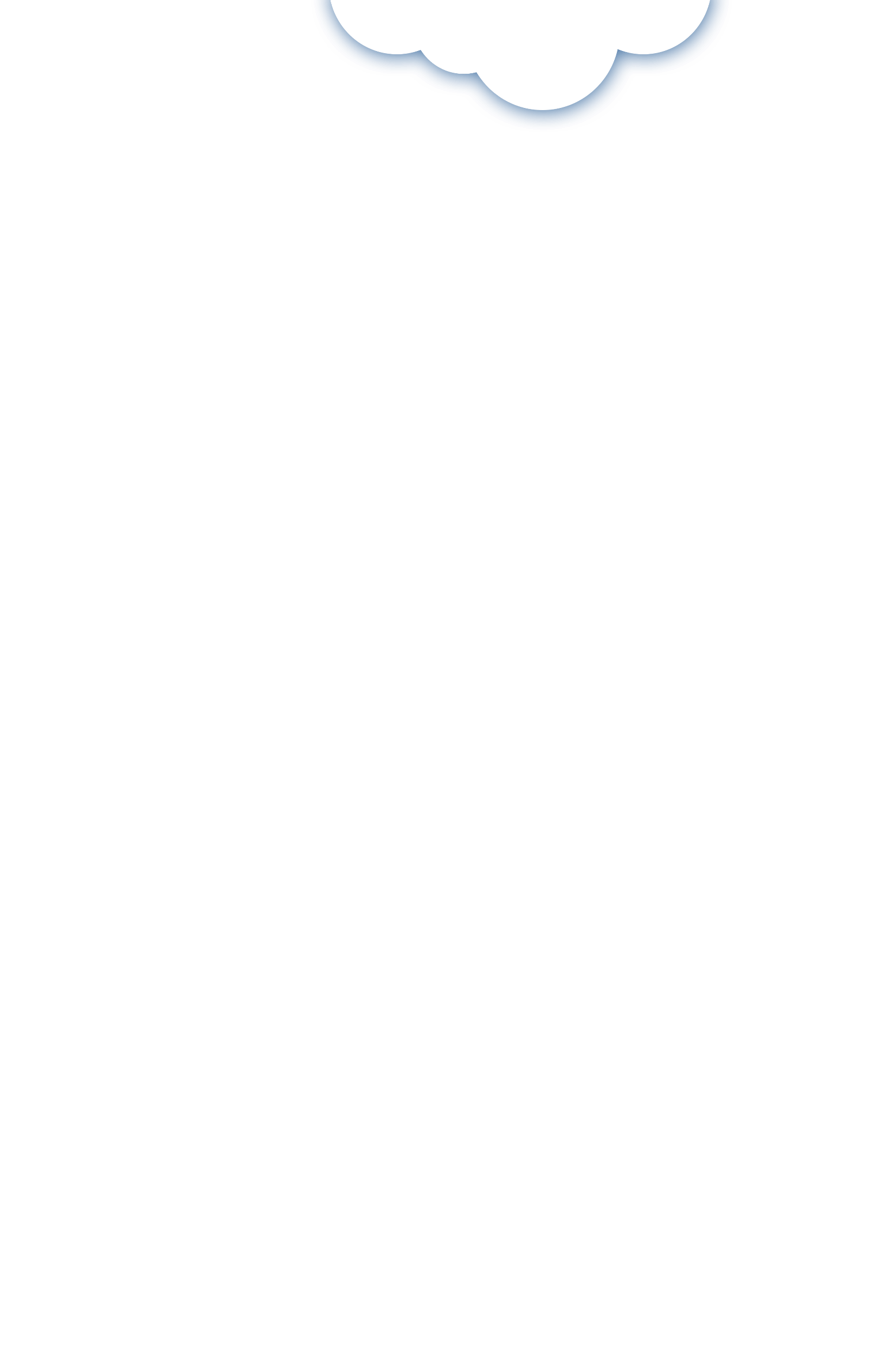 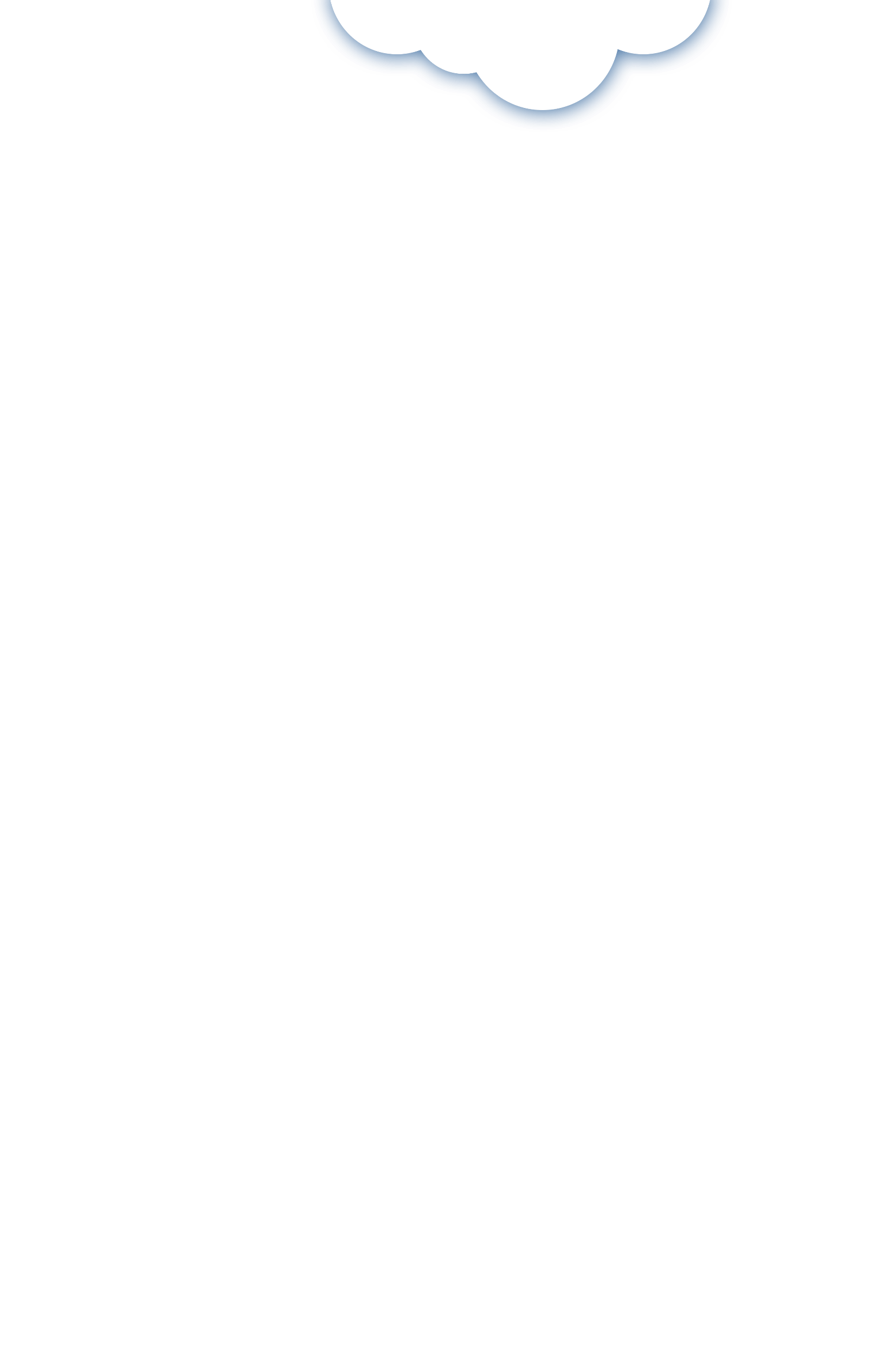 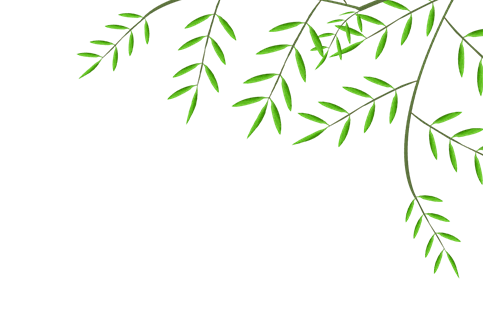 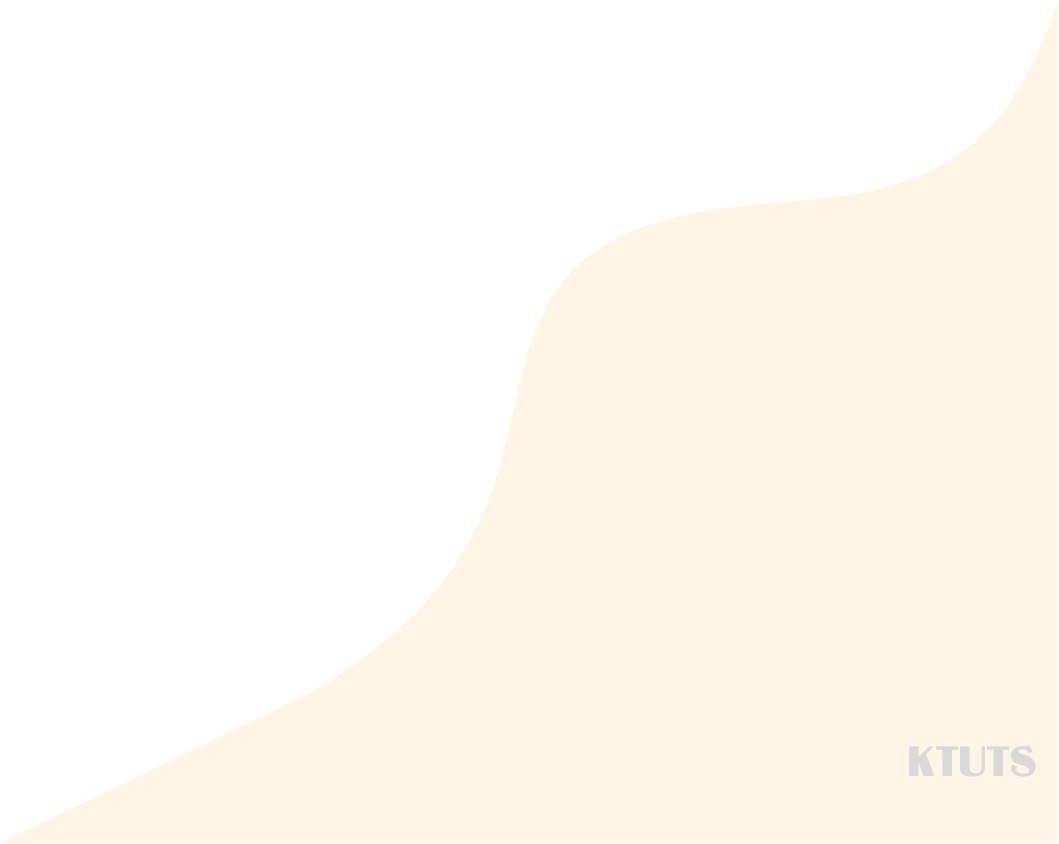 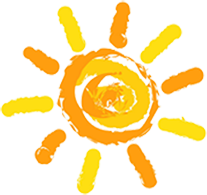 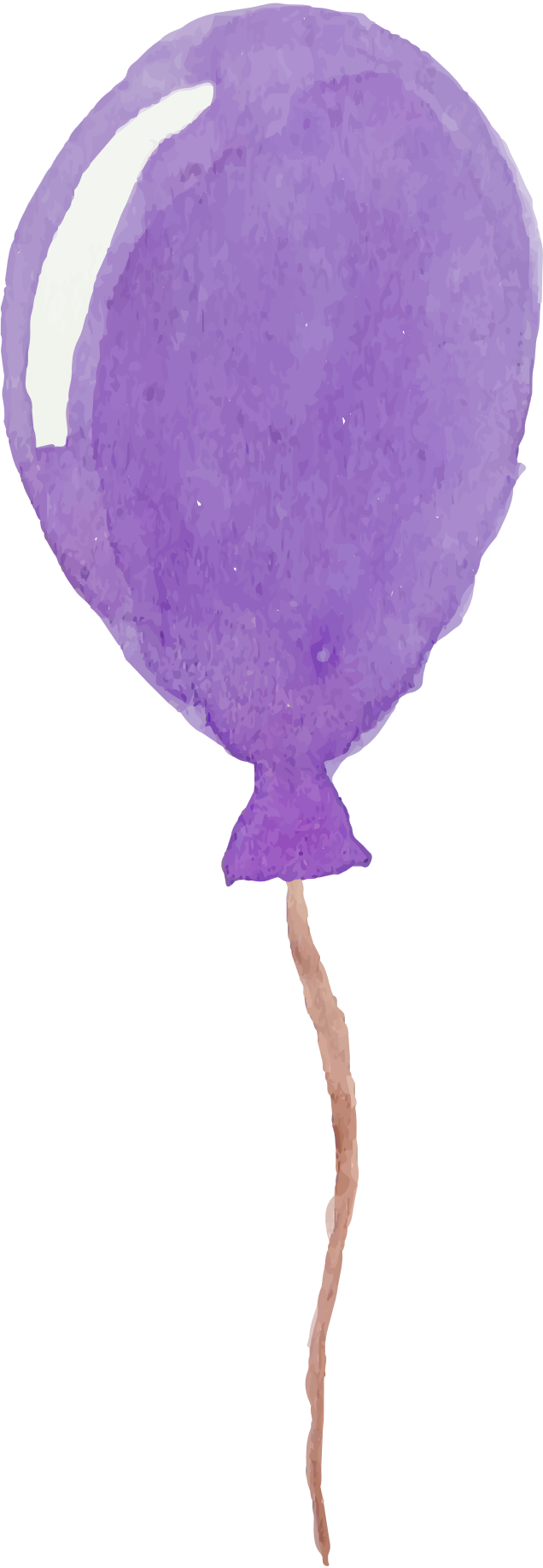 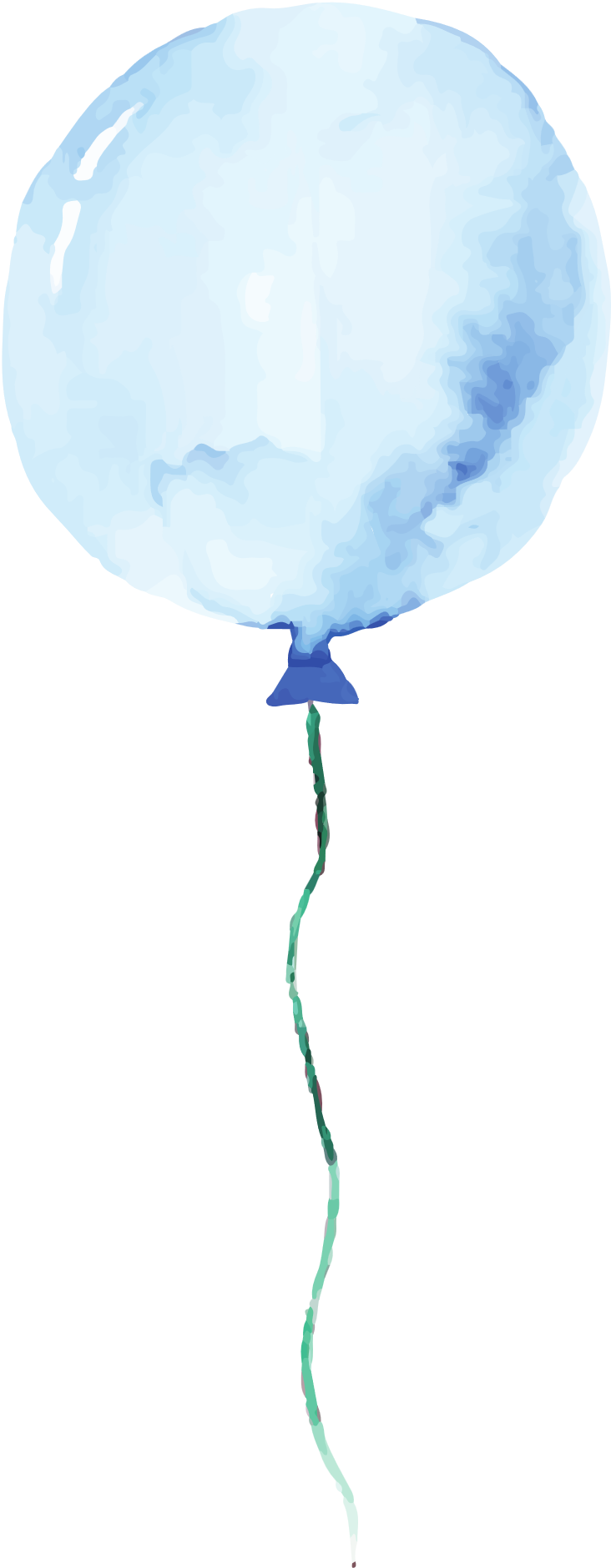 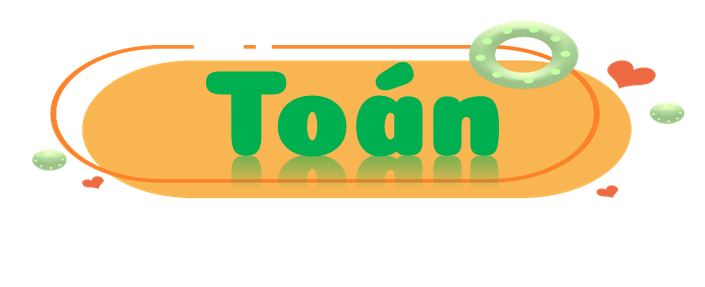 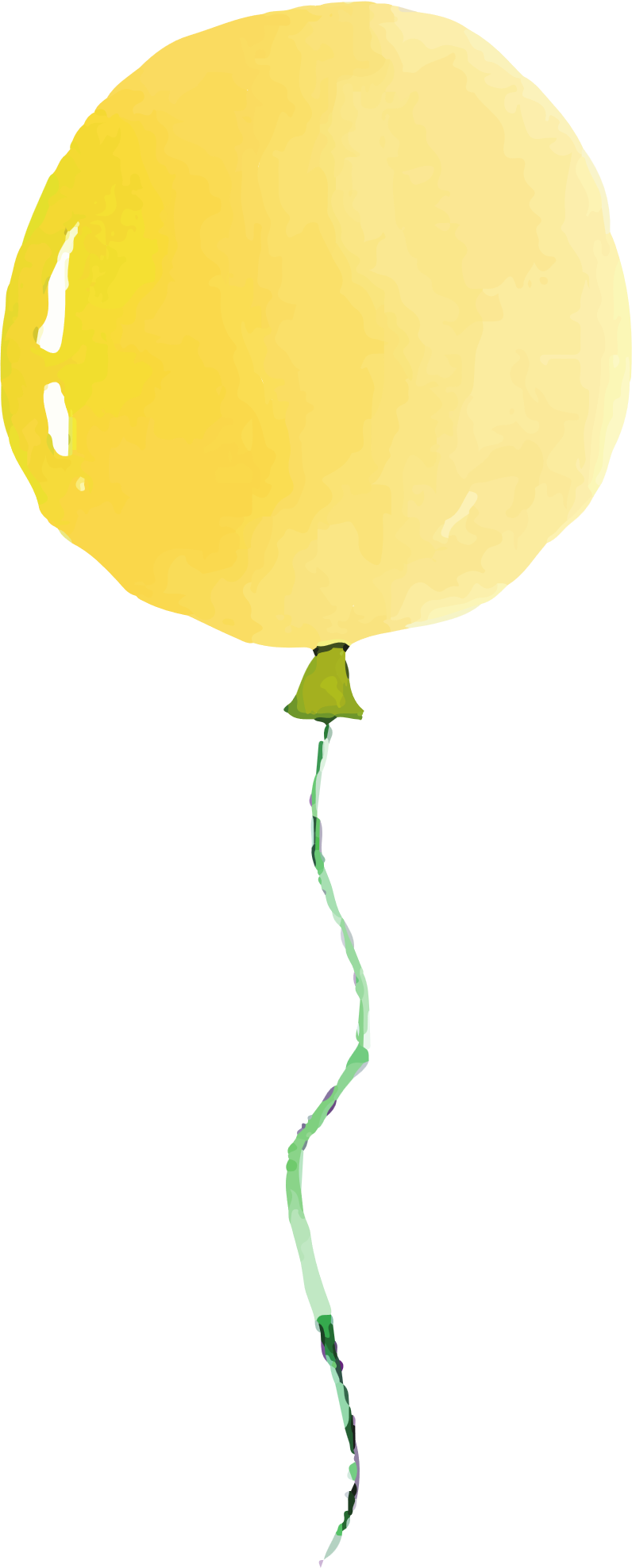 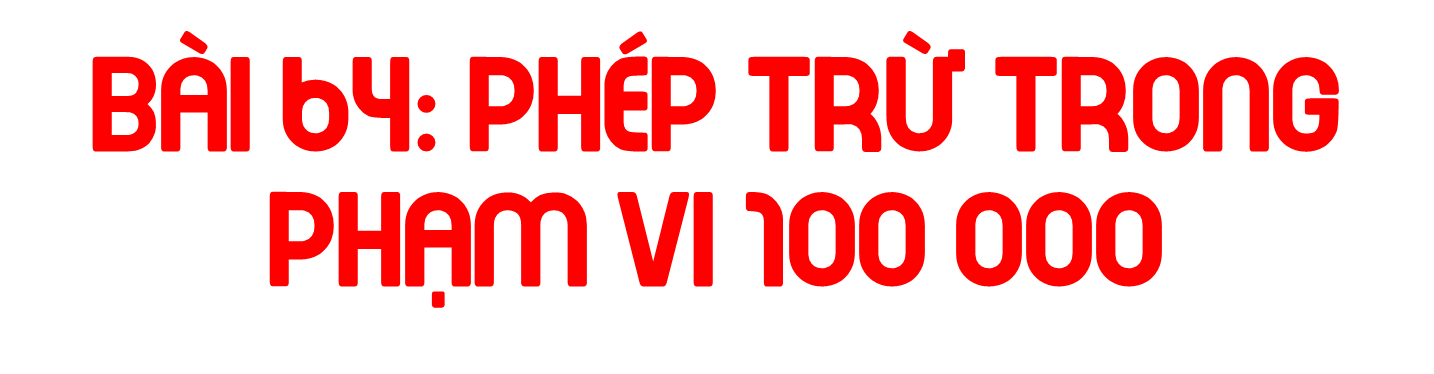 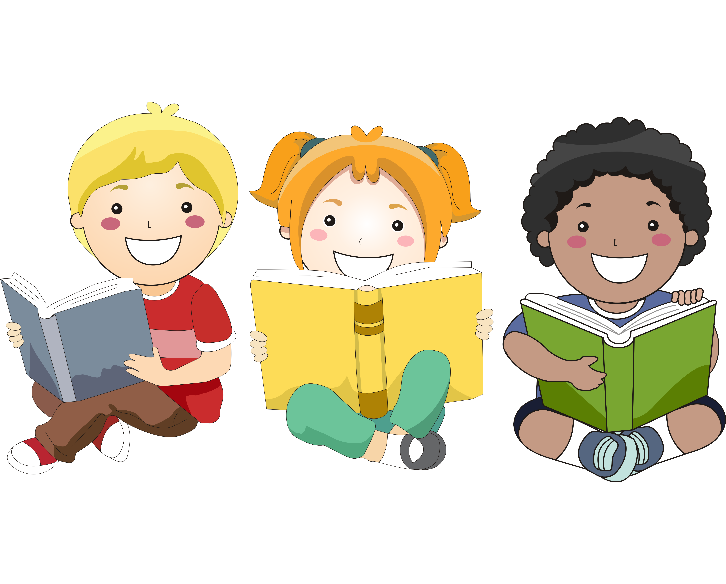 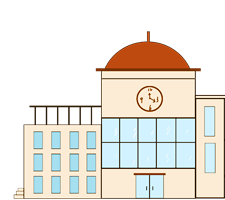 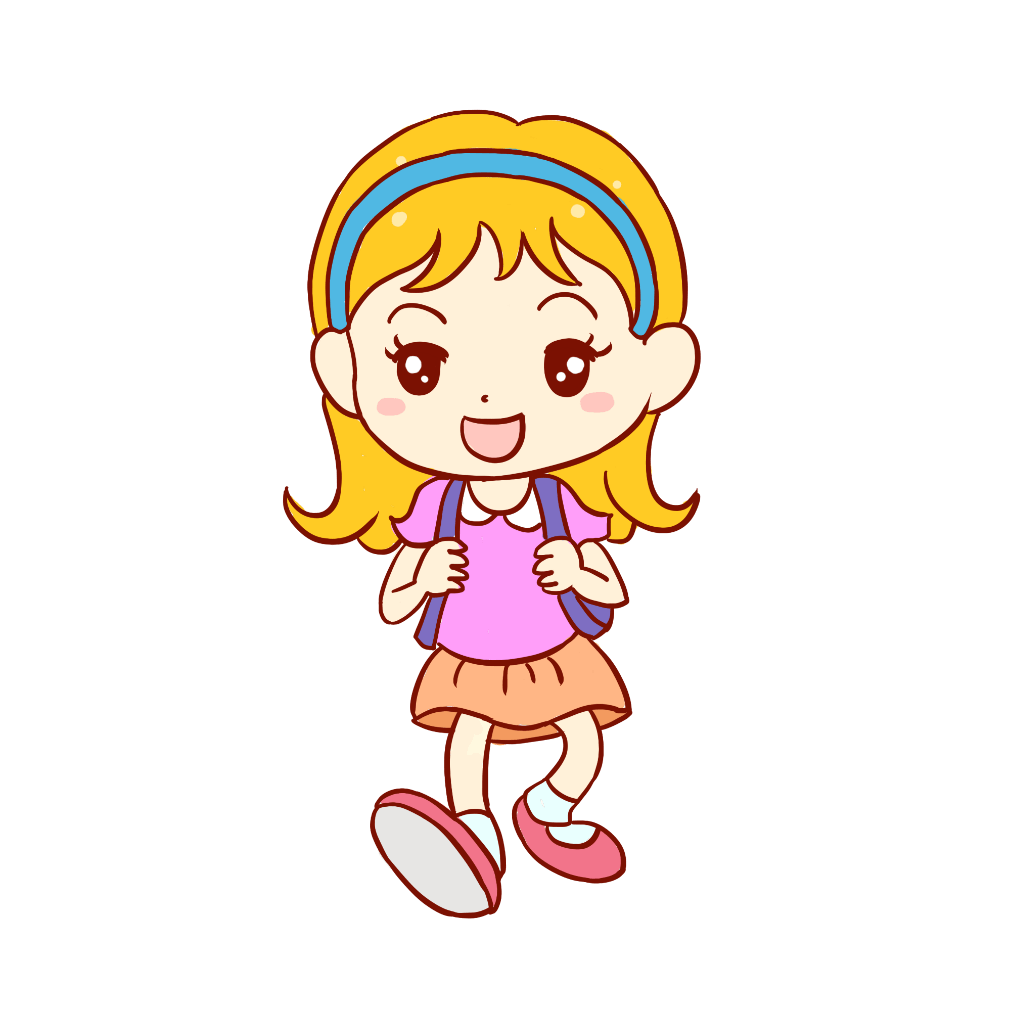 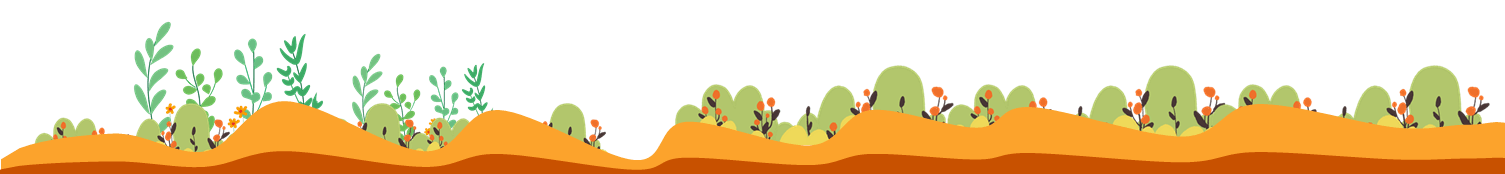 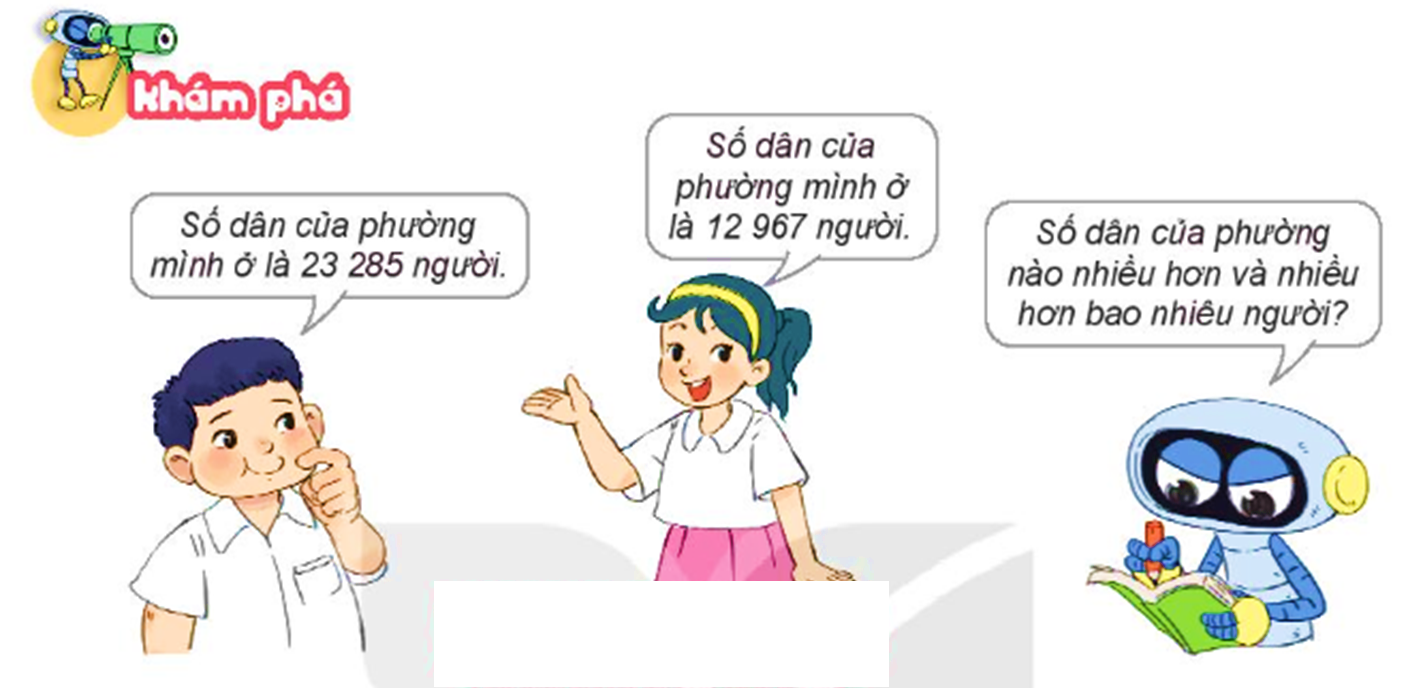 23 285 – 12 967 = ?
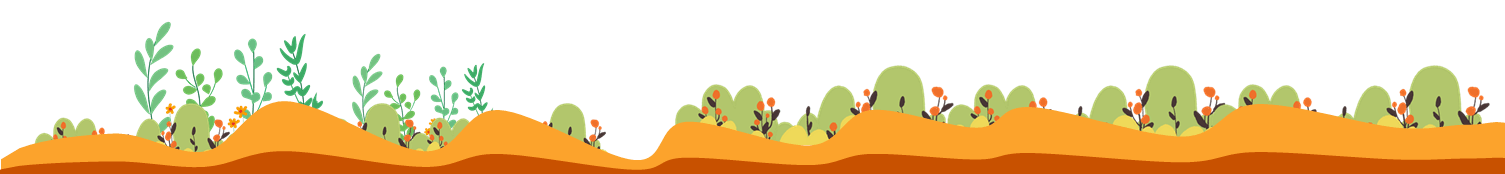 23 285
12 967
5 không trừ được 7, lấy 15 trừ 7 bằng 8, viết 8 nhớ 1
-
8 trừ 1 bằng 7; 7 trừ 6 bằng 1, viết 1.
1
8
3
1
0
2 không trừ được 9, lấy 12 trừ 9 bằng 3, viết 3 nhớ 1.
3 trừ 1 bằng 2; 2 trừ 2 bằng 0, viết 0.
2 trừ 1 bằng 1; viết 1.
23 285 – 12 967 = 10 318
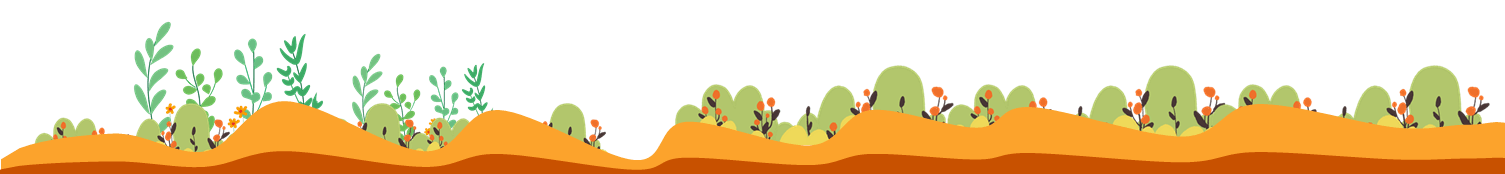 1
Tính
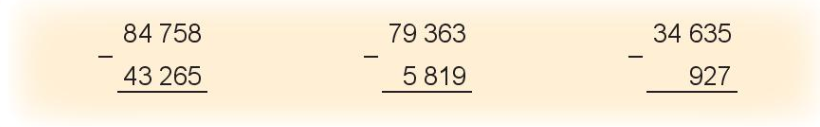 34 635
84 758
79 363
927
43 265
5 819
0
8
4
3
9
7
1
3
4
5
3
4
4
3
7
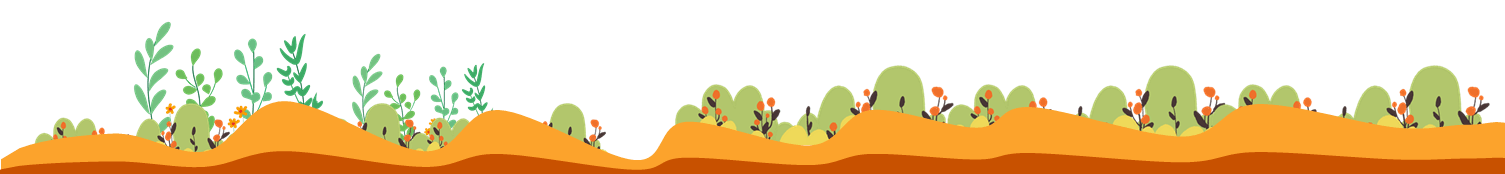 2
Đặt tính rồi tính
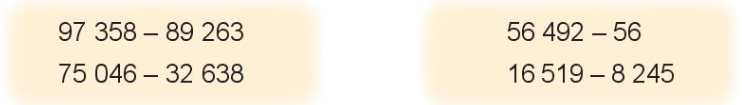 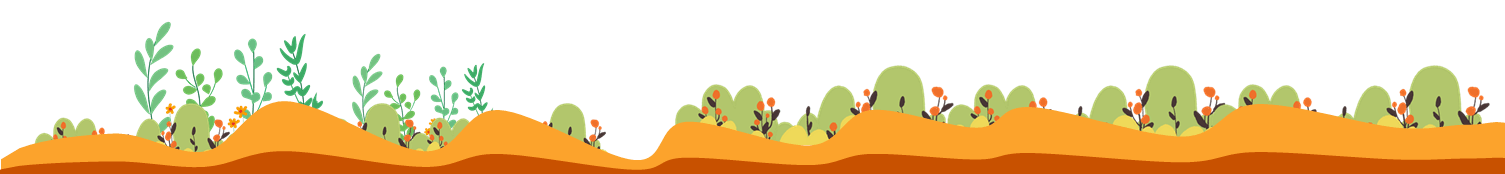 97 358 – 89 263
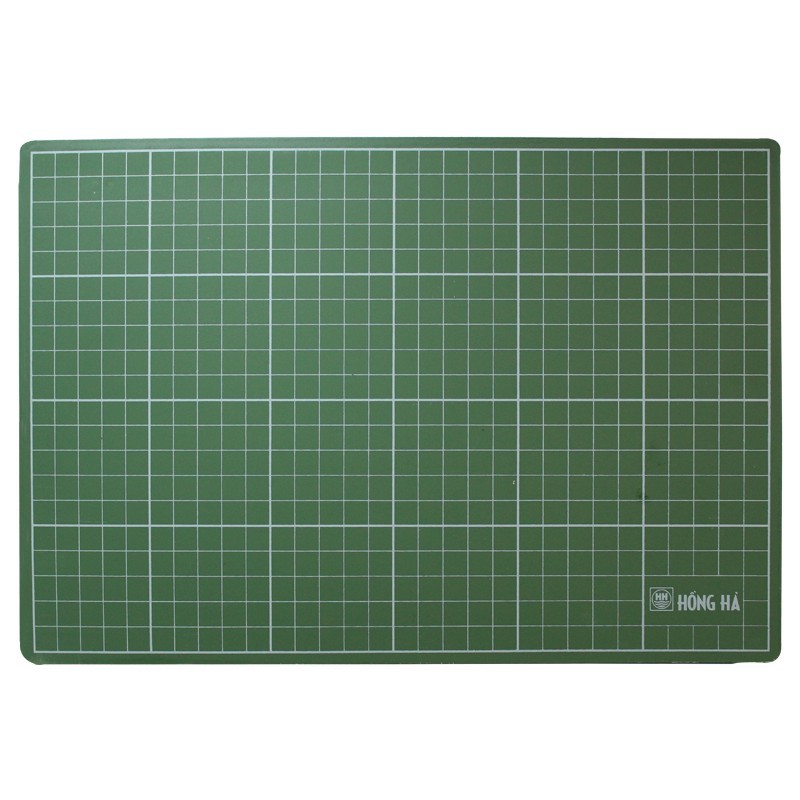 97 358
89 263
0
9
5
8
56 492 - 56
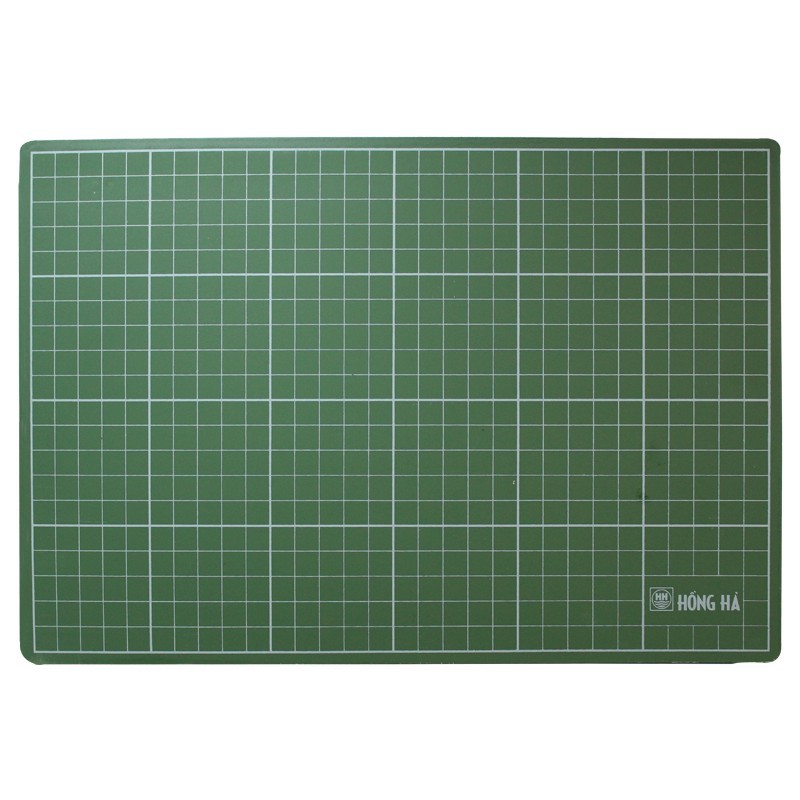 56 492
56
4
3
6
5
6
75 046 – 32 638
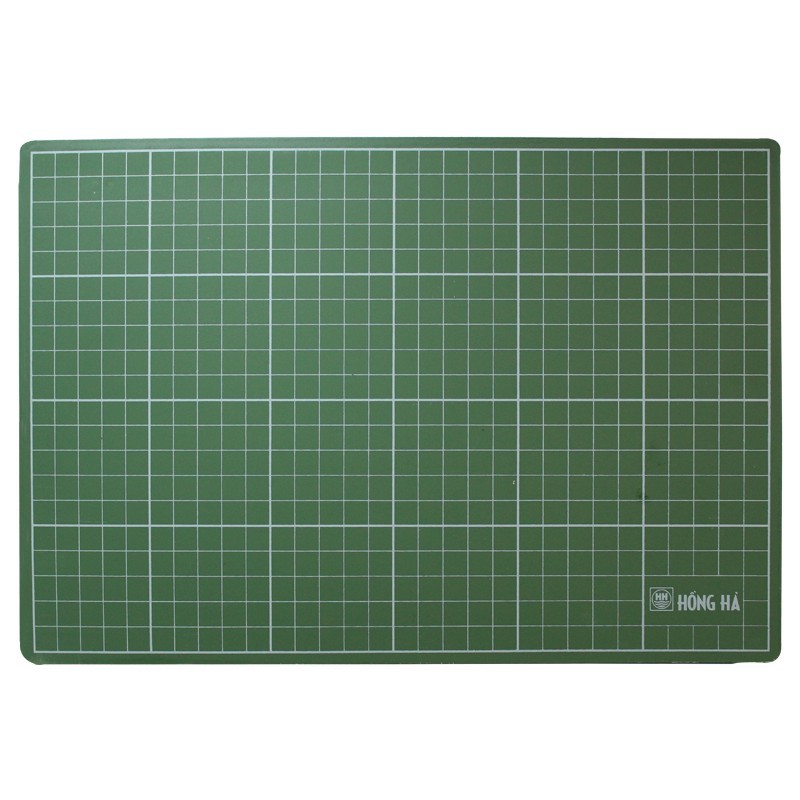 75 046
32 638
4
0
8
4
2
16 519 – 8 245
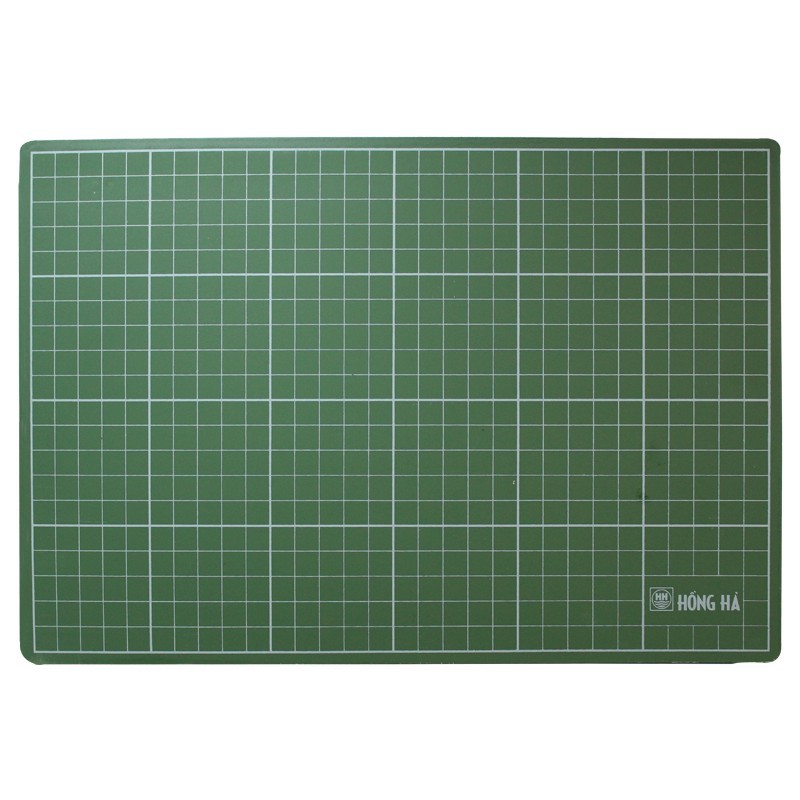 16 519
8 245
2
7
4
8
3
Tính nhẩm (theo mẫu)
Mẫu: 13 000 – 6 000 = ?
Nhẩm: 13 nghìn – 6 nghìn = 7 nghìn
13 000 – 6 000 = 7 000
a) 15 000 – 7 000           b) 12 000 – 5 000       c) 17 000 – 8 000
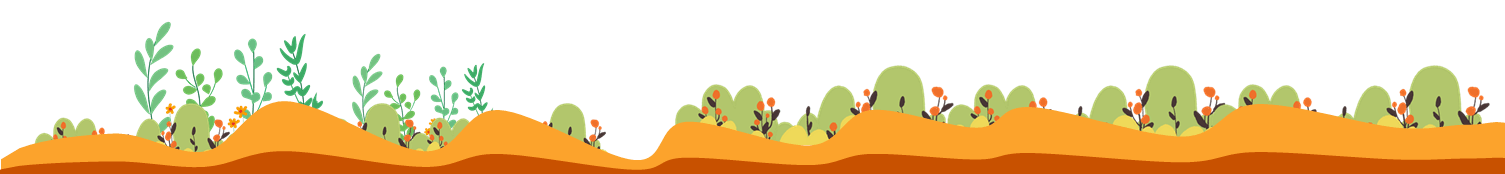 Nhẩm: 15 nghìn – 7 nghìn = 8 nghìn
a)
15 000 – 7 000 = 8 000
Nhẩm: 12 nghìn – 5 nghìn = 7 nghìn
b)
12 000 – 5 000 = 7 000
Nhẩm: 17 nghìn – 8 nghìn = 9 nghìn
c)
17 000 – 8 000 = 9 000
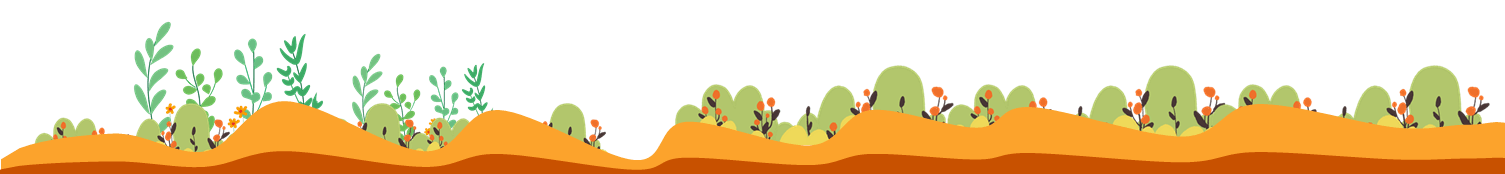 4
Trong ba tháng đầu năm, một nhà máy sản xuất đồ chơi đã sản xuất được 24 500 xe ô tô. Tháng 1 nhà máy bán đi 10 600 xe ô tô, tháng 2 nhà máy bán đi 9 500 xe ô tô. Hỏi nhà máy còn lại bao nhiêu xe ô tô đồ chơi?
Cách 1:
Bài giải:
Sau tháng 1, nhà máy còn lại số ô tô đồ chơi là: 
24 500- 10 600= 13 900 (xe)
Nhà máy còn lại số xe ô tô đồ chơi là:
13 900 - 9 500 = 4 400 (xe)
Đáp số: 4 400 xe ô tô
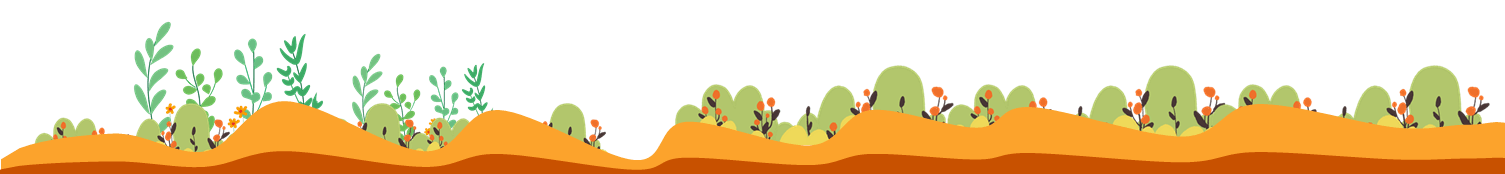 Cách 2:
Bài giải:
Nhà máy đã bán được tất cả số xe ô tô đồ chơi là:
10 600 + 9 500 = 20 100 (xe ô tô đồ chơi)
Nhà máy còn lại số xe ô tô đồ chơi là:
24 500 – 20 100 = 4 400 (xe ô tô đồ chơi)
Đáp số: 4 400 xe ô tô đồ chơi
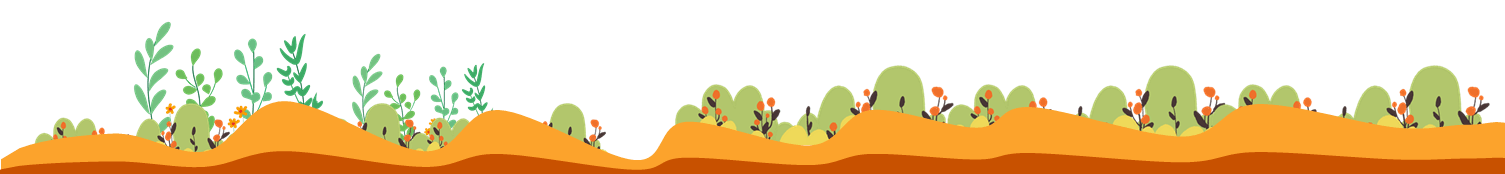 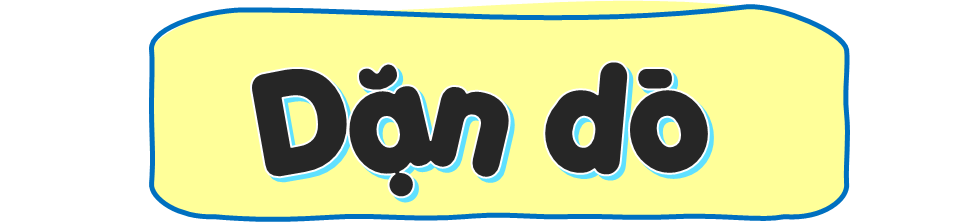 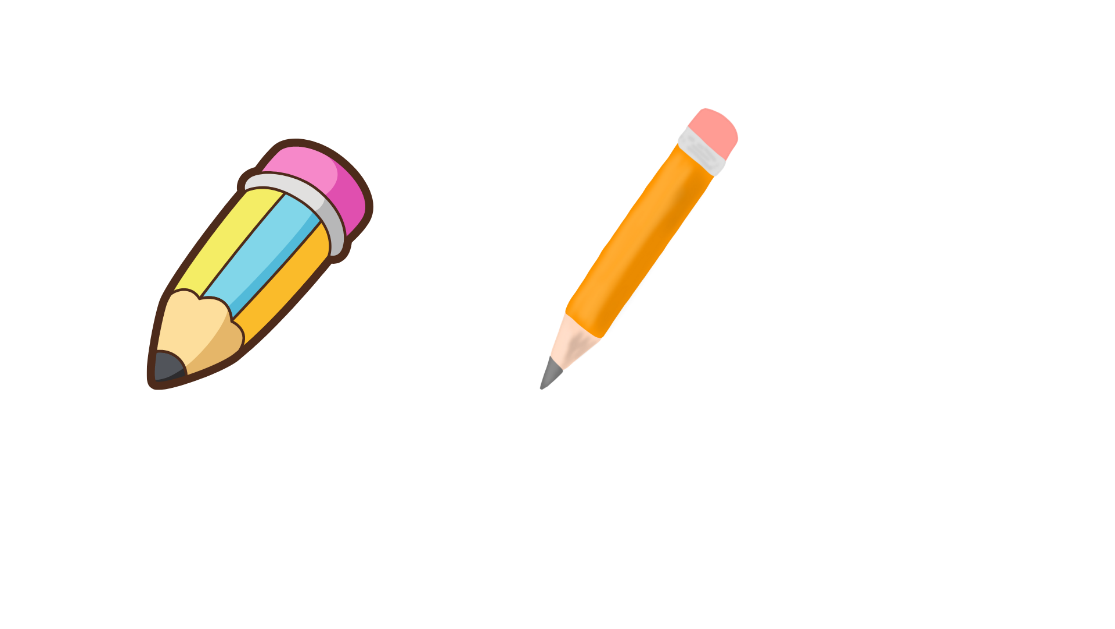 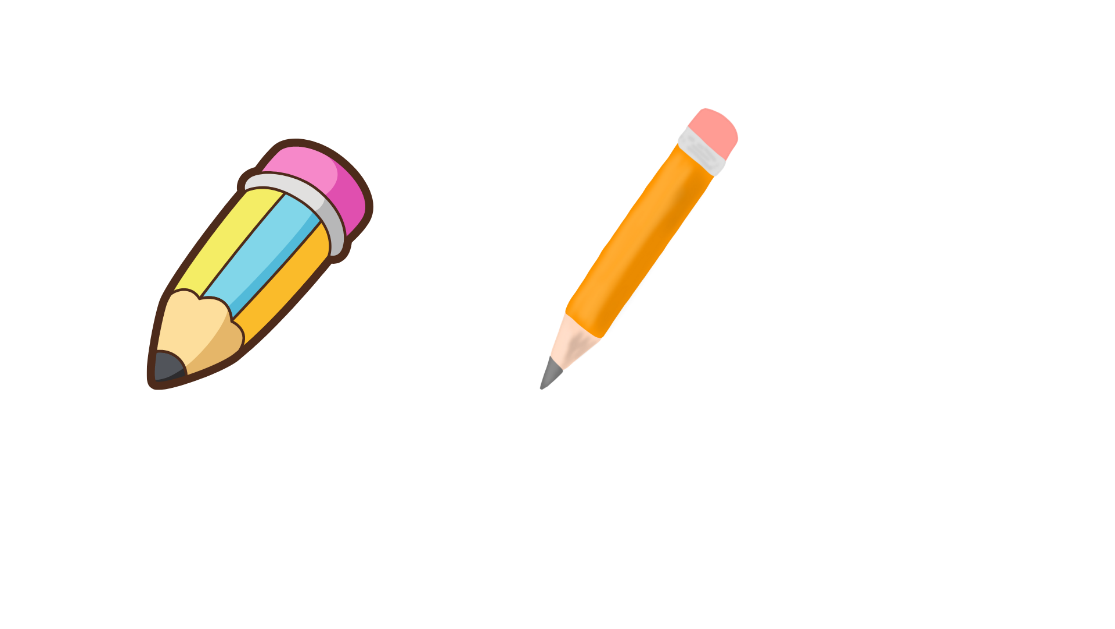 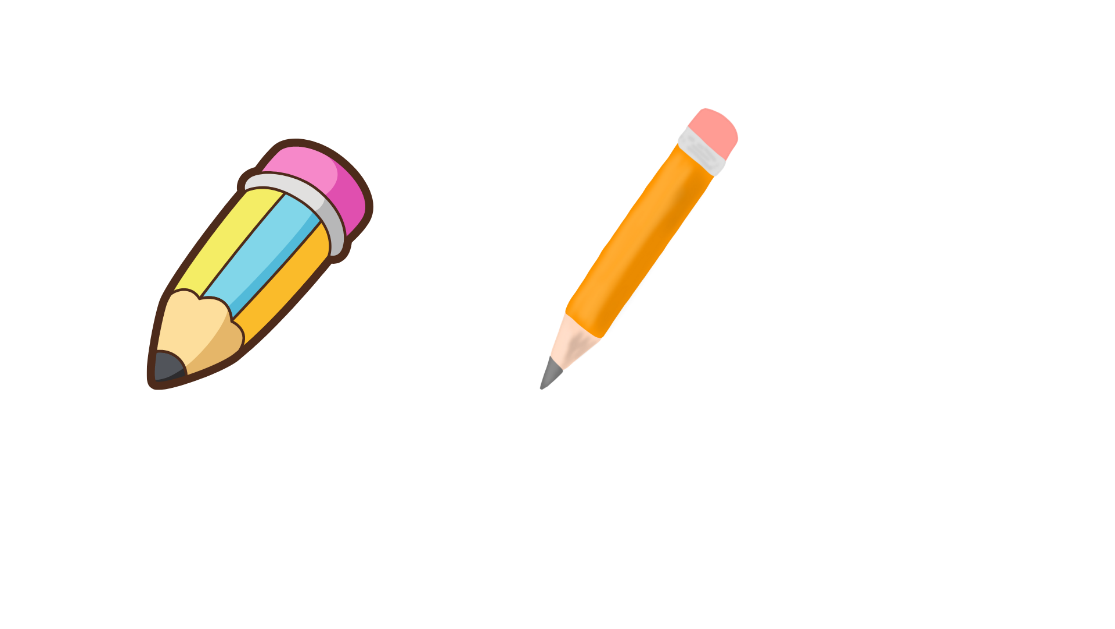 GV ĐIỀN VÀO ĐÂY
GV ĐIỀN VÀO ĐÂY
GV ĐIỀN VÀO ĐÂY
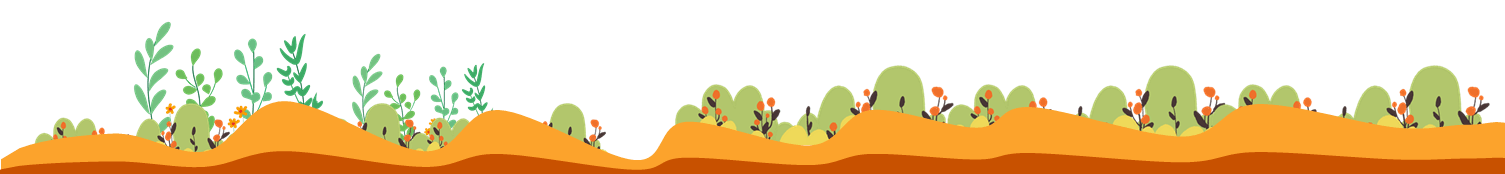 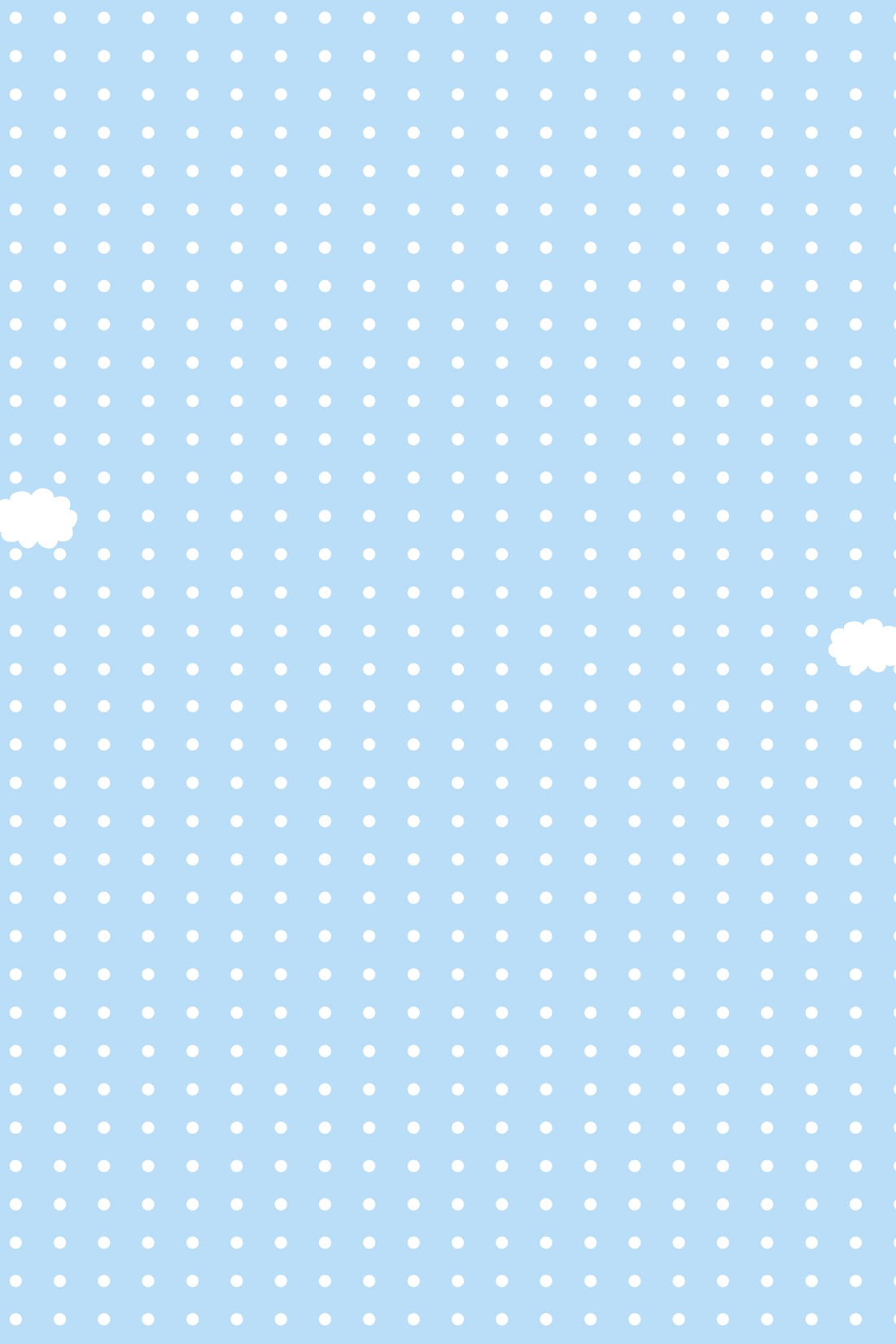 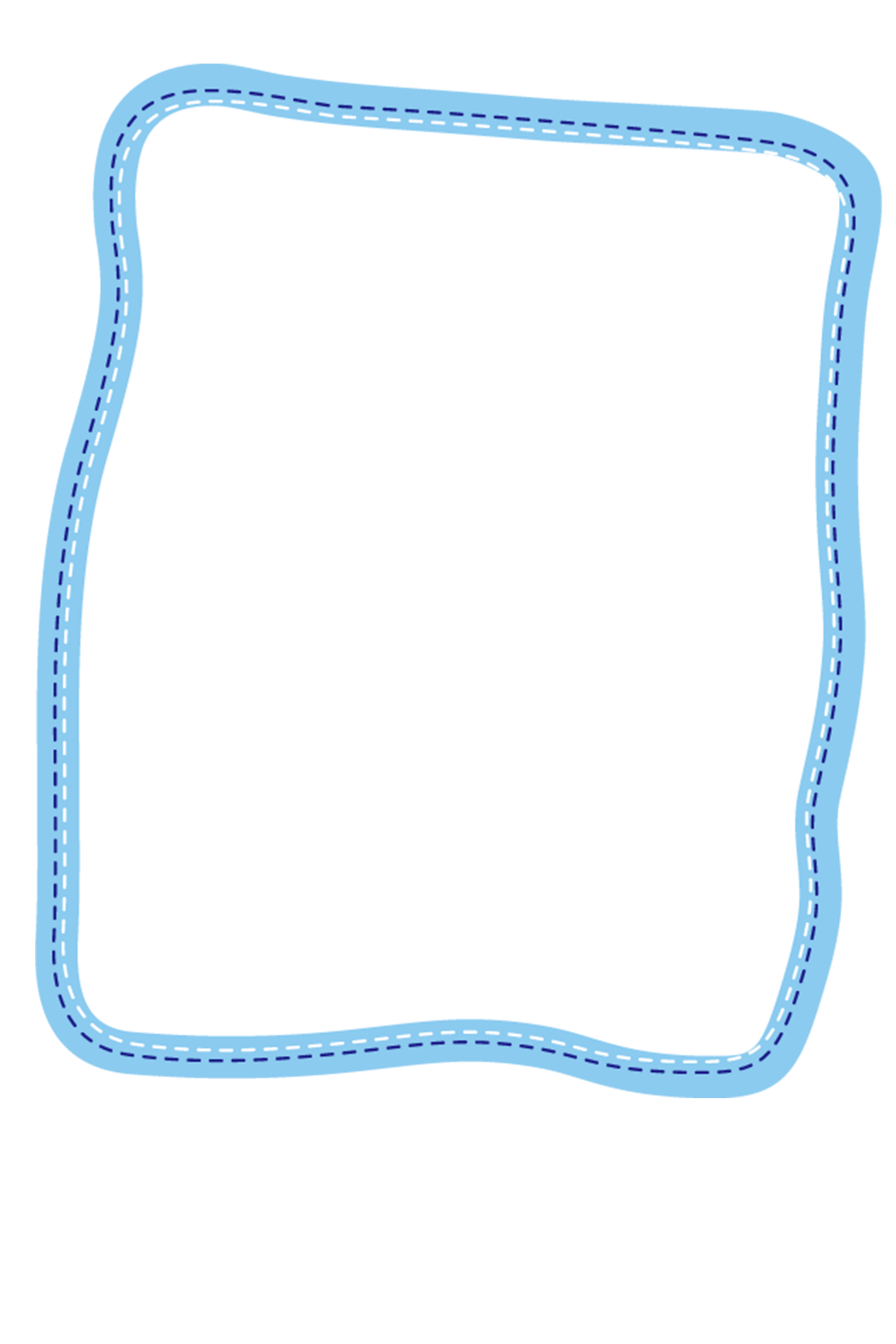 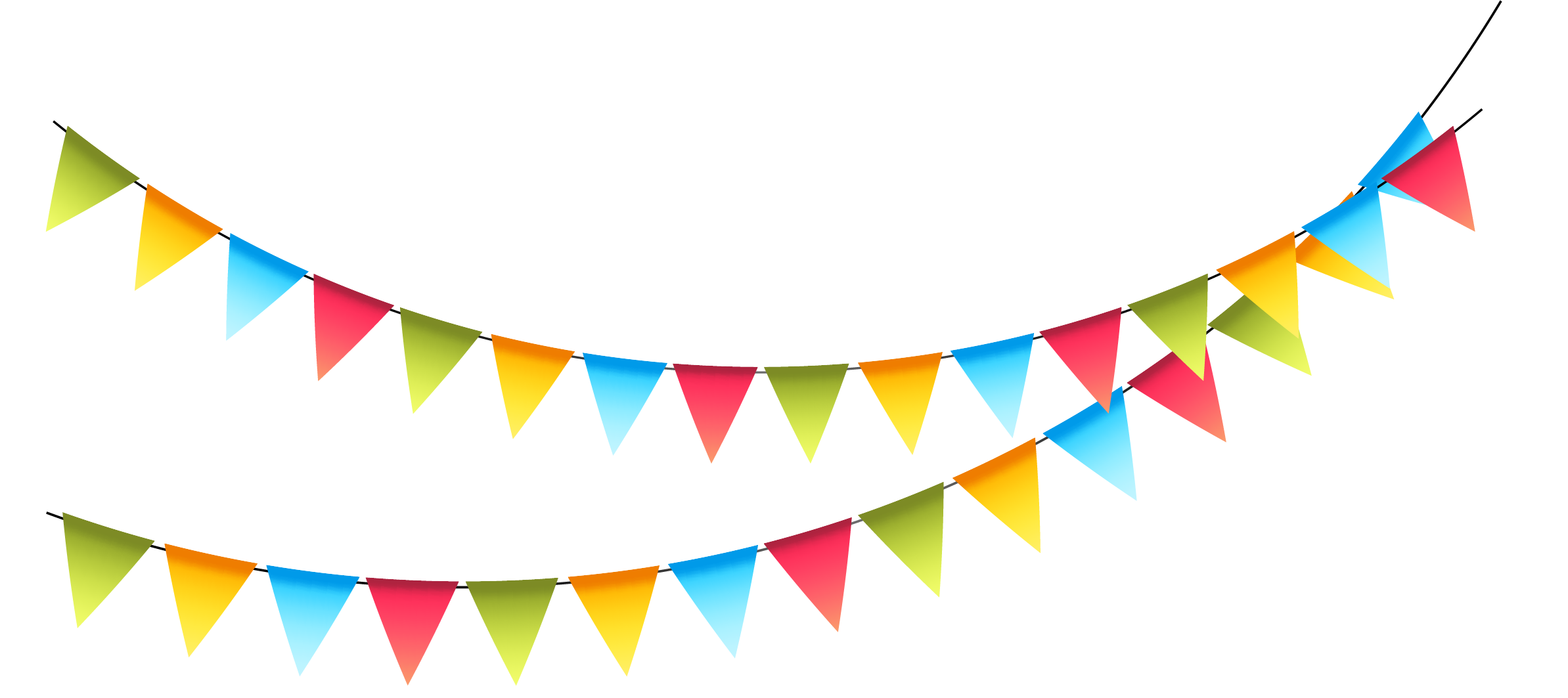 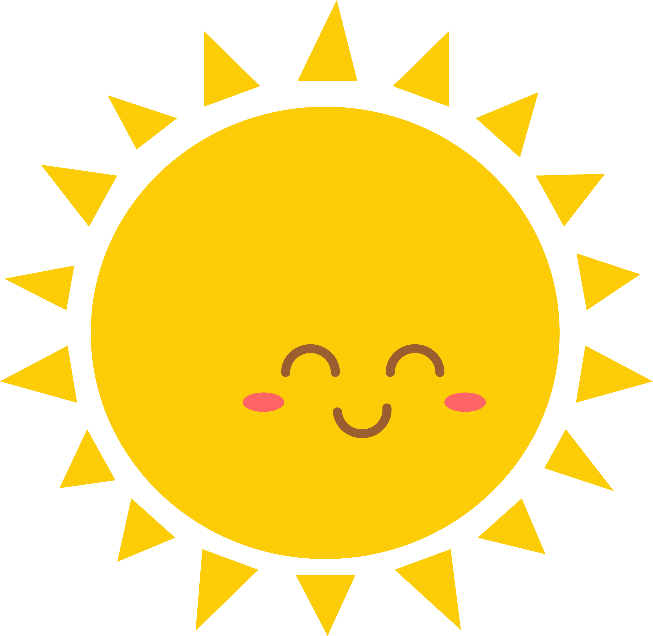 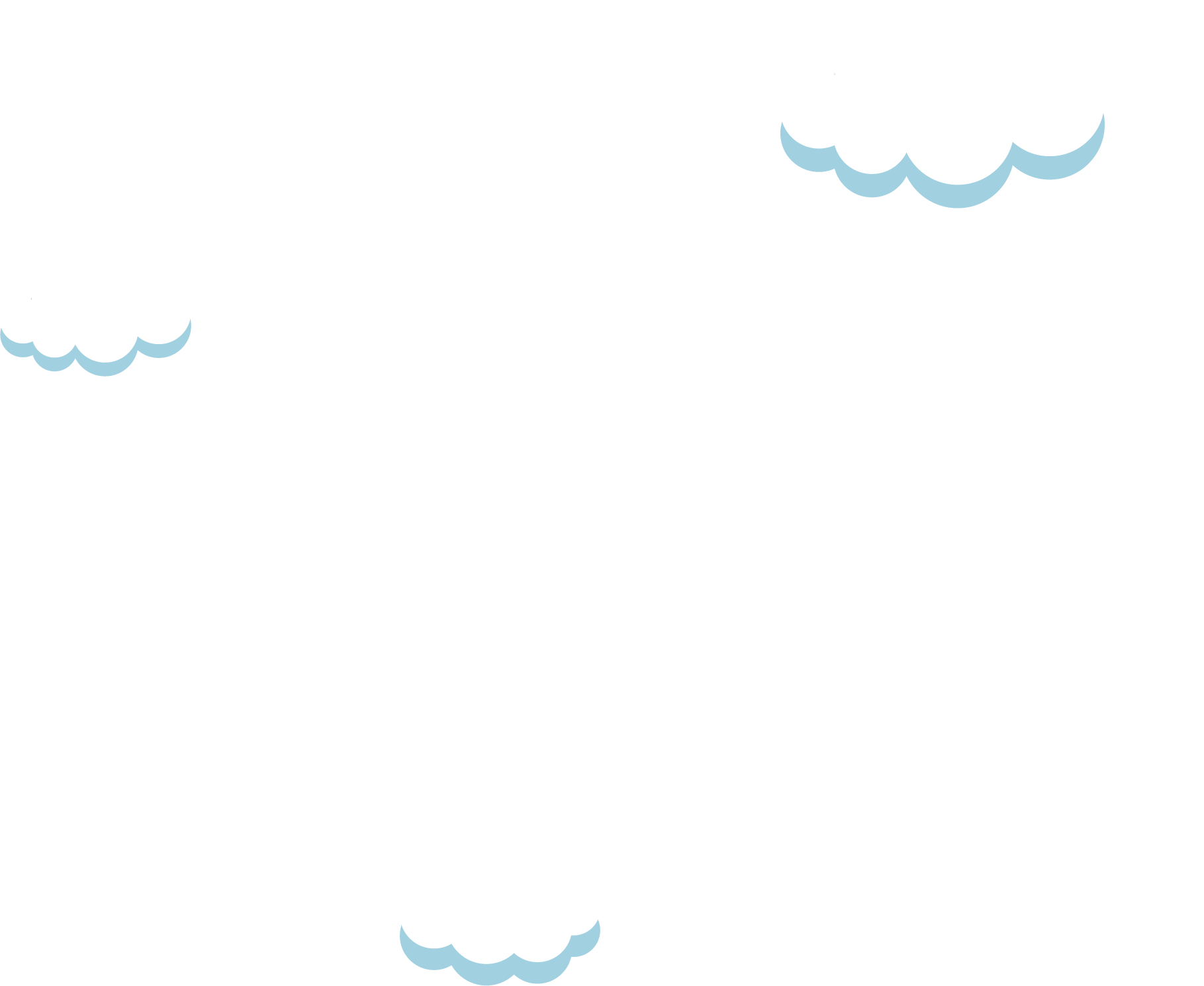 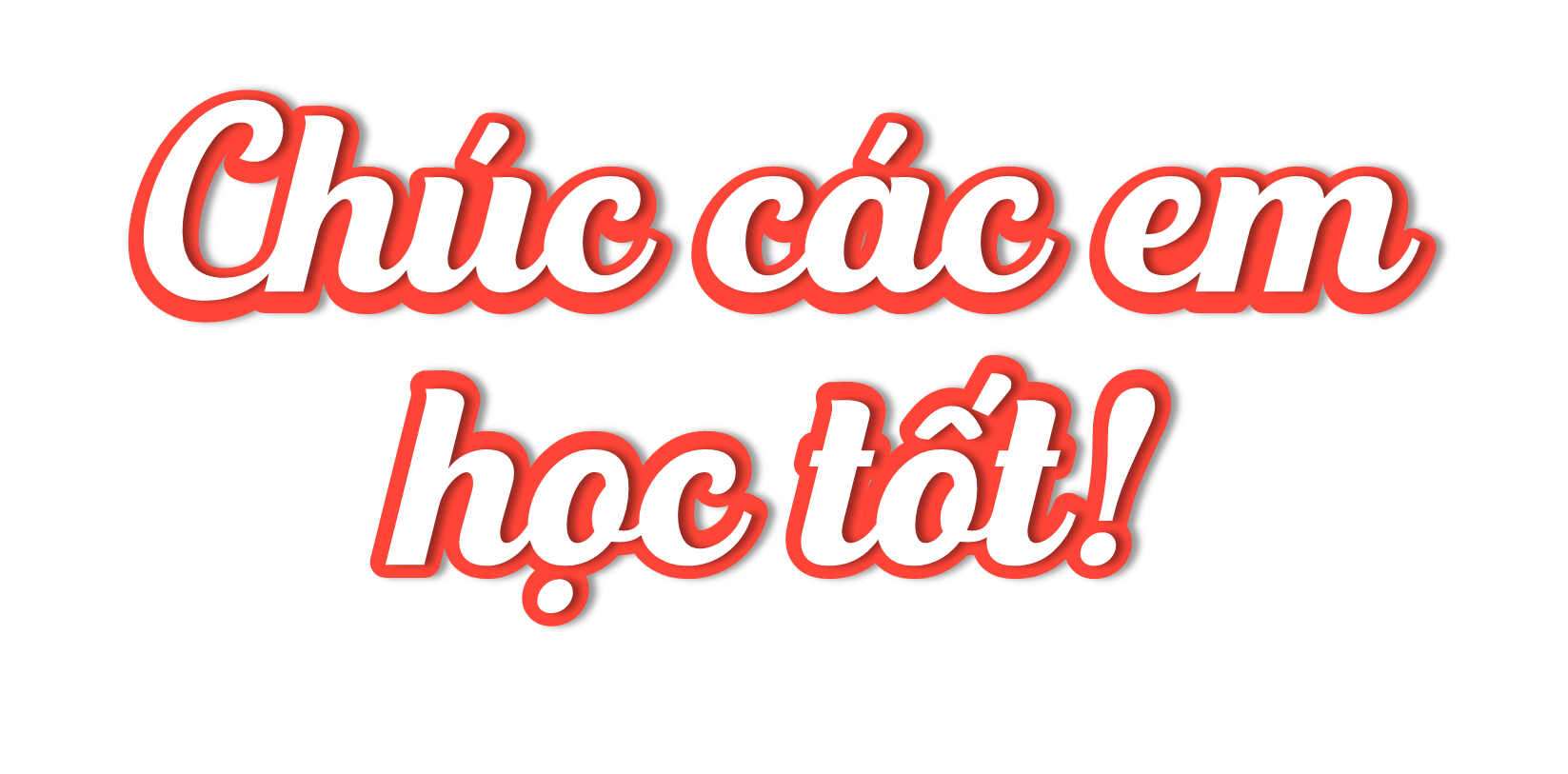 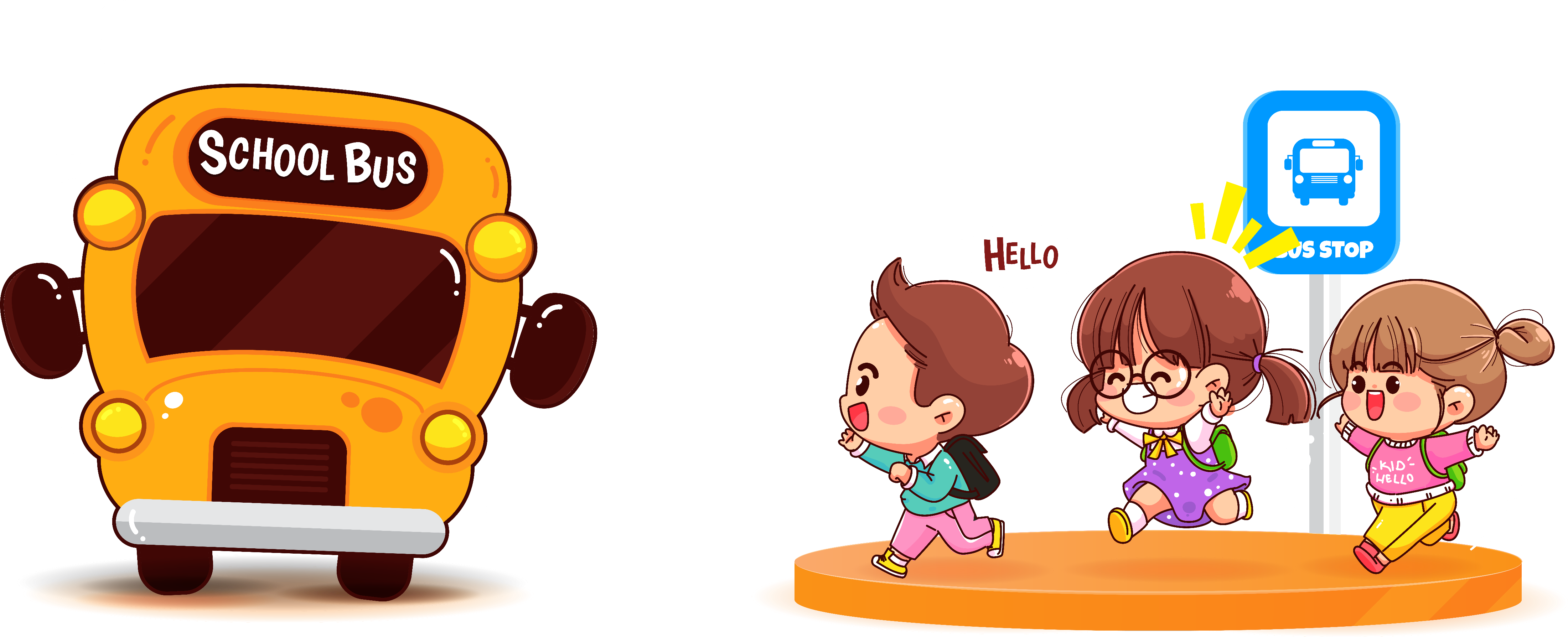 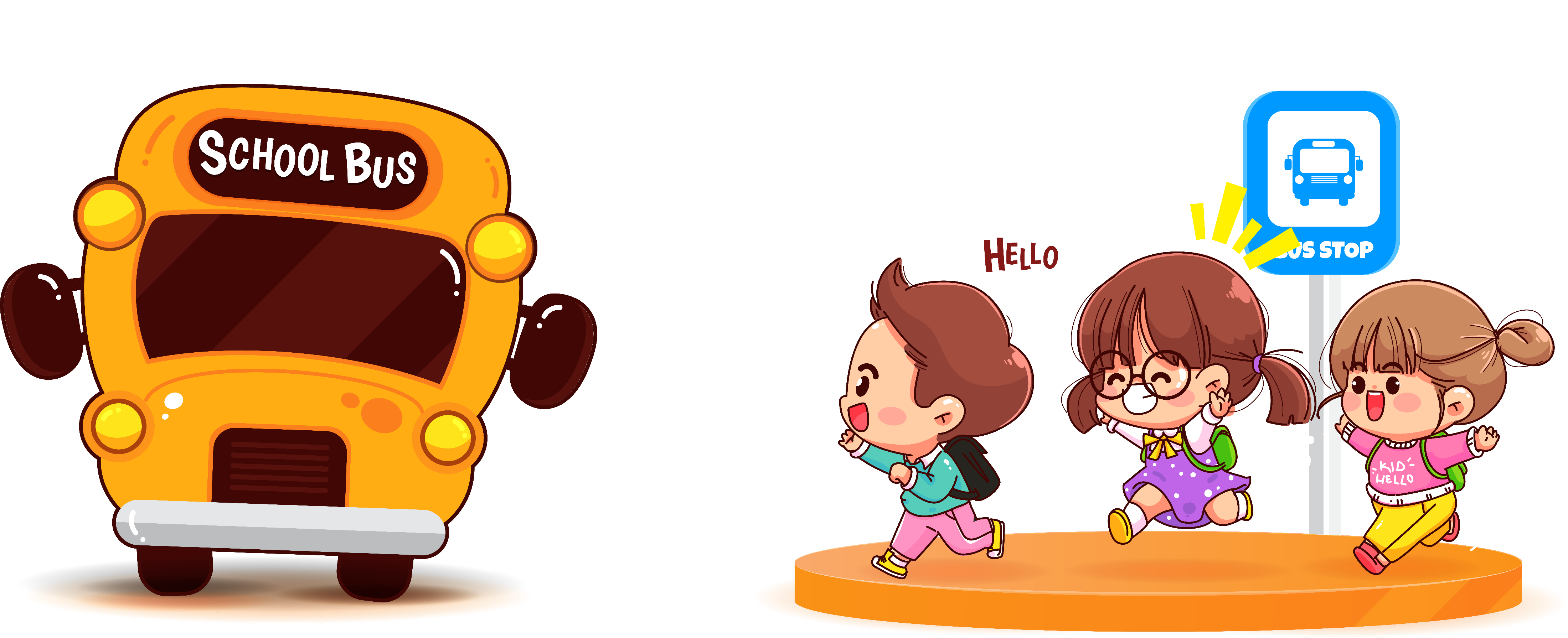 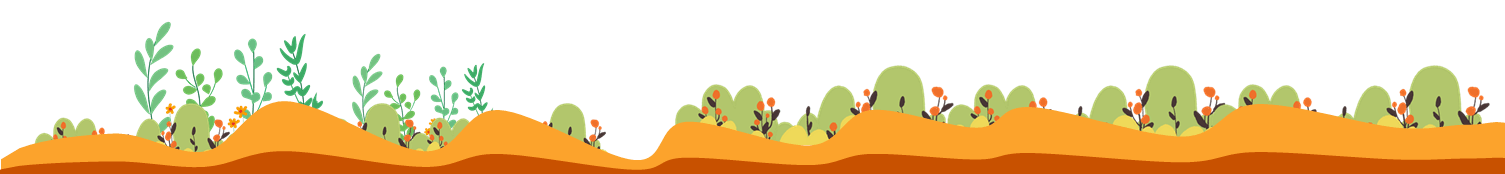